PLEASESTANDBY
OUR LIVESTREAM
WILL BEGIN SOON
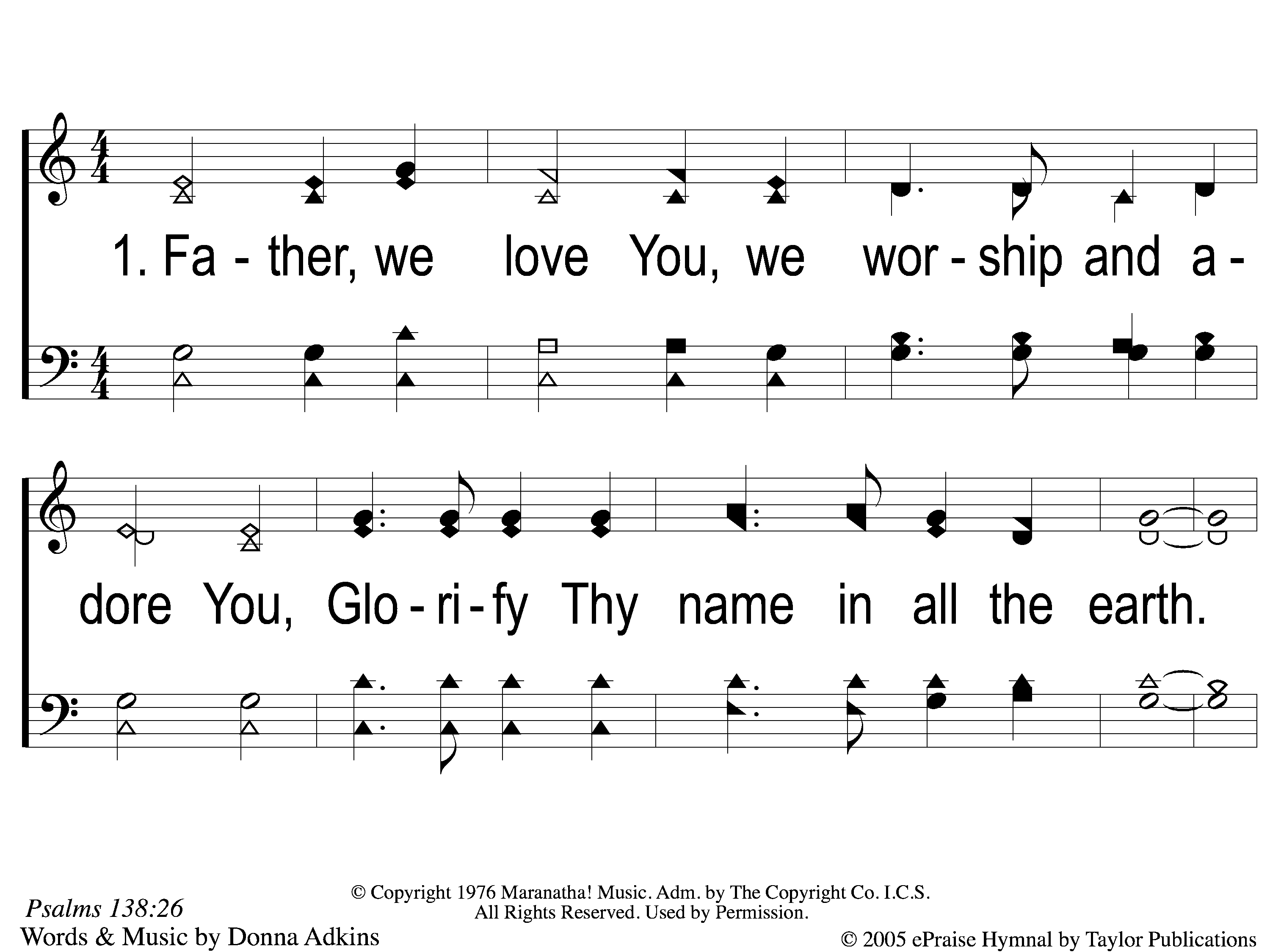 Glorify Thy Name
77
1 Glorify Thy Name
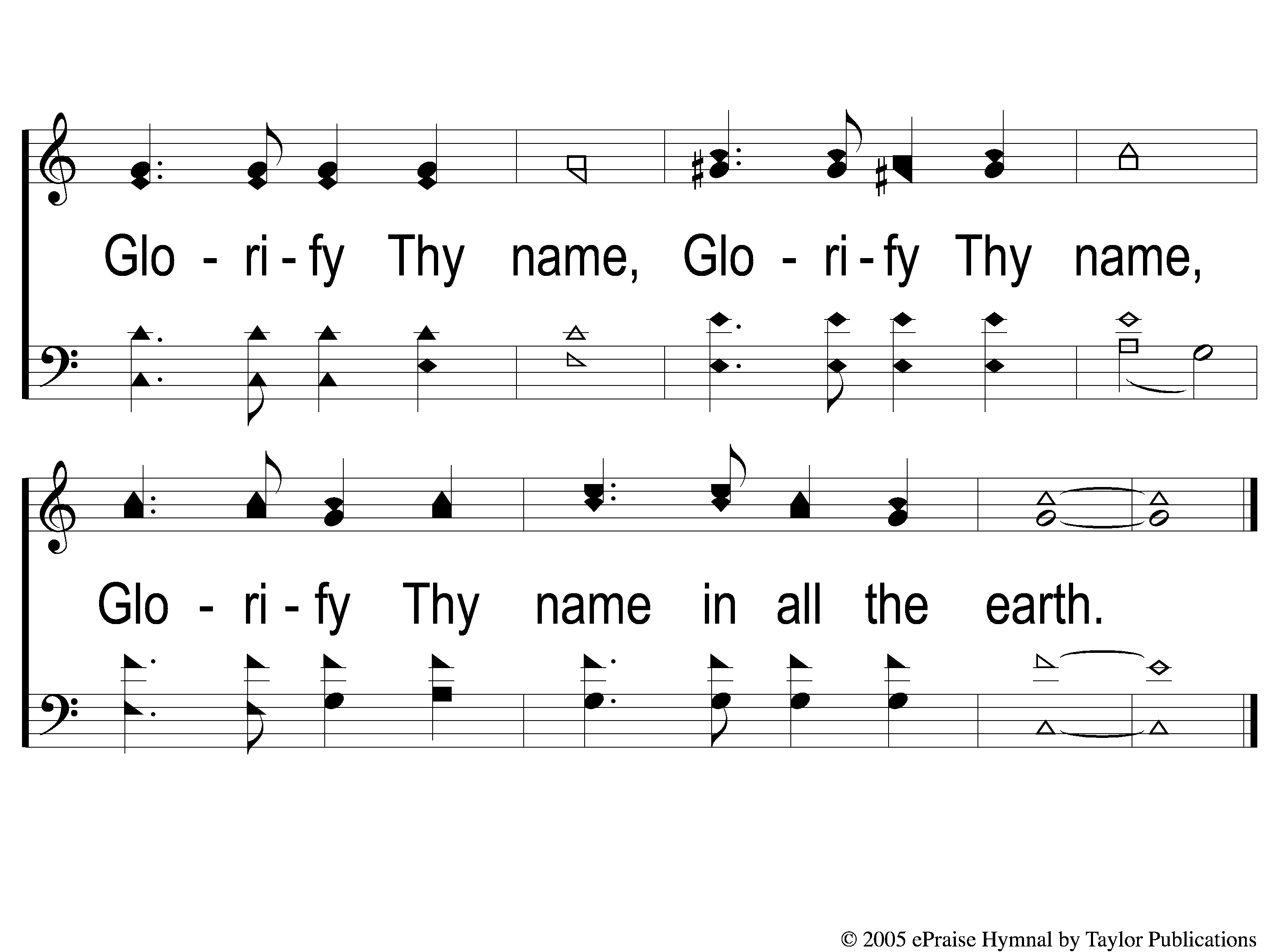 Glorify Thy Name
77
C Glorify Thy Name
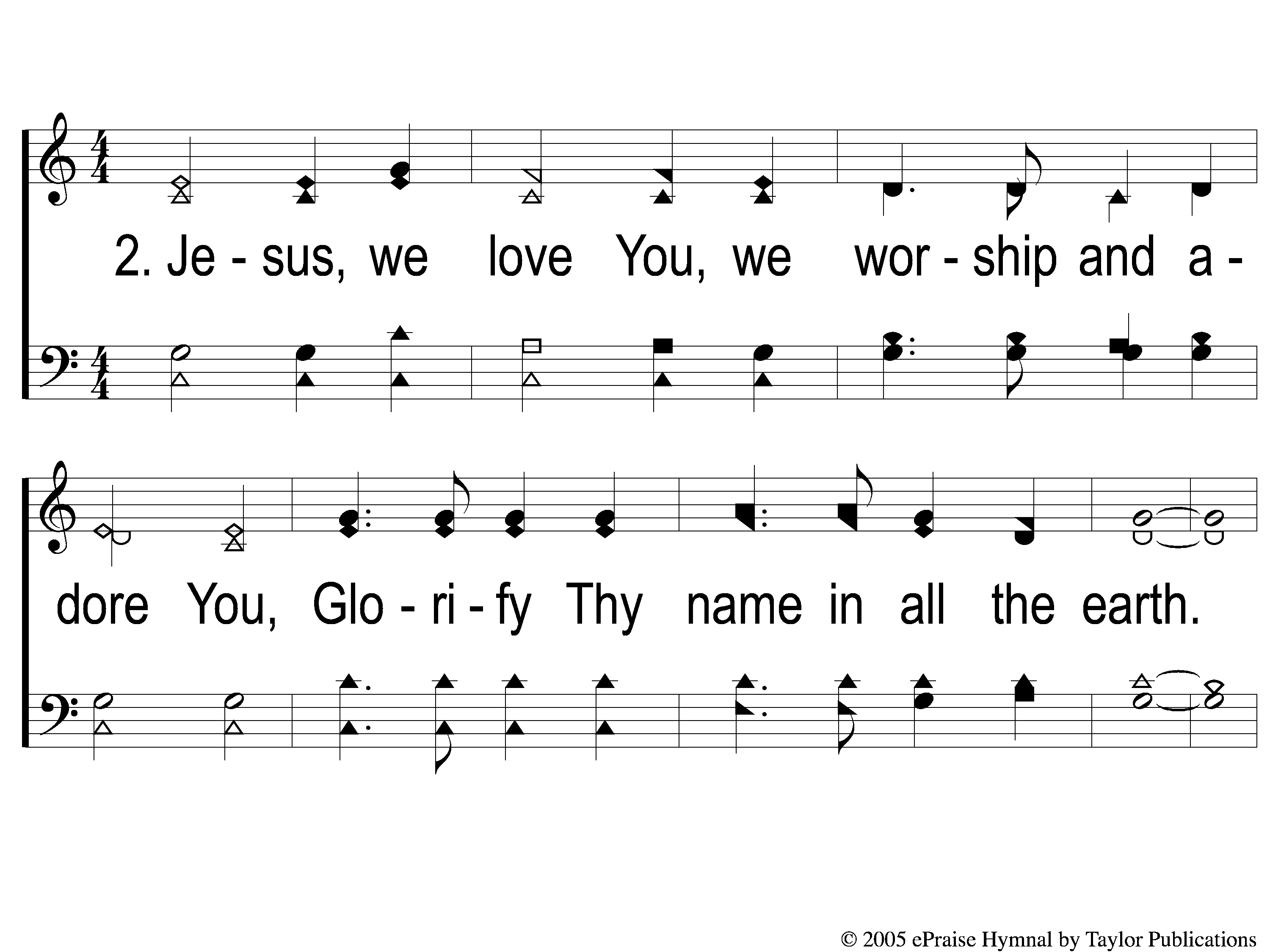 Glorify Thy Name
77
2 Glorify Thy Name
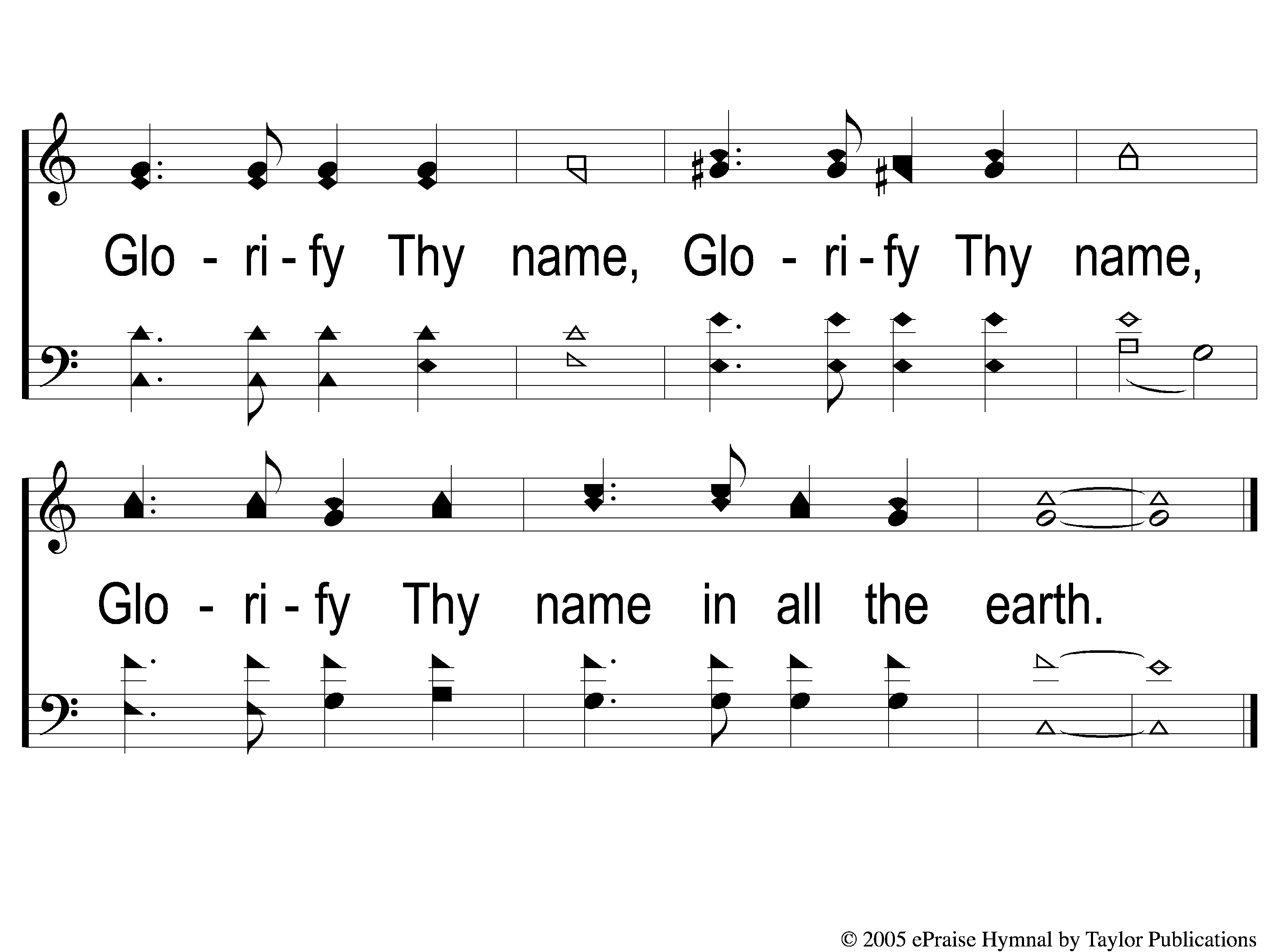 Glorify Thy Name
77
C Glorify Thy Name
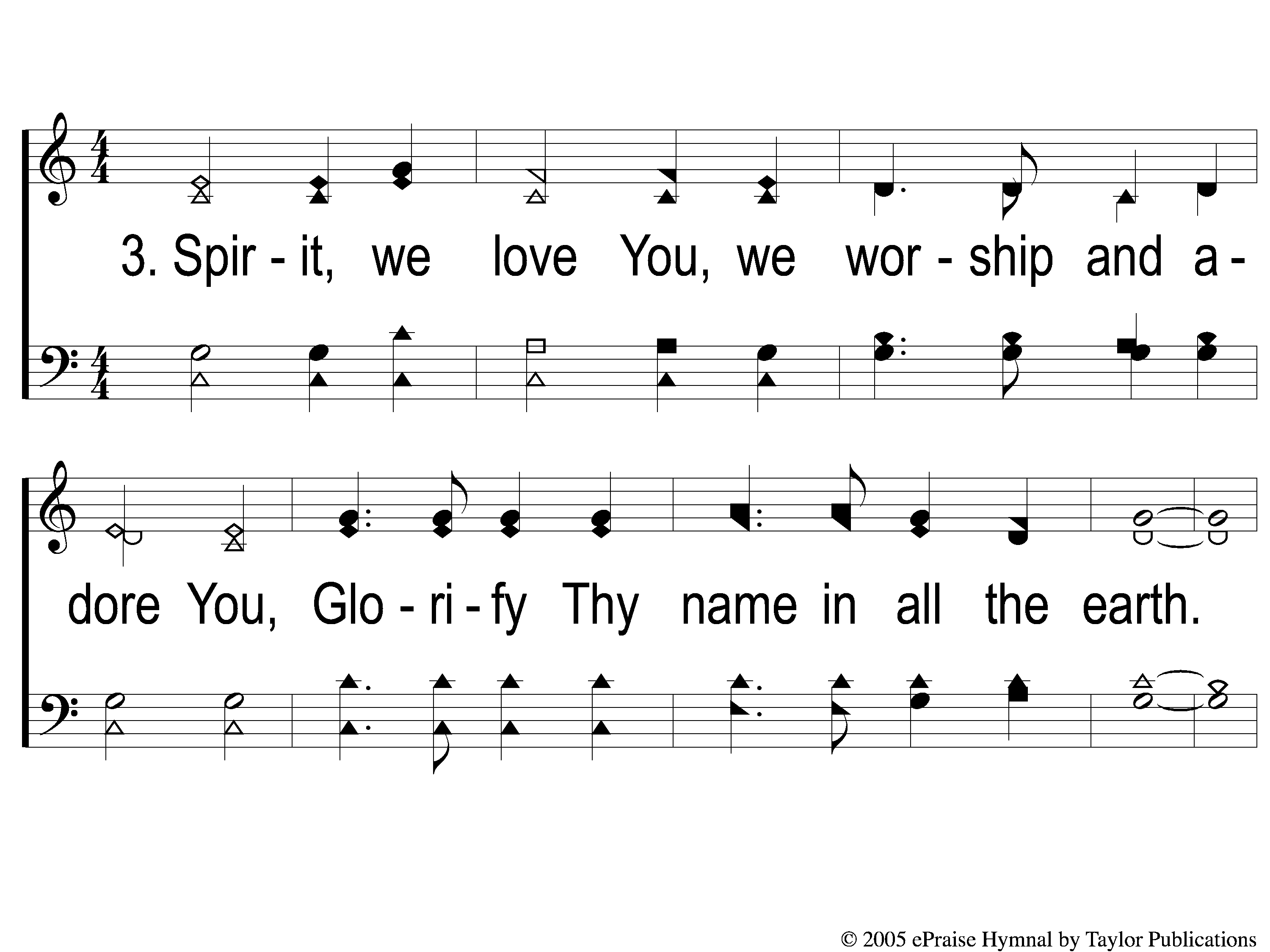 Glorify Thy Name
77
3 Glorify Thy Name
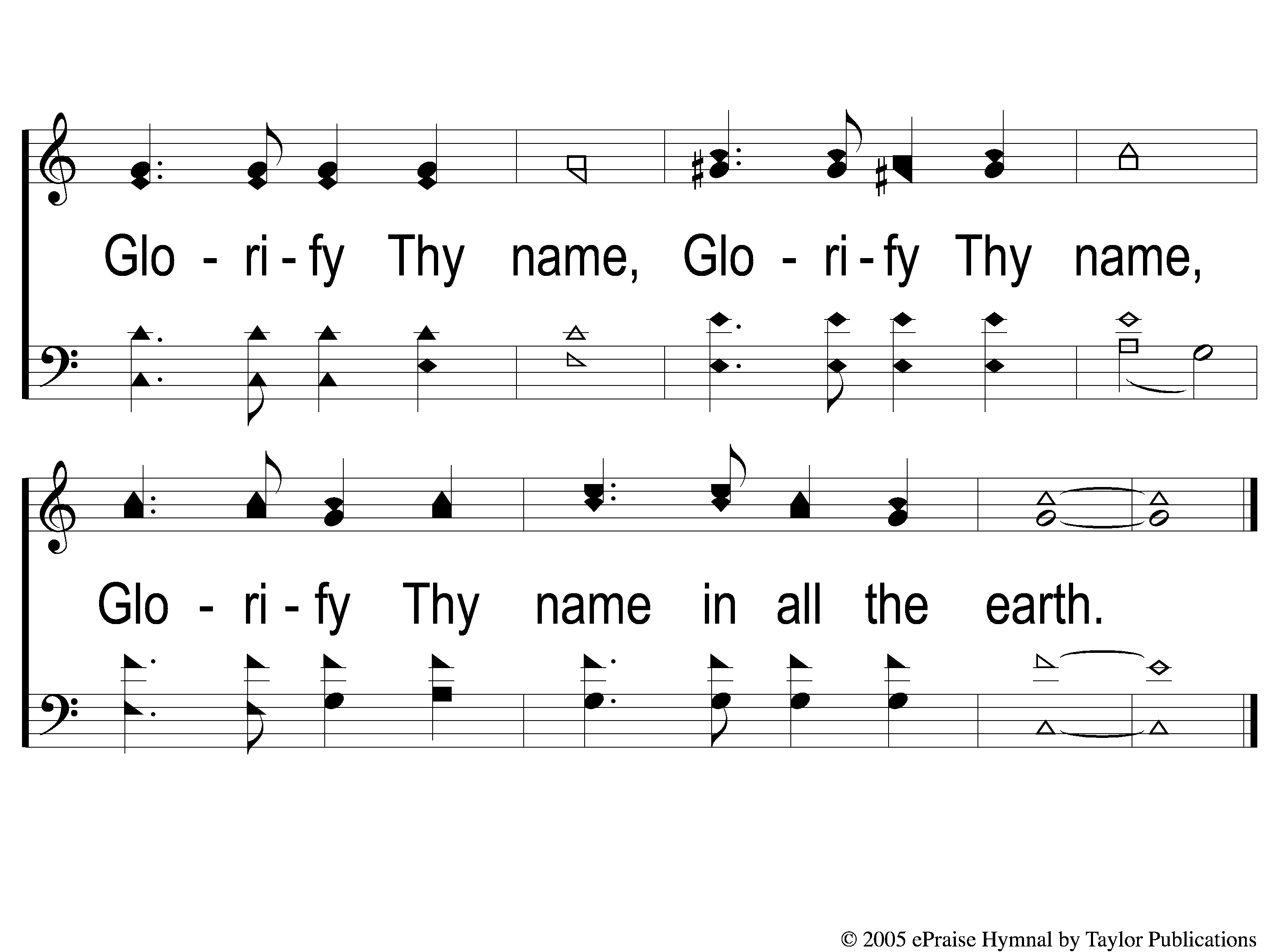 Glorify Thy Name
77
C Glorify Thy Name
WELCOME
HAPPY MOTHER’S DAY!
SONG:
Redeemed
#458
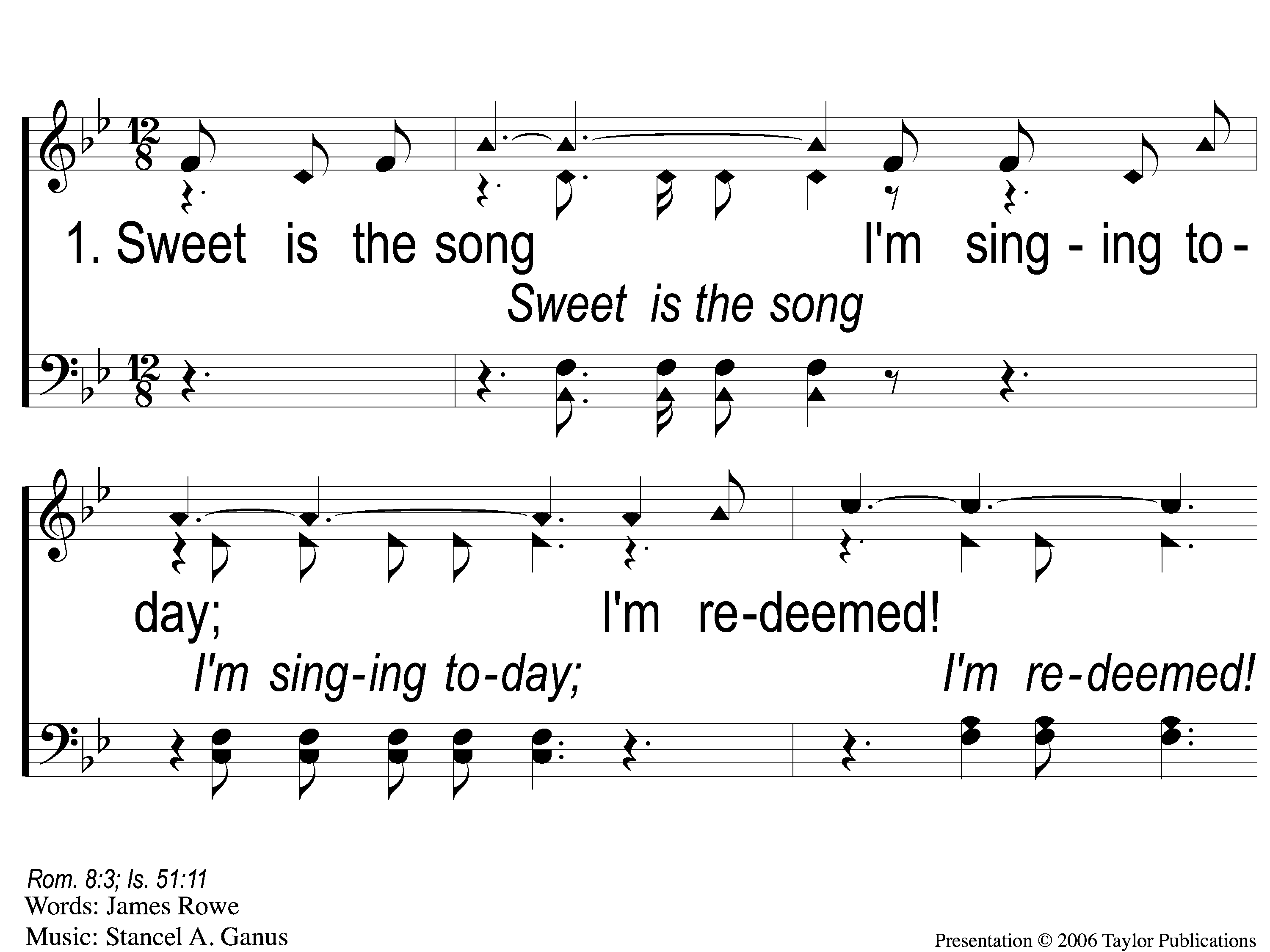 458
Redeemed
1-1 Redeemed - Sweet is the Song
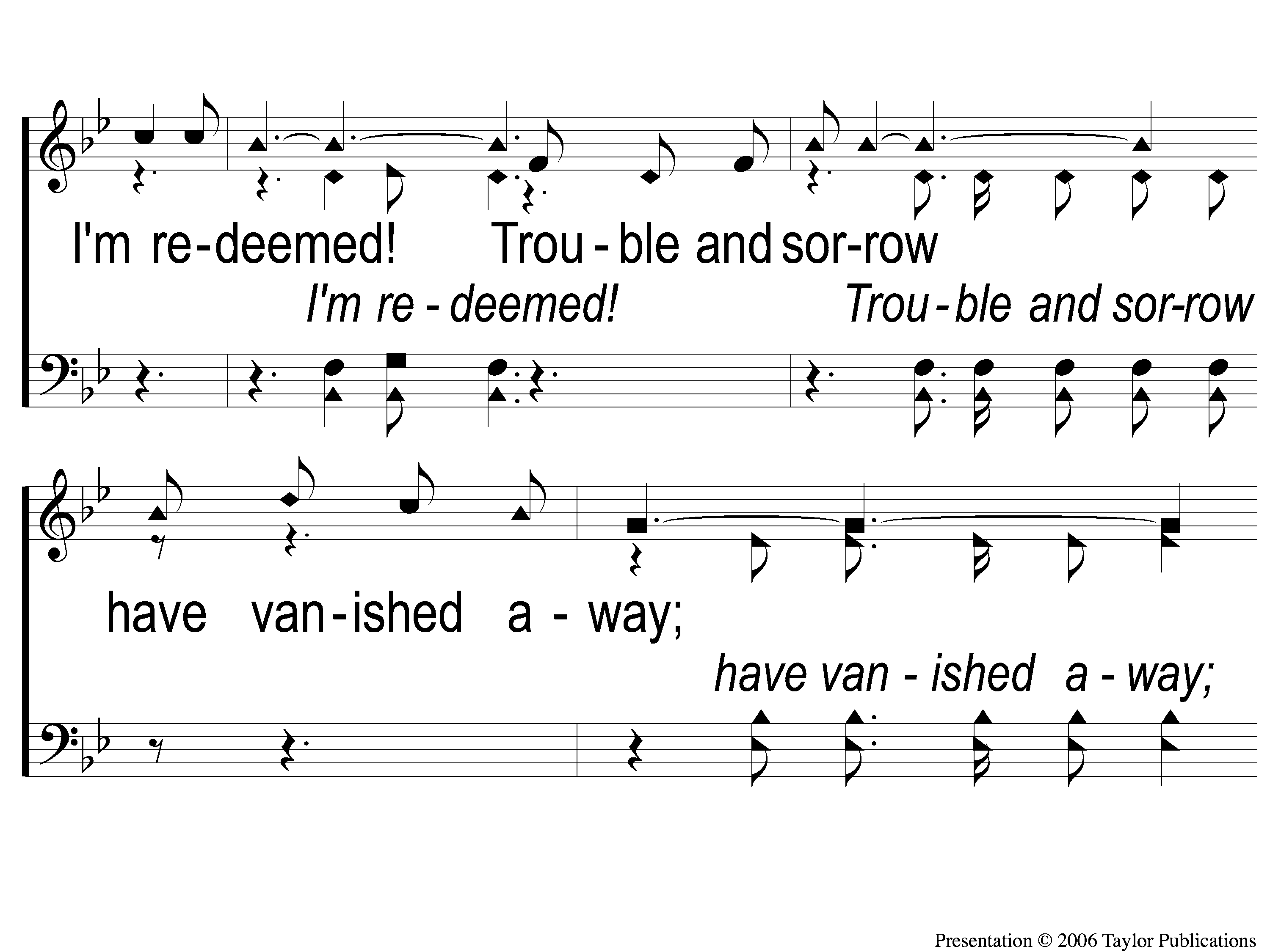 458
Redeemed
1-2 Redeemed - Sweet is the Song
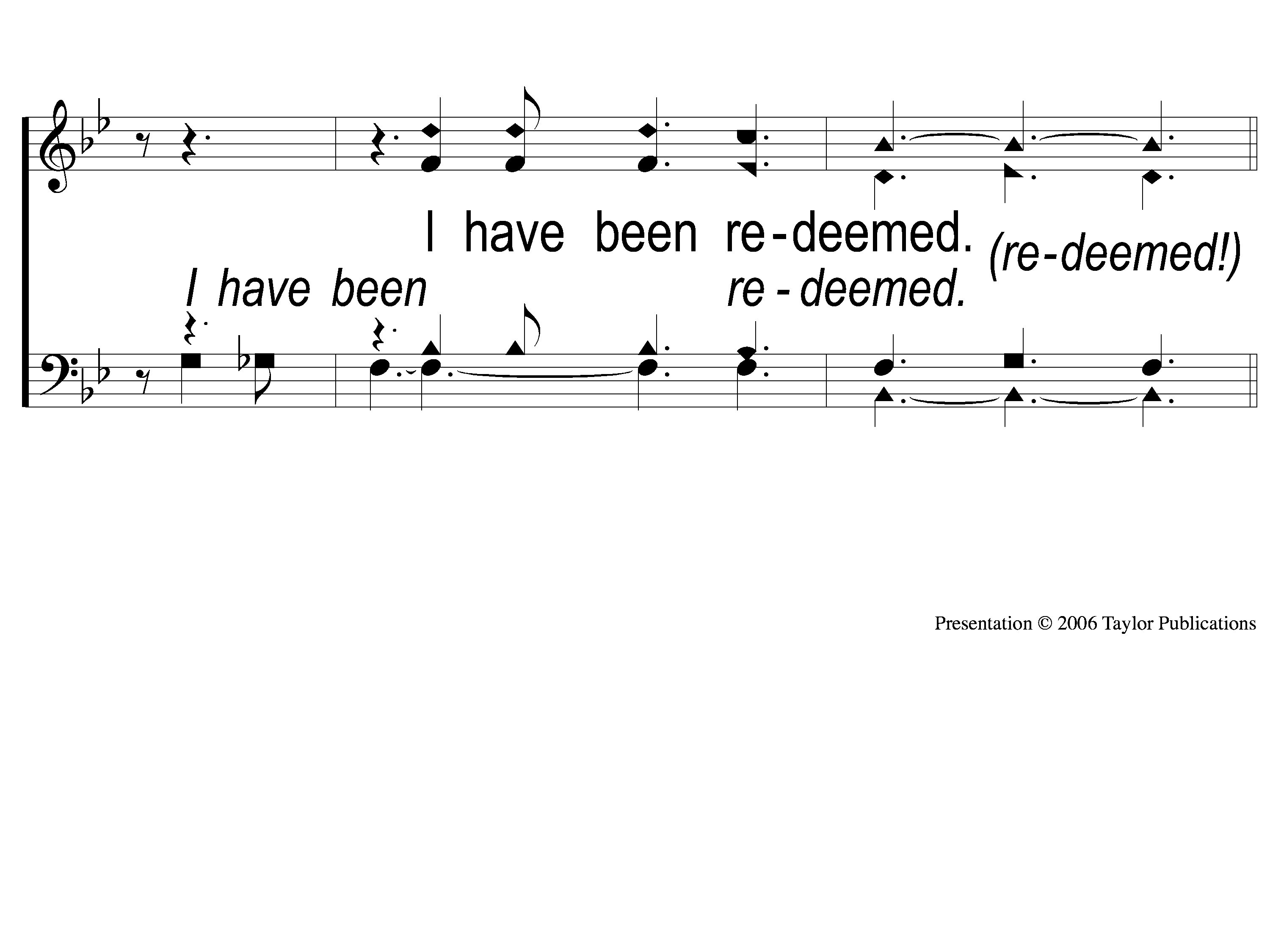 458
Redeemed
1-3 Redeemed - Sweet is the Song
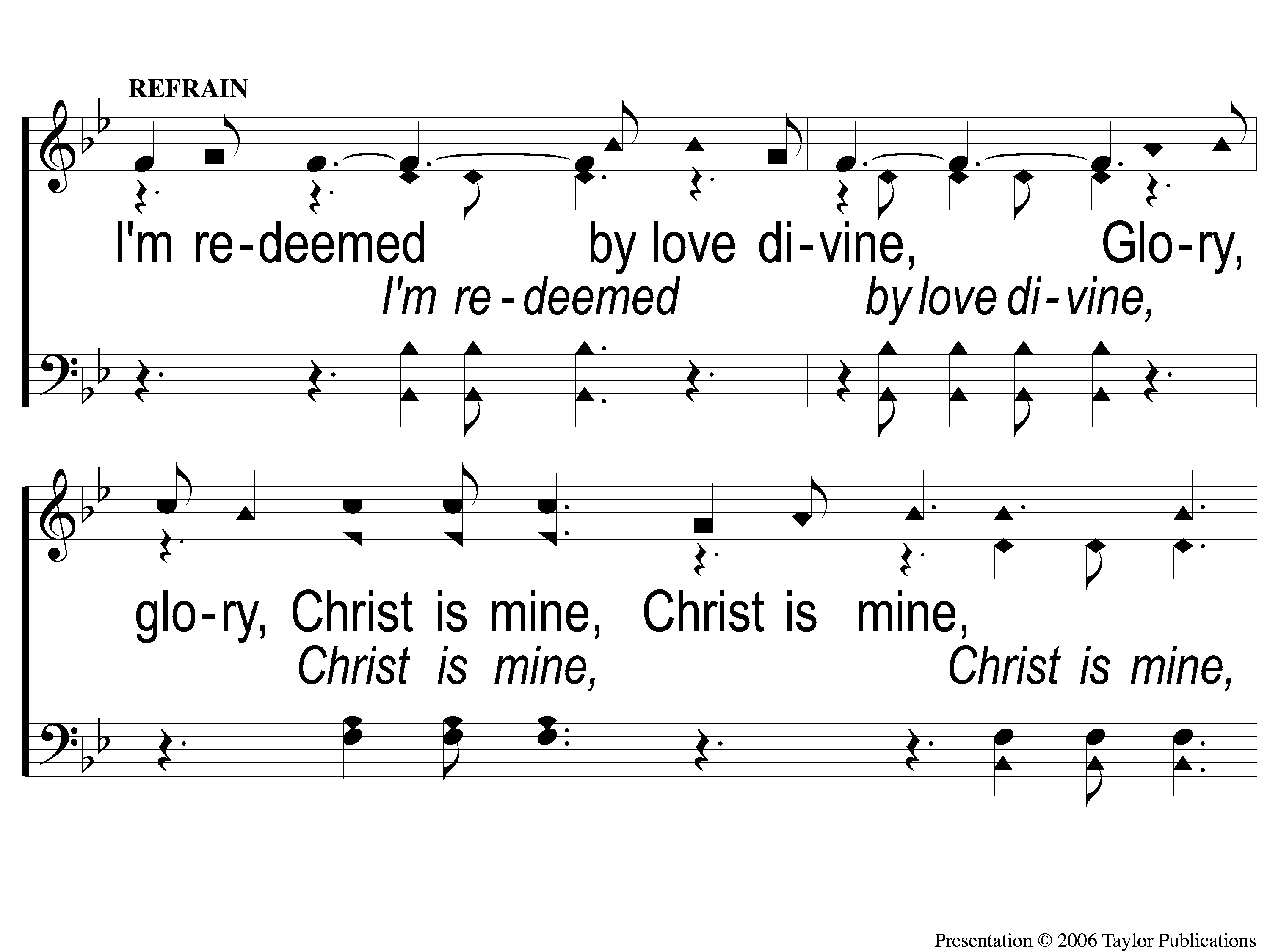 458
Redeemed
C-1 Redeemed - Sweet is the Song
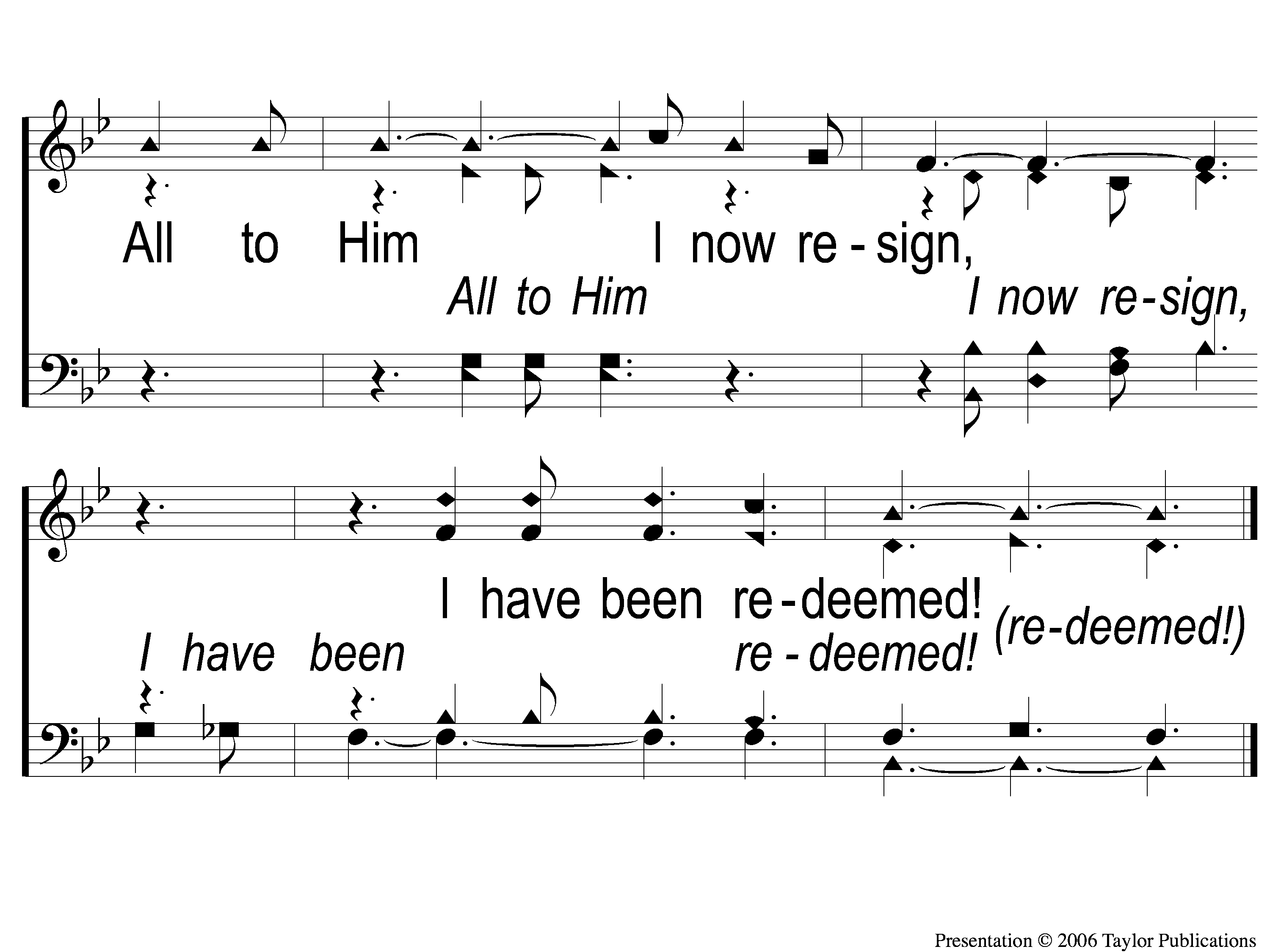 458
Redeemed
C-2 Redeemed - Sweet is the Song
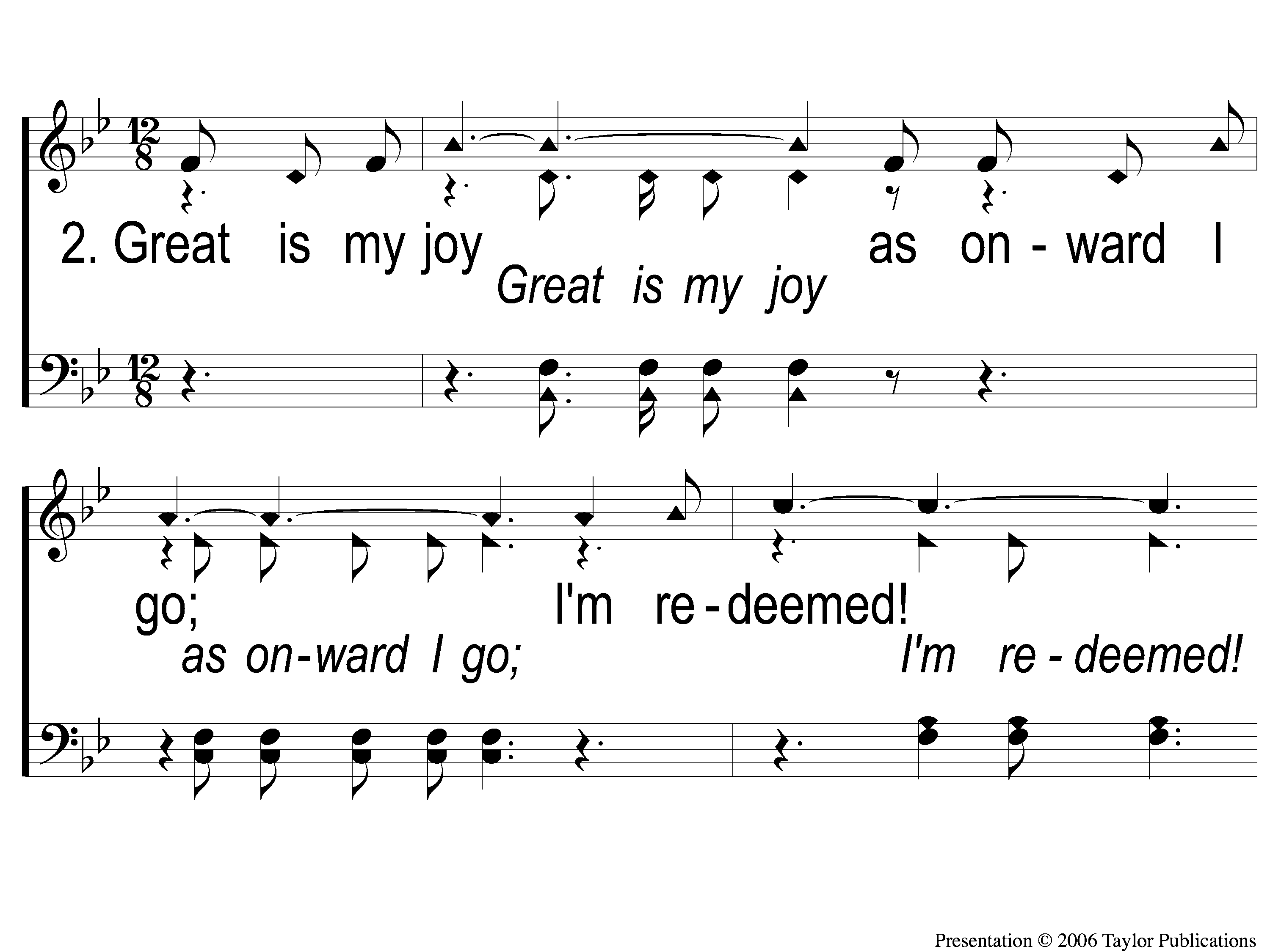 2-1 Redeemed - Sweet is the Song
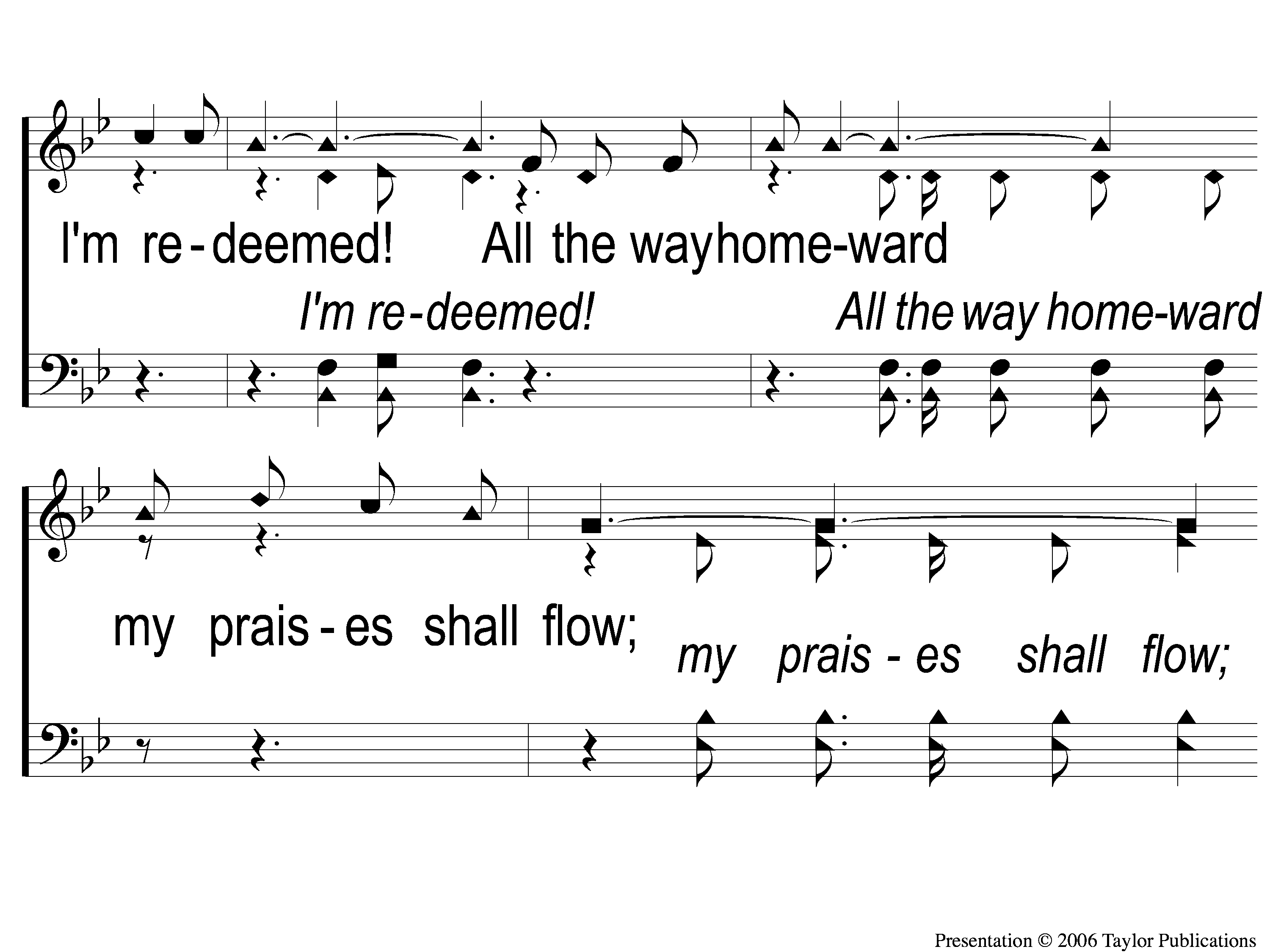 458
Redeemed
2-2 Redeemed - Sweet is the Song
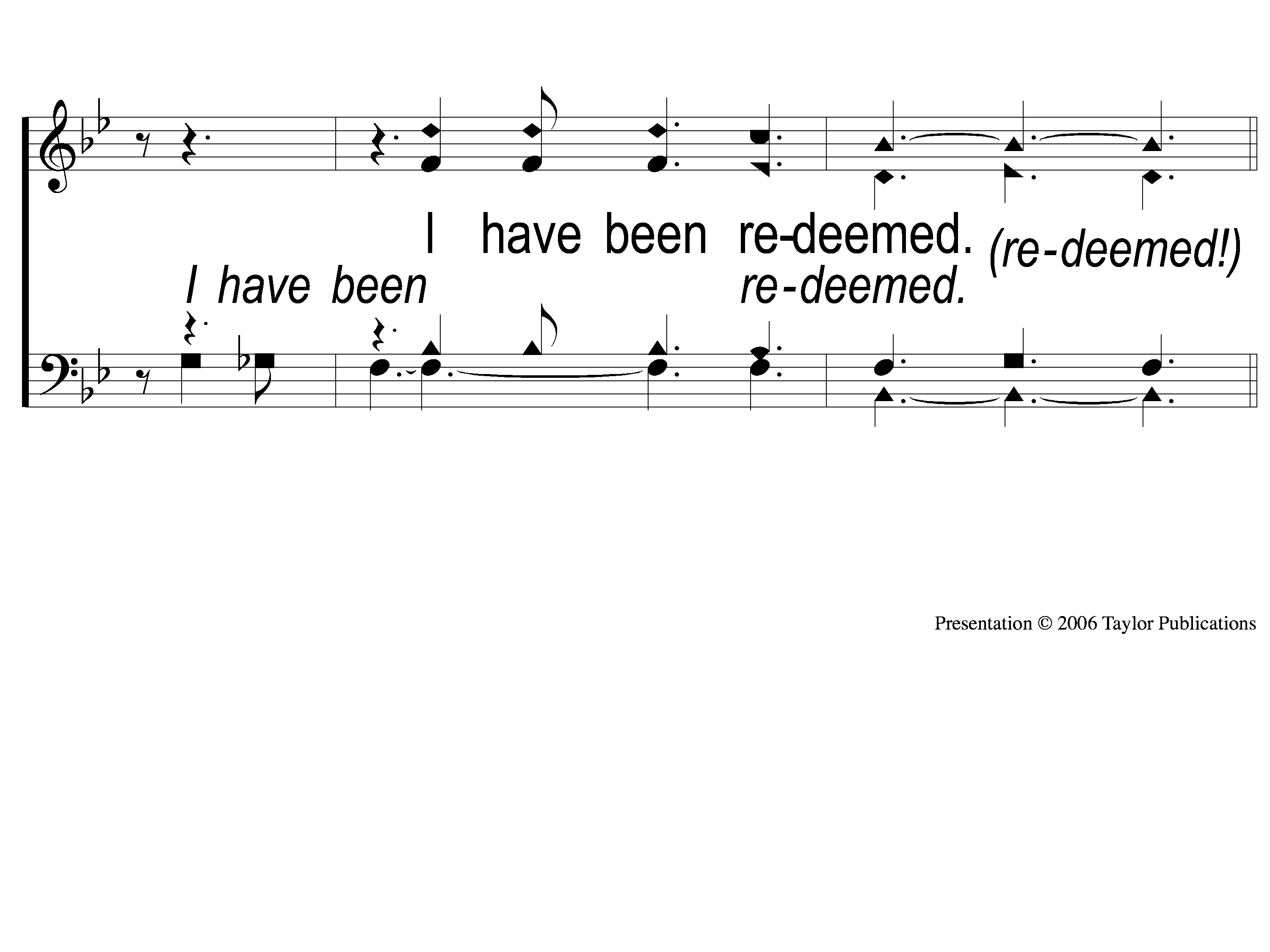 458
Redeemed
2-3 Redeemed - Sweet is the Song
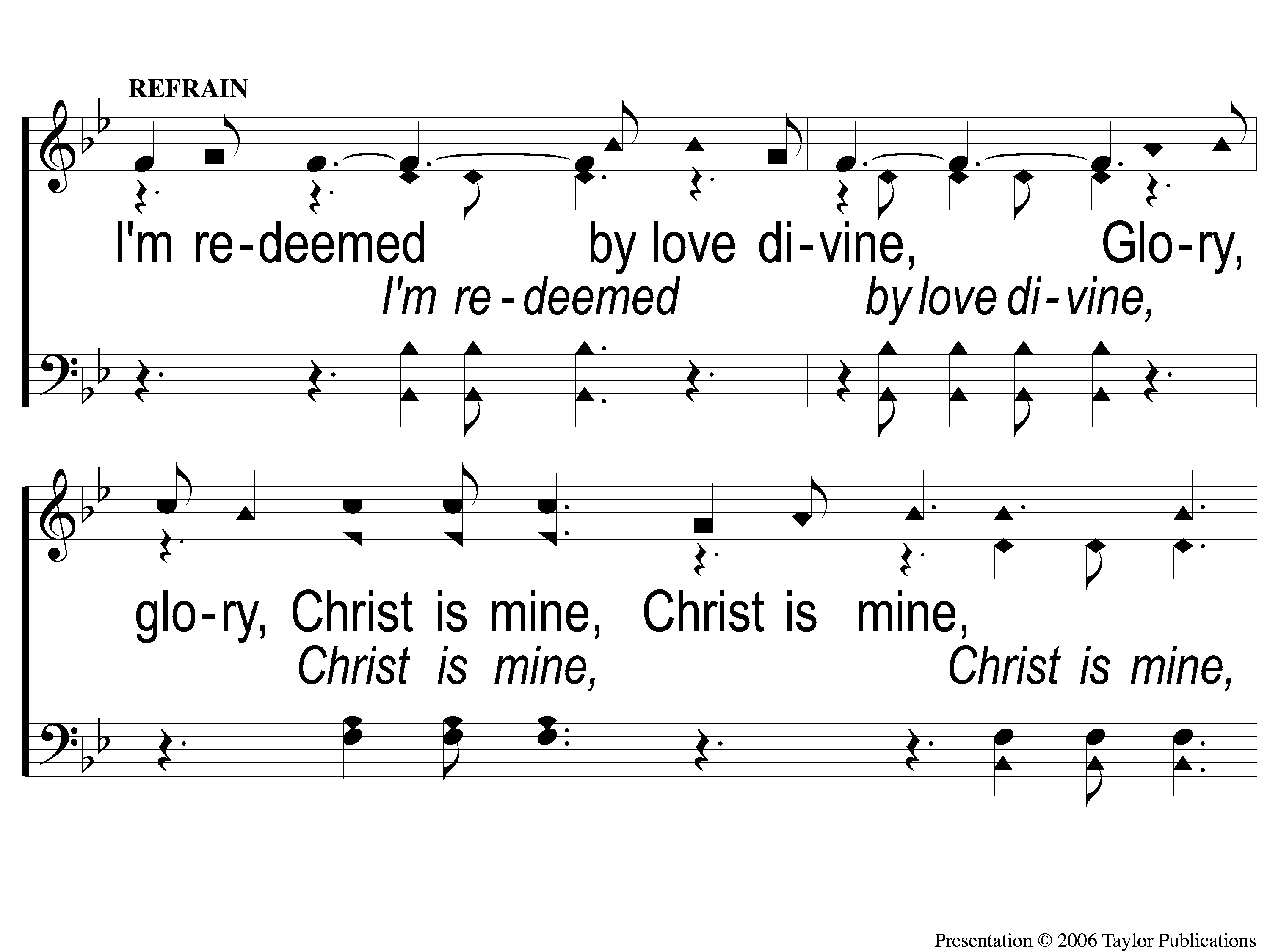 458
Redeemed
C-1 Redeemed - Sweet is the Song
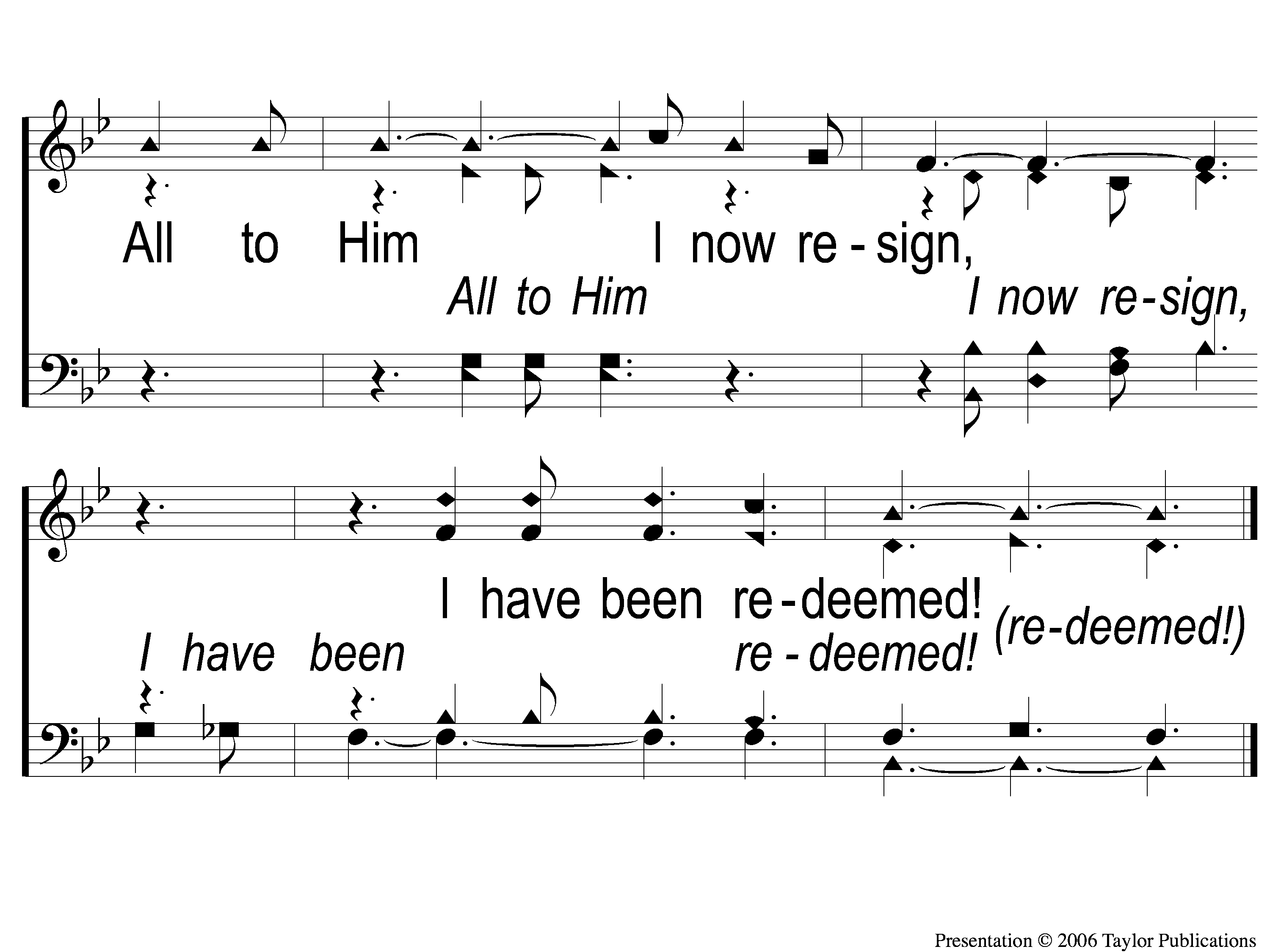 458
Redeemed
C-2 Redeemed - Sweet is the Song
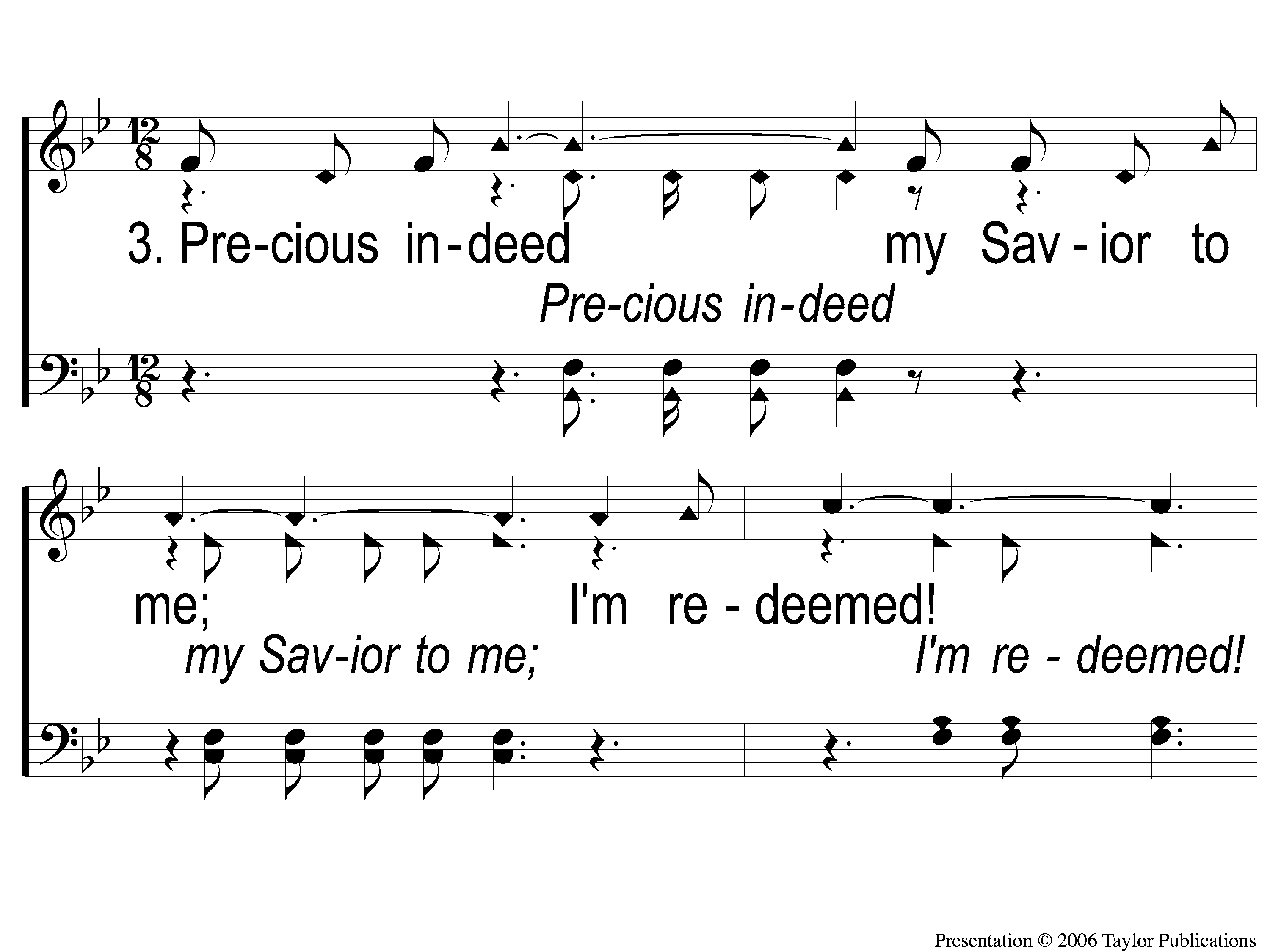 458
Redeemed
3-1 Redeemed - Sweet is the Song
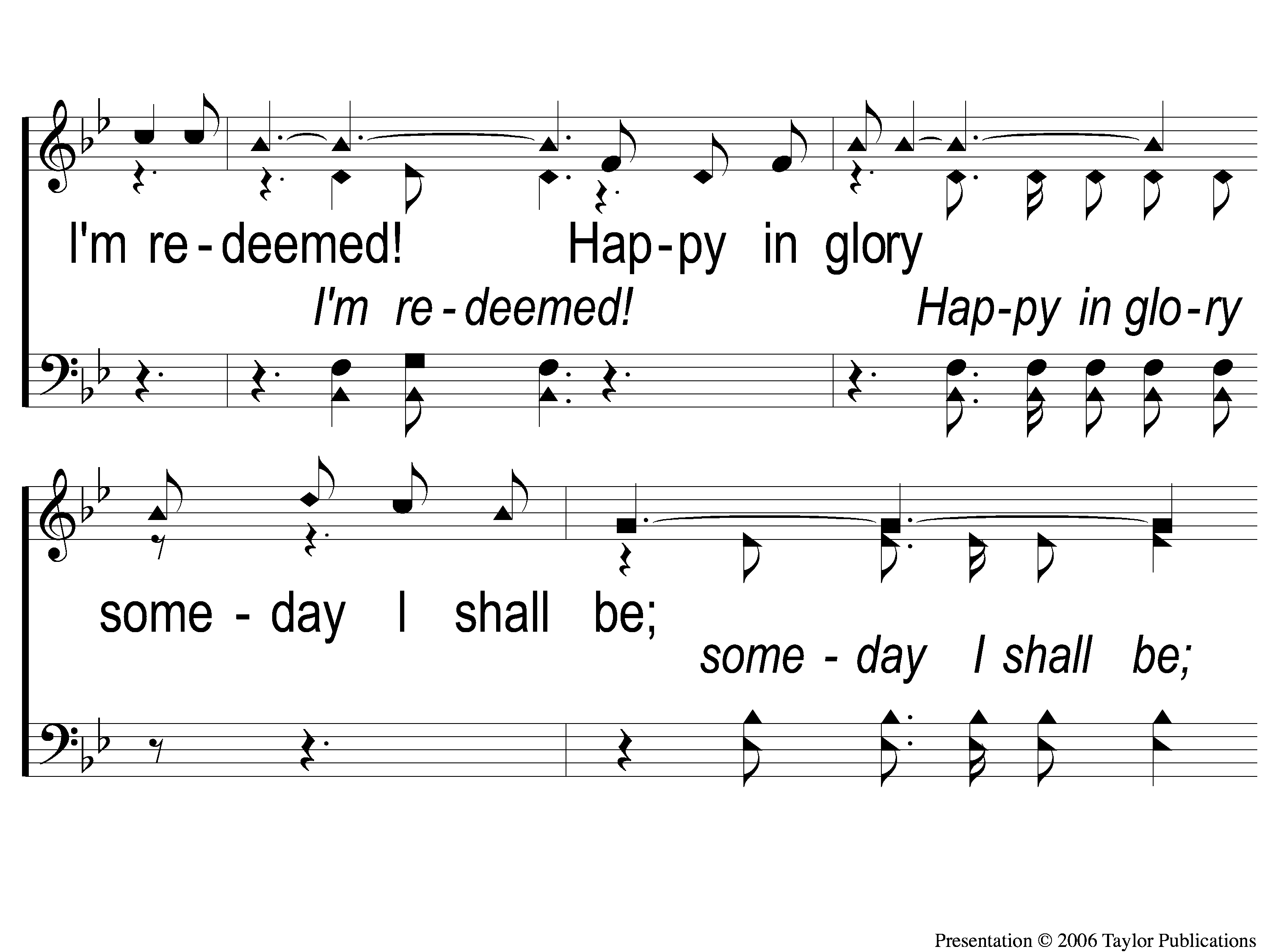 458
Redeemed
3-2 Redeemed - Sweet is the Song
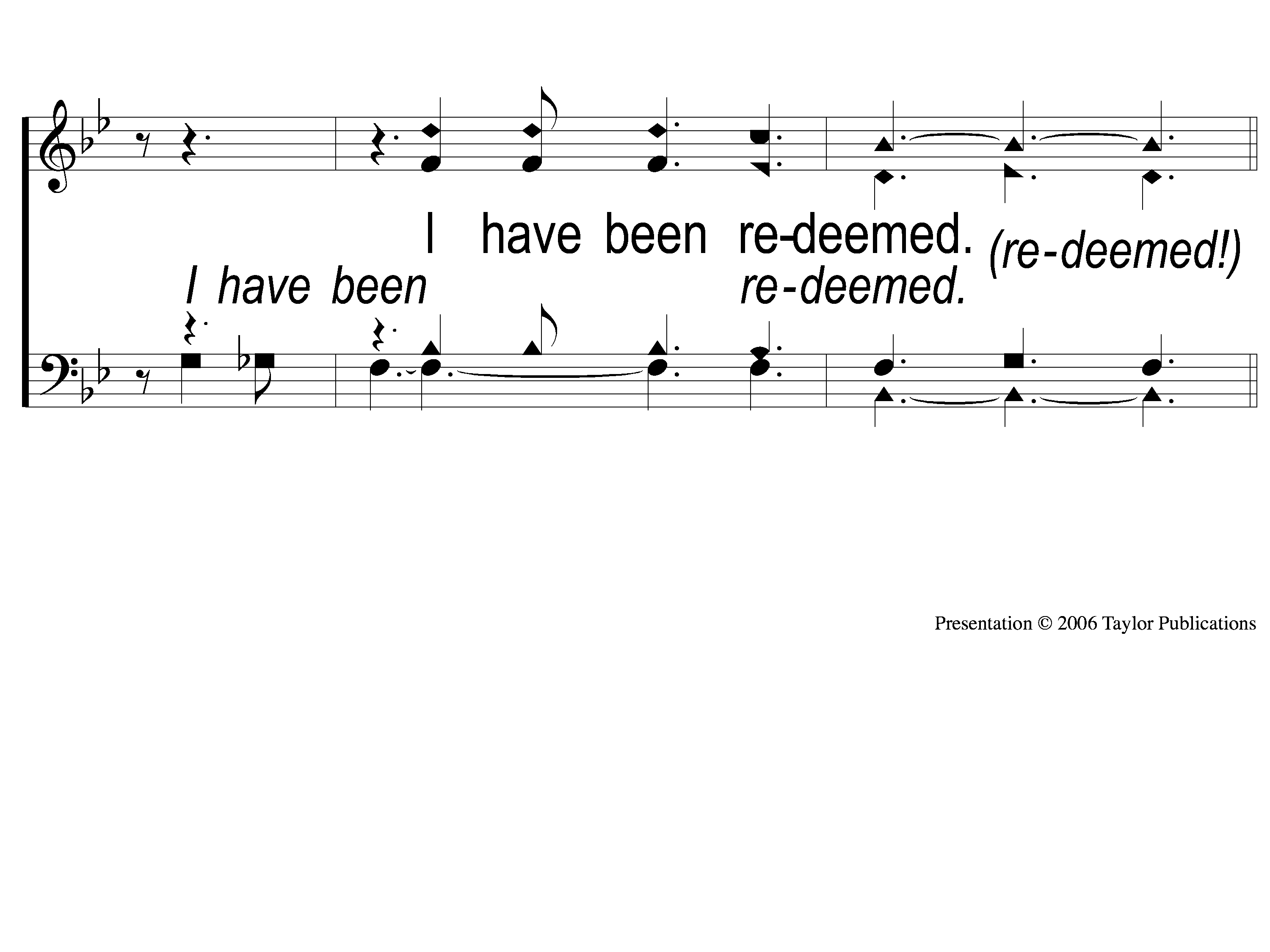 458
Redeemed
3-3 Redeemed - Sweet is the Song
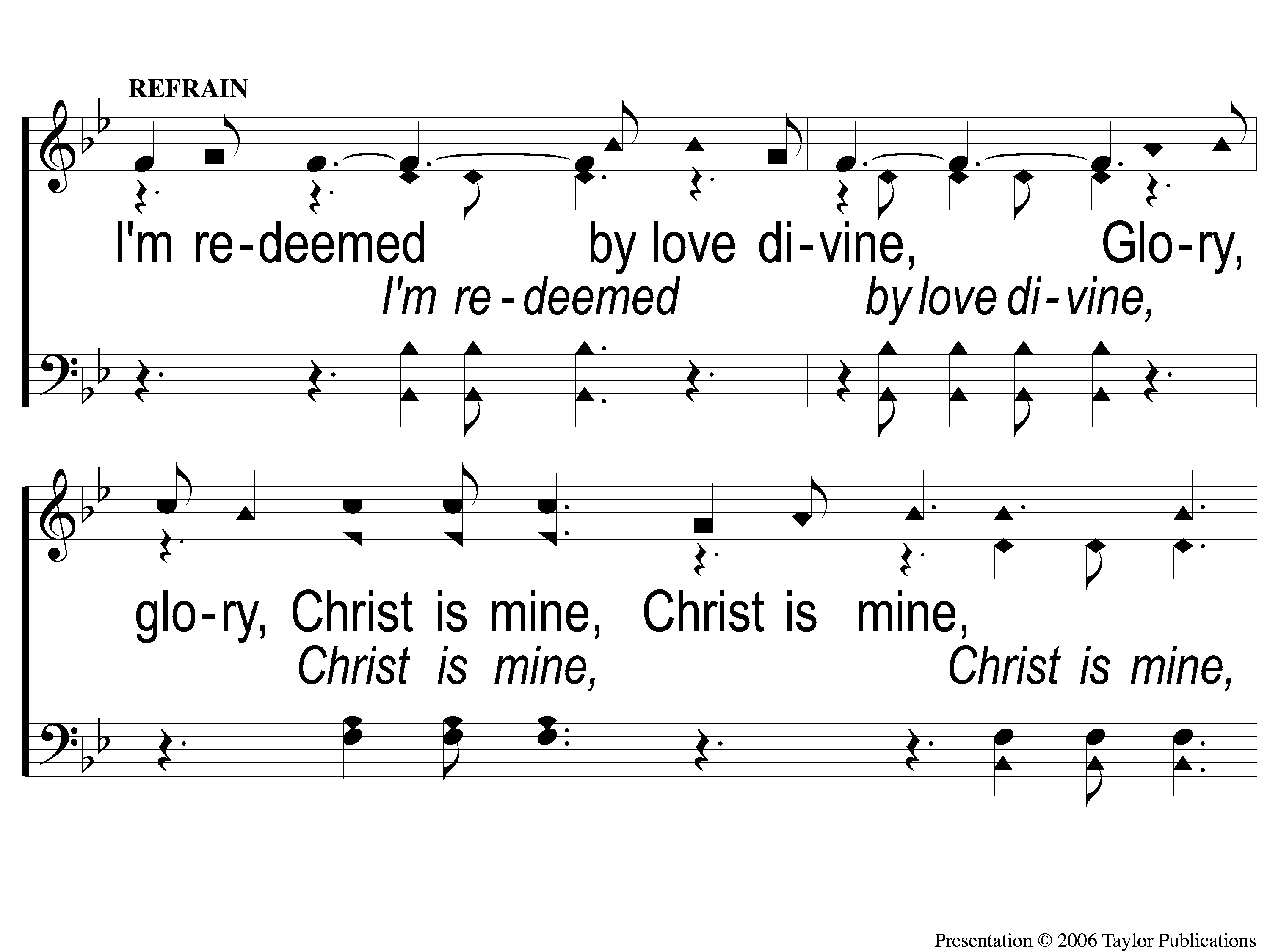 458
Redeemed
C-1 Redeemed - Sweet is the Song
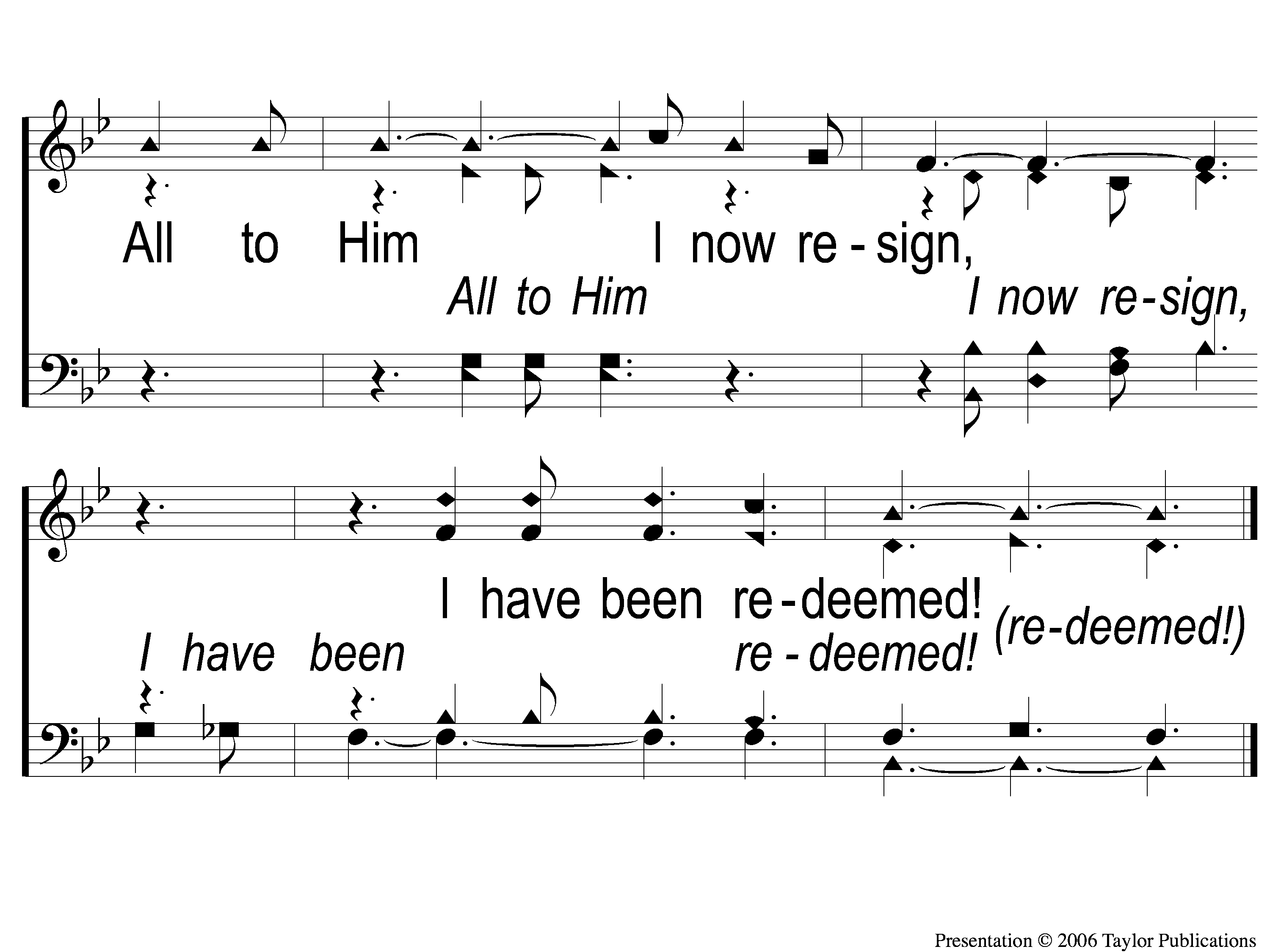 458
Redeemed
C-2 Redeemed - Sweet is the Song
SONG:
As The Deer
#71
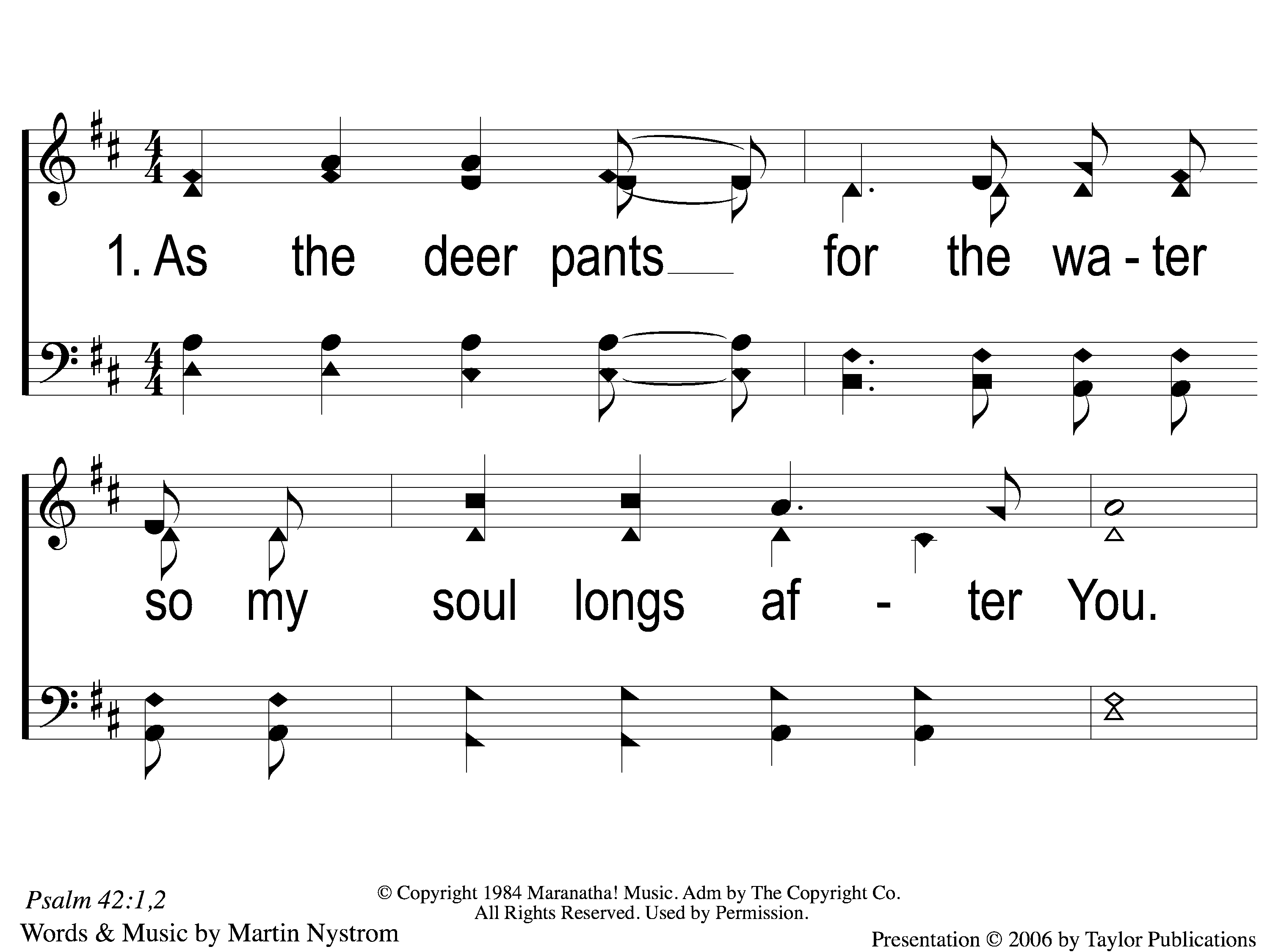 As The Deer
71
1-1 As the Deer
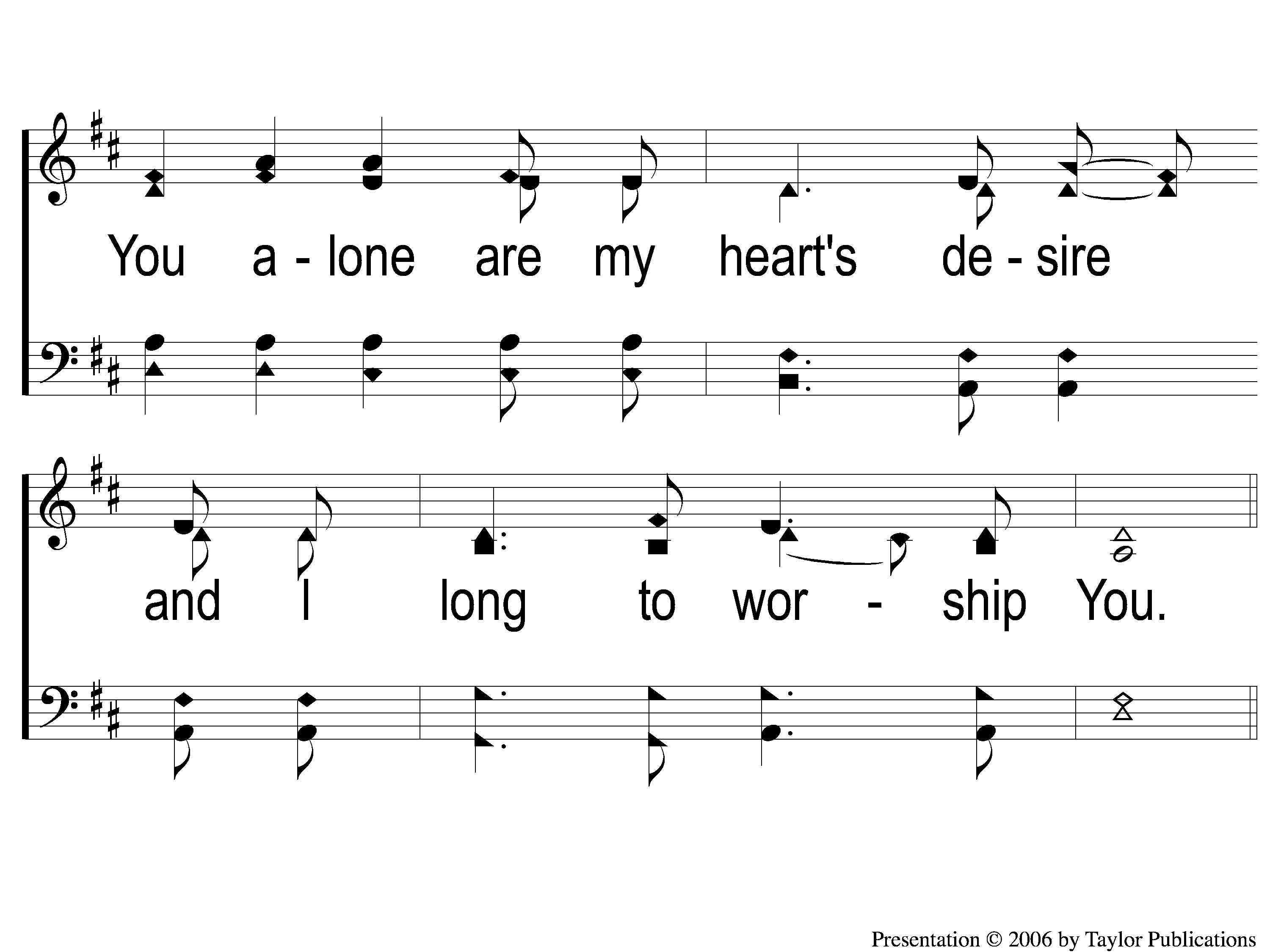 As The Deer
71
1-2 As the Deer
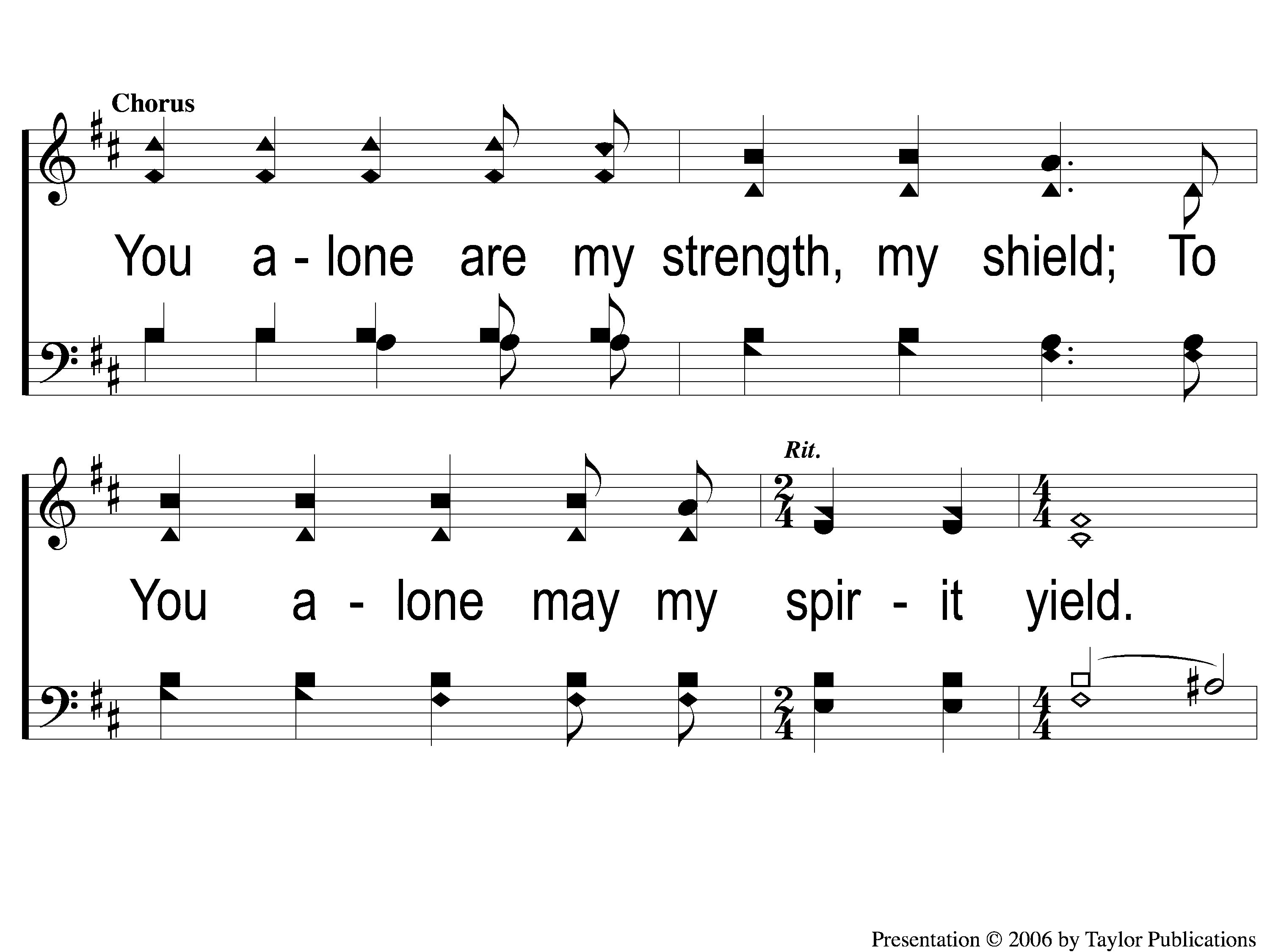 As The Deer
71
C-1 As the Deer
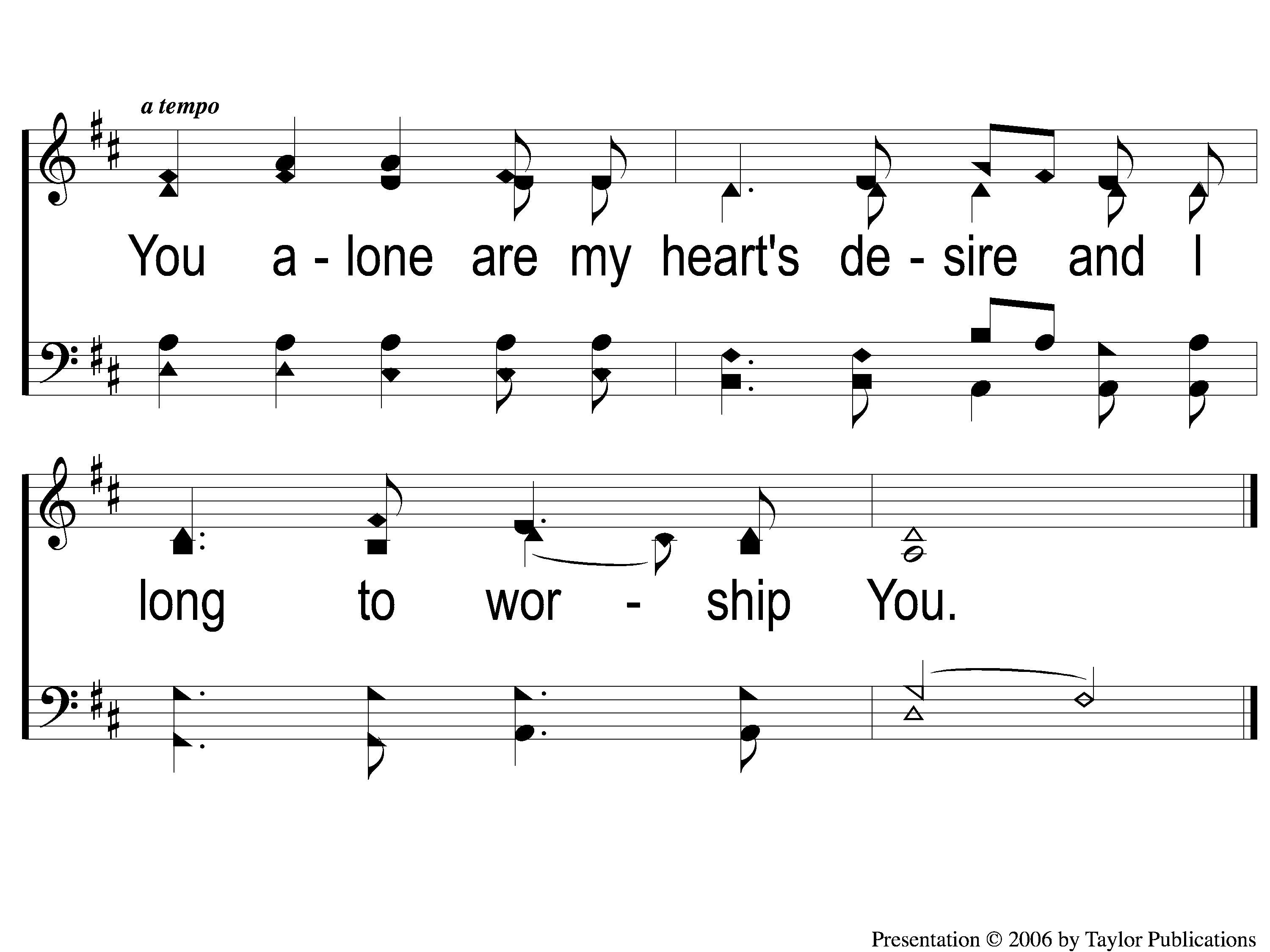 As The Deer
71
C-2 As the Deer
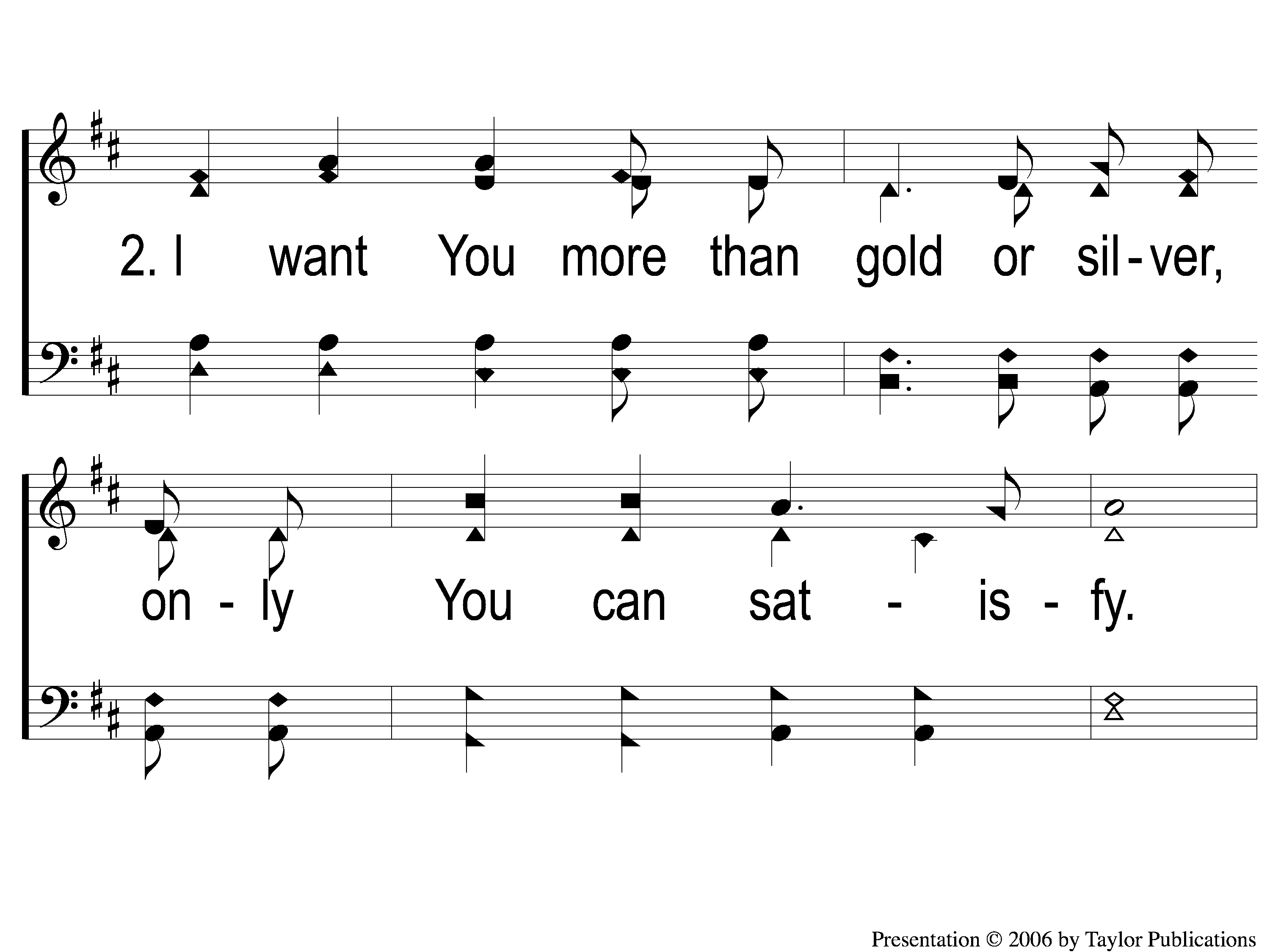 As The Deer
71
2-1 As the Deer
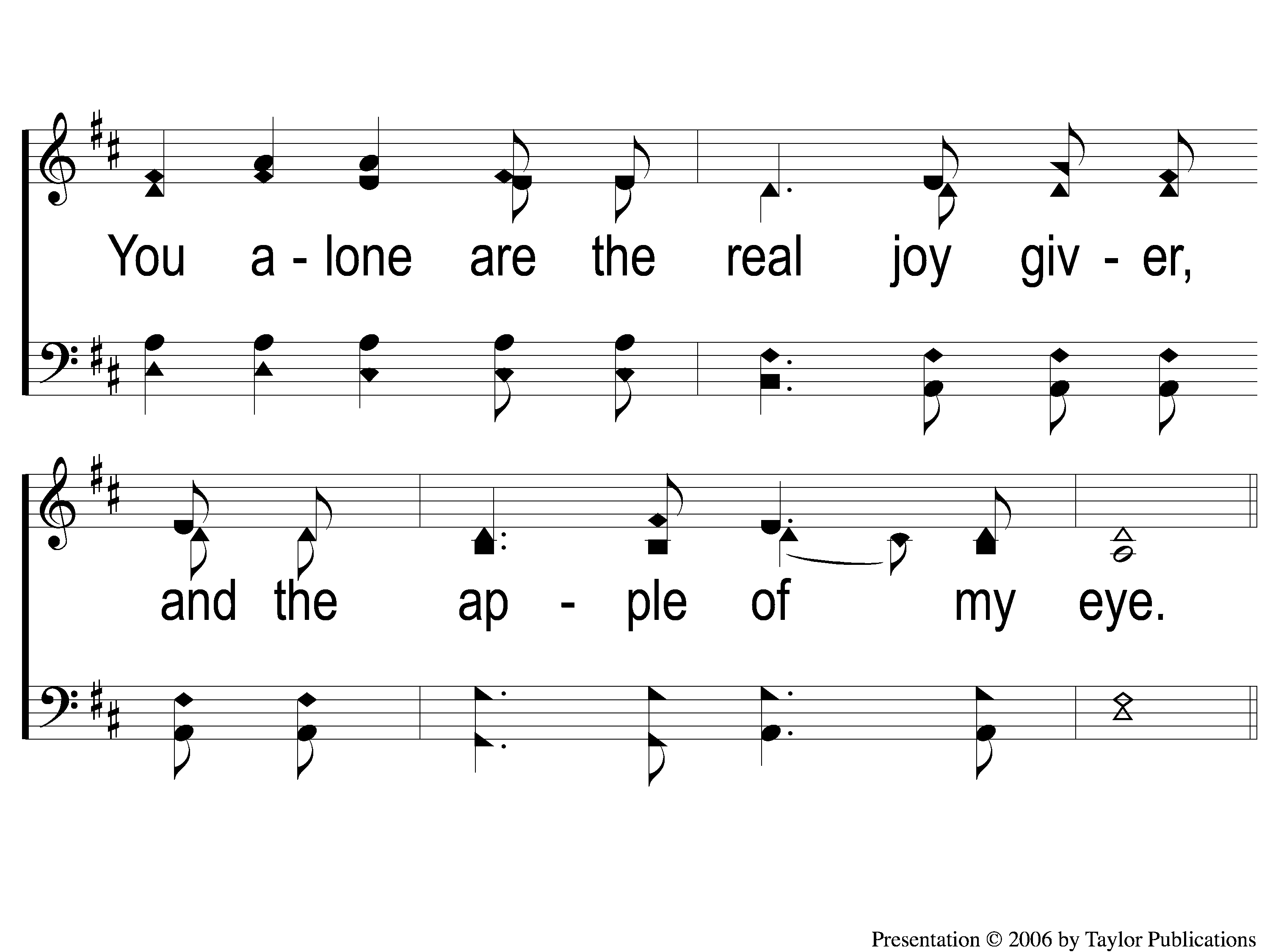 As The Deer
71
2-2 As the Deer
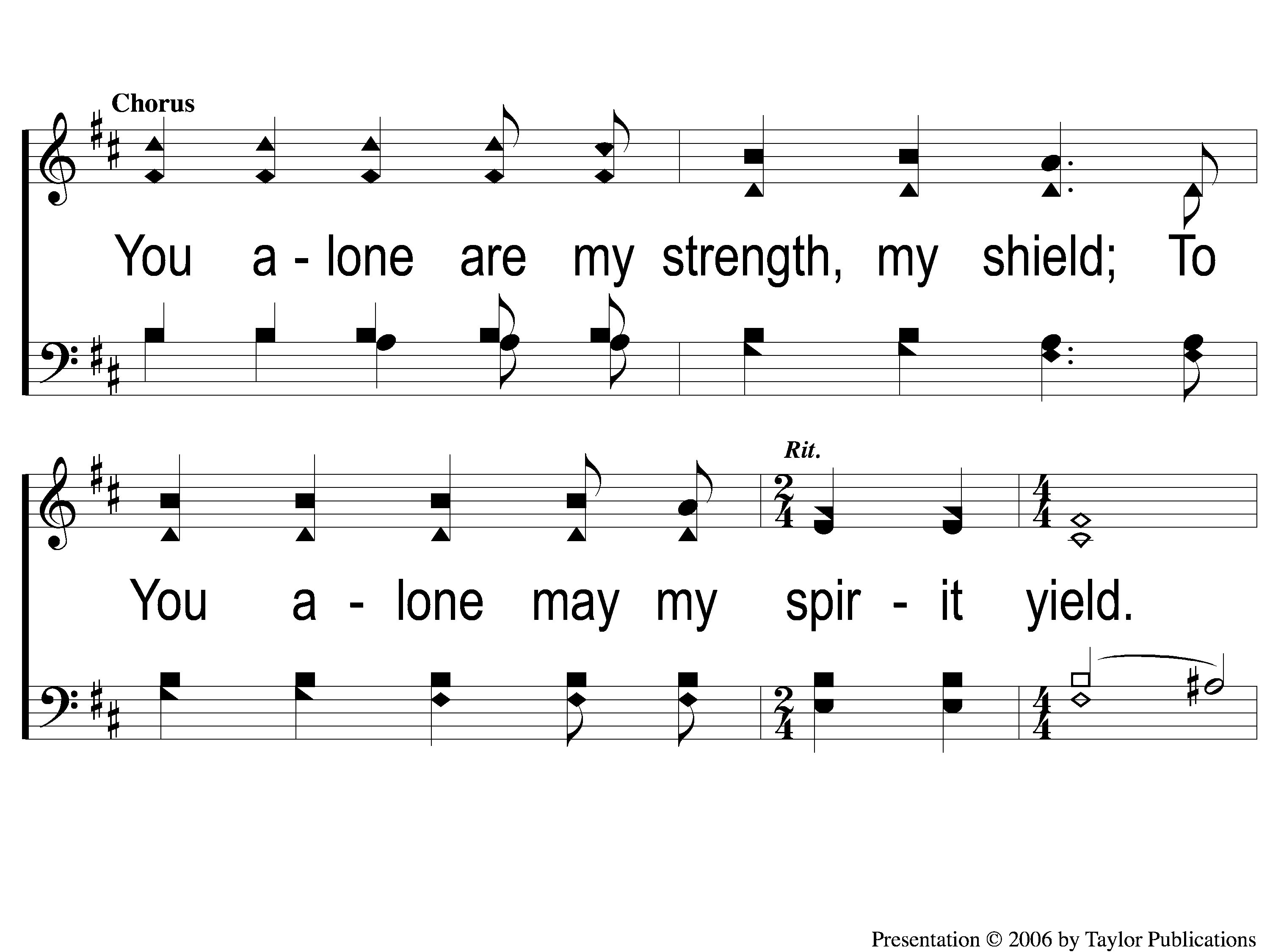 As The Deer
71
C-1 As the Deer
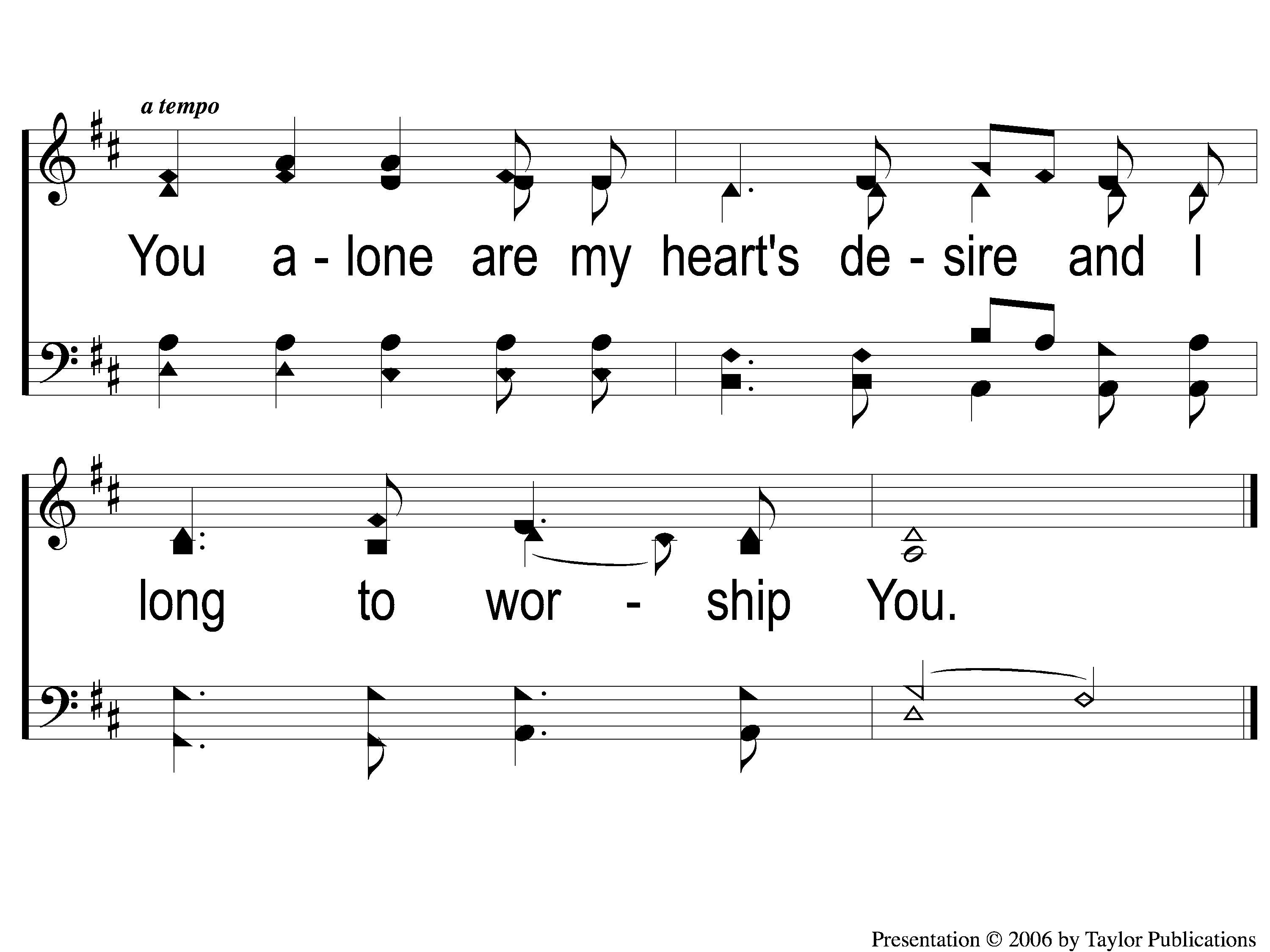 As The Deer
71
C-2 As the Deer
FirstPRAYER
SONG:
Jesus, Hold My Hand
#412
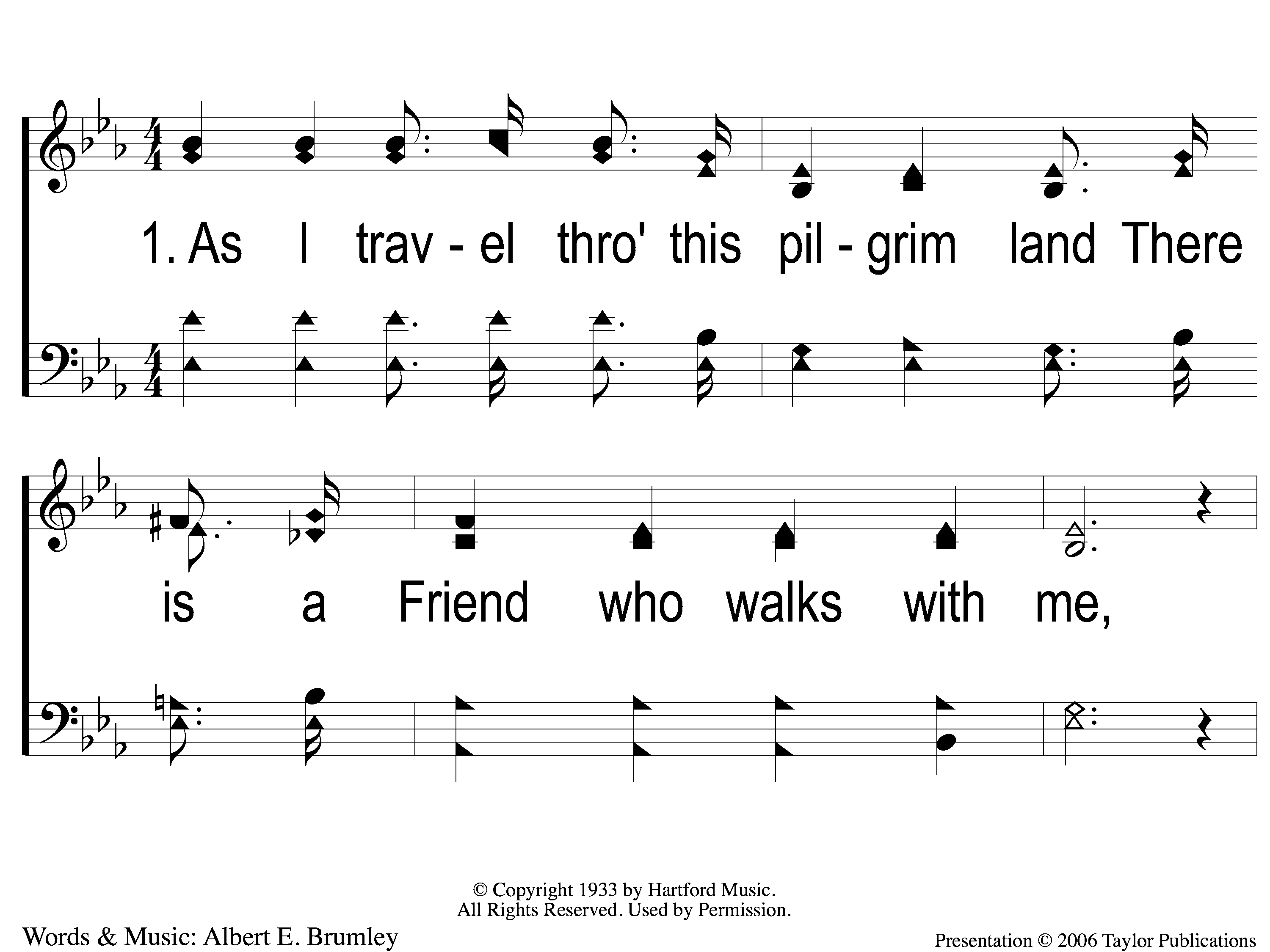 Jesus, Hold My Hand
412
1-1 Jesus Hold My Hand
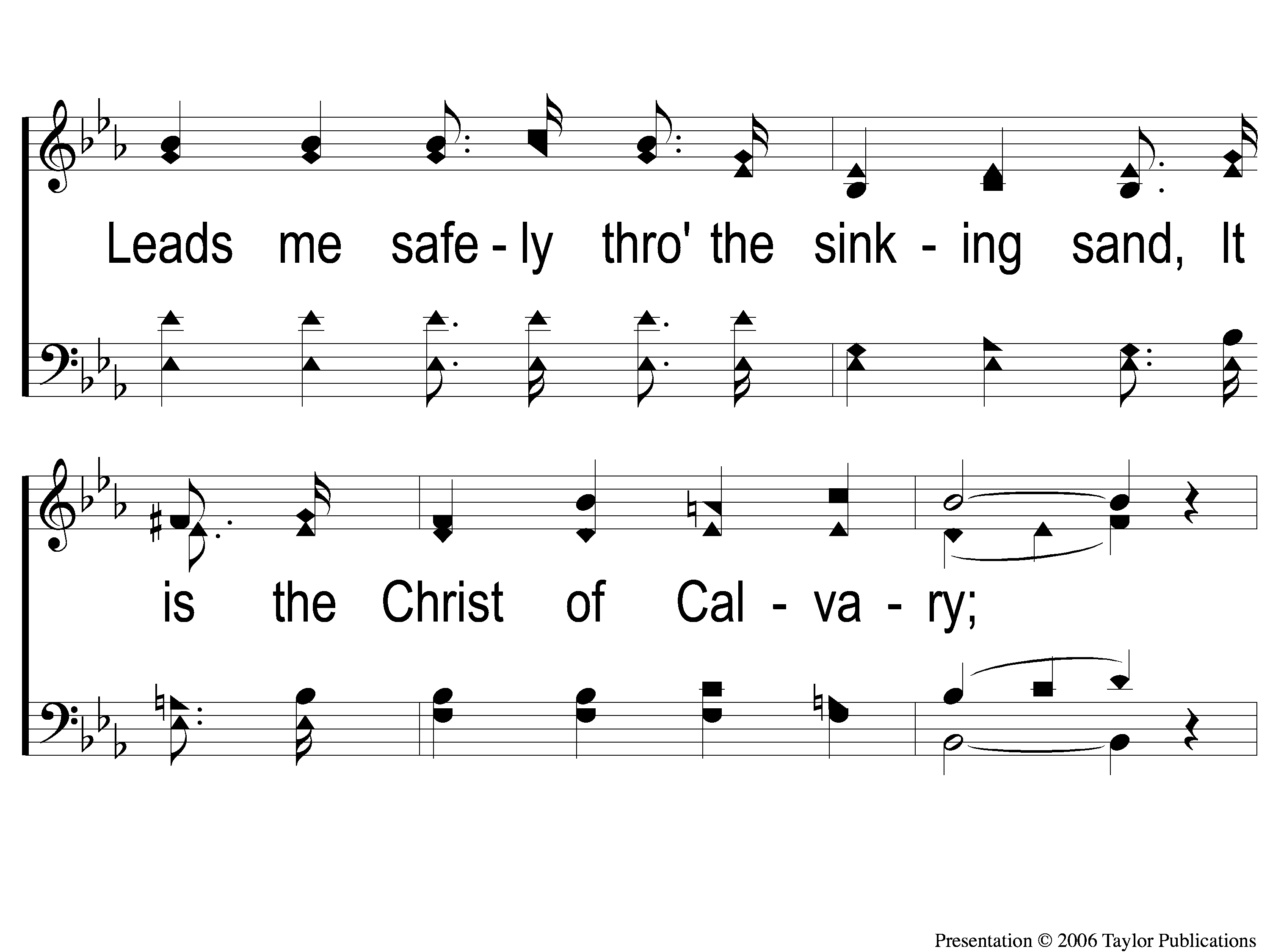 Jesus, Hold My Hand
412
1-2 Jesus Hold My Hand
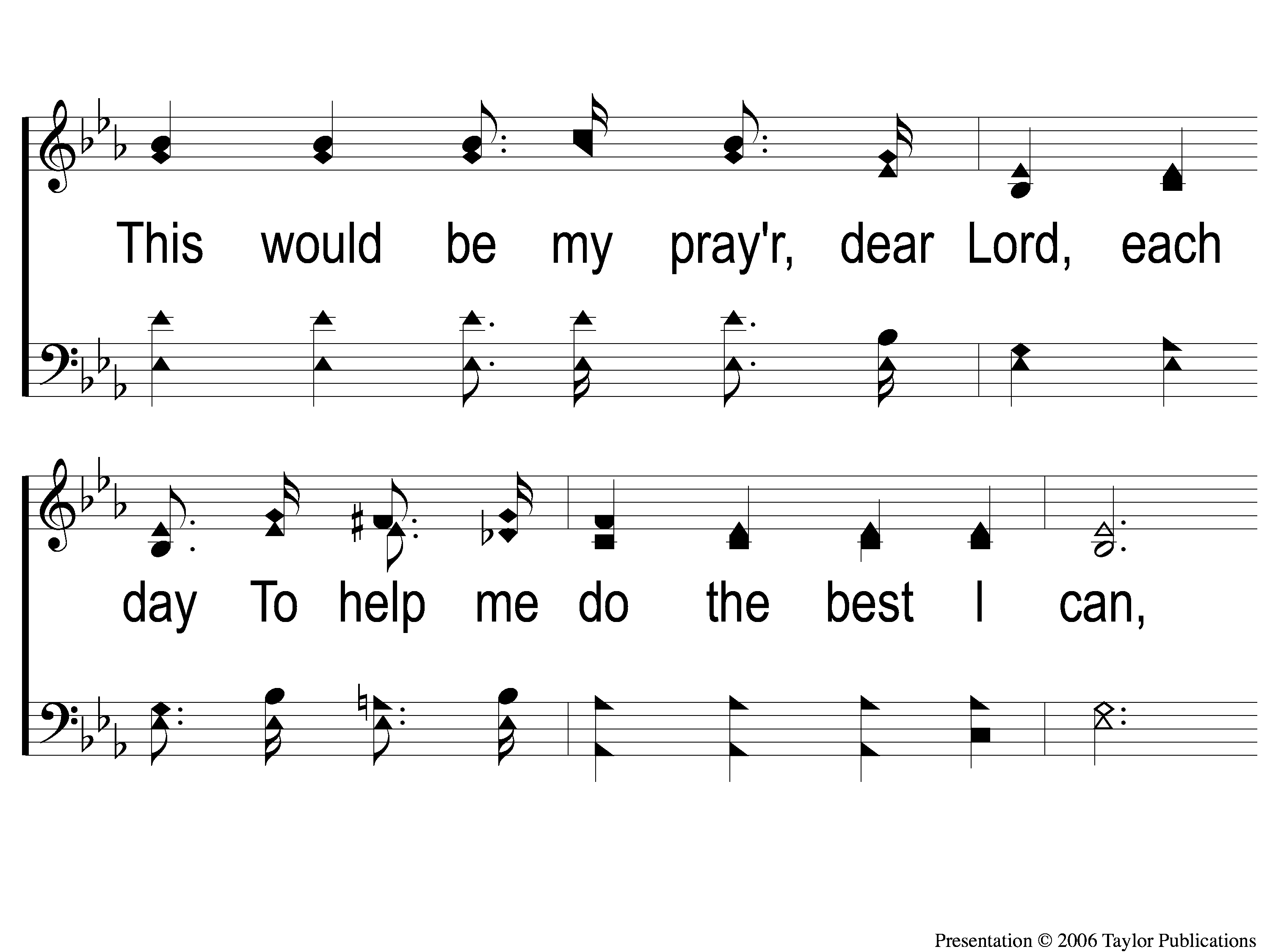 Jesus, Hold My Hand
412
1-3 Jesus Hold My Hand
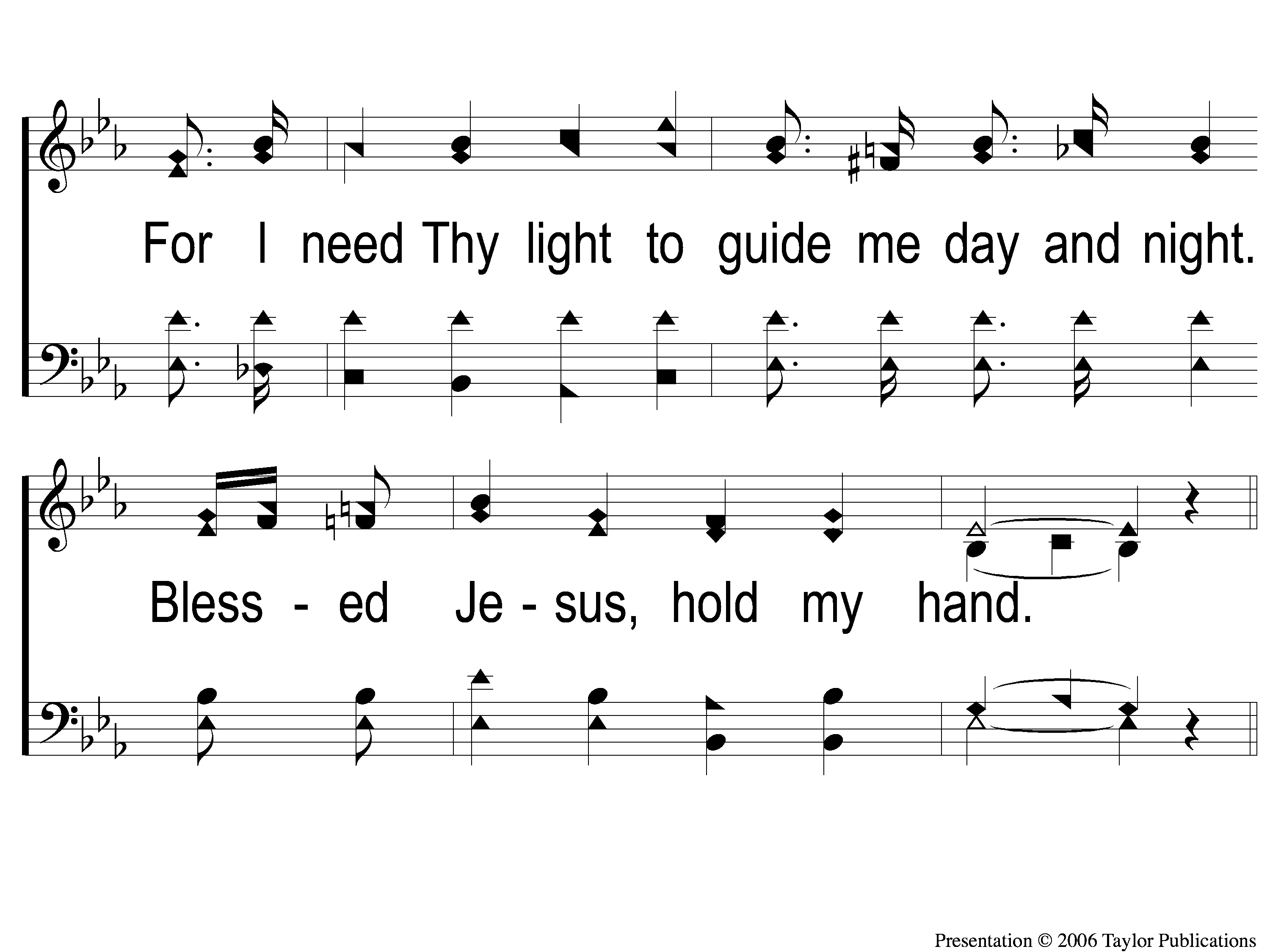 Jesus, Hold My Hand
412
1-4 Jesus Hold My Hand
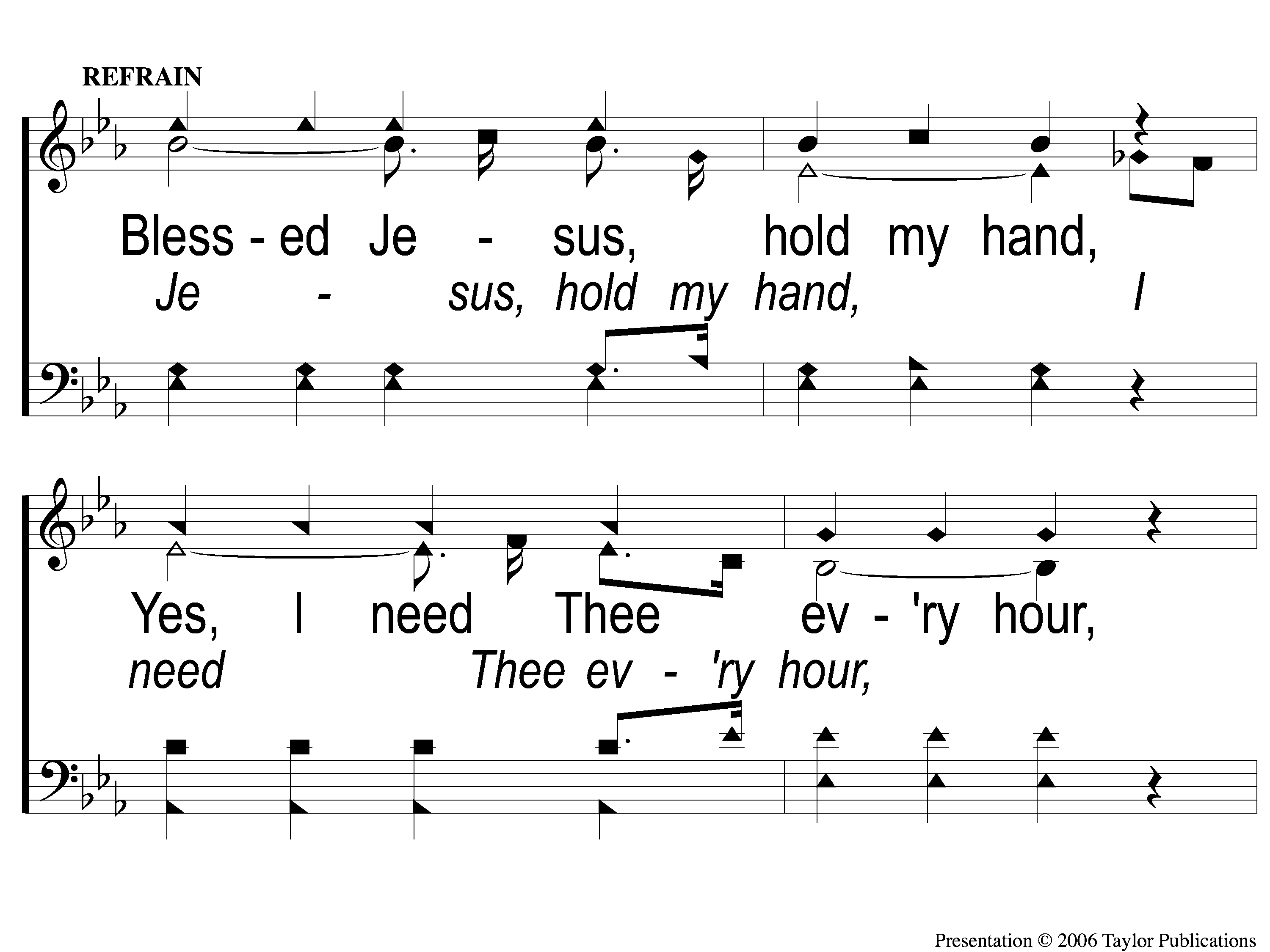 Jesus, Hold My Hand
412
C-1 Jesus Hold My Hand
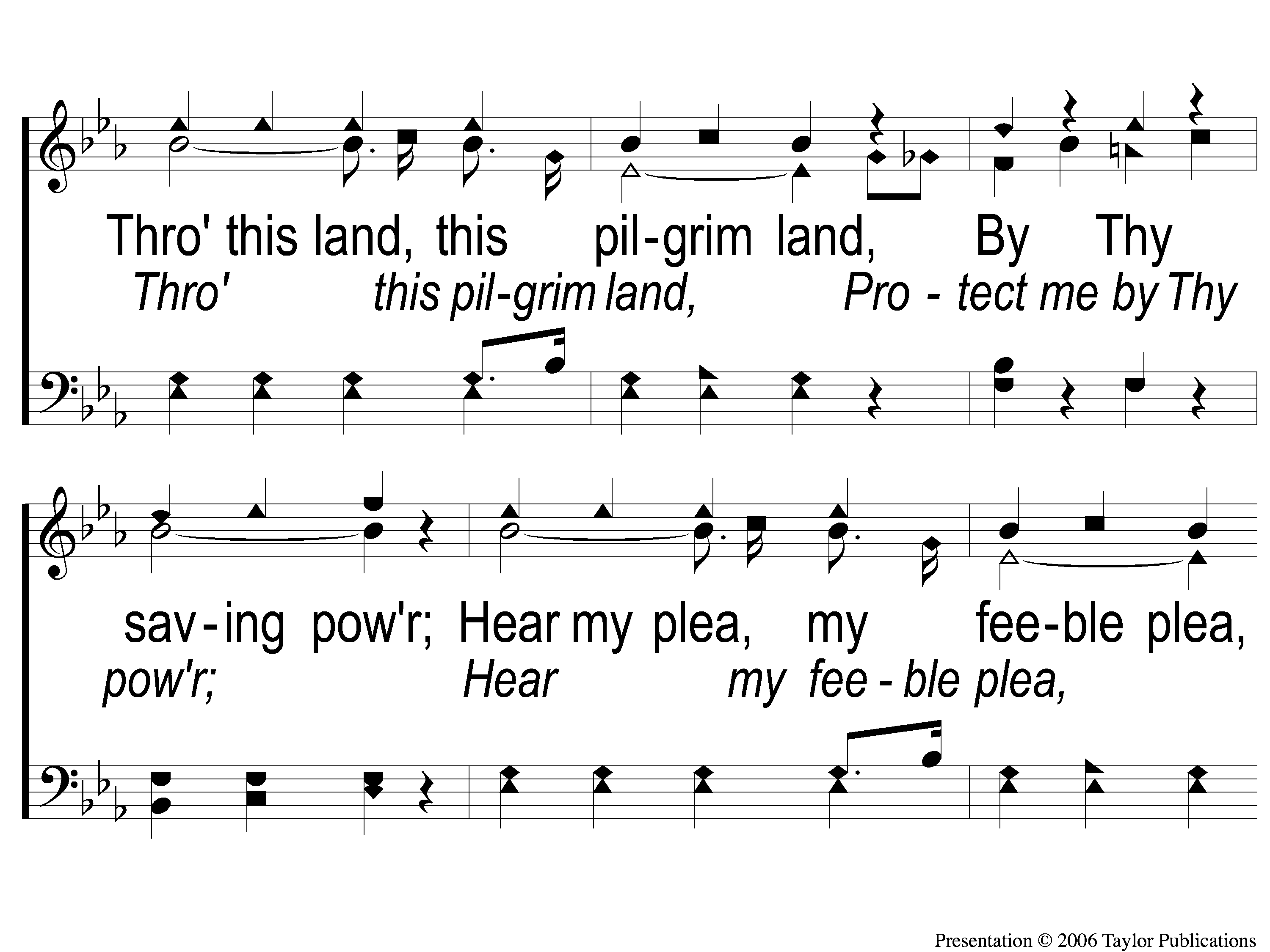 Jesus, Hold My Hand
412
C-2 Jesus Hold My Hand
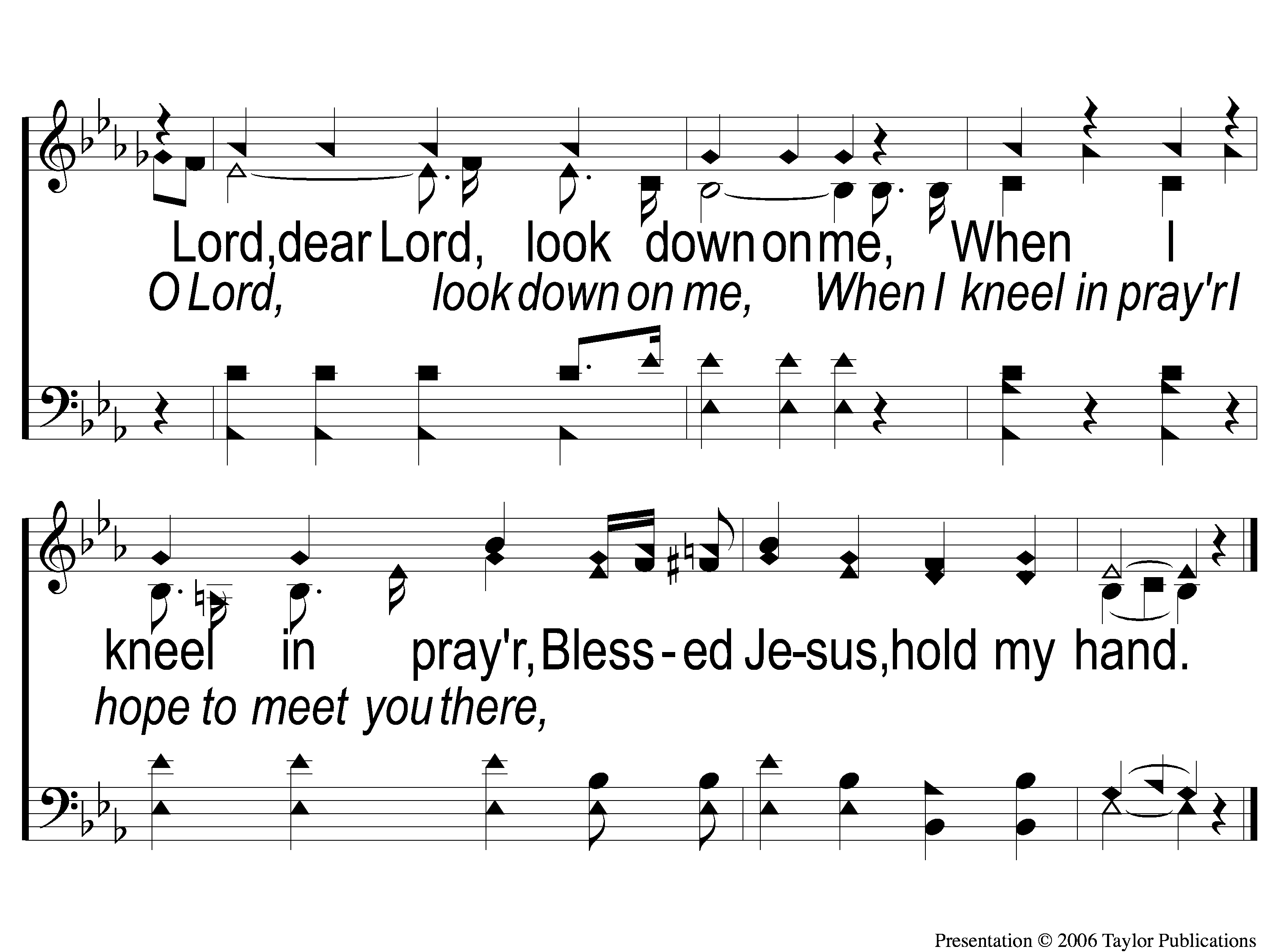 Jesus, Hold My Hand
412
C-3 Jesus Hold My Hand
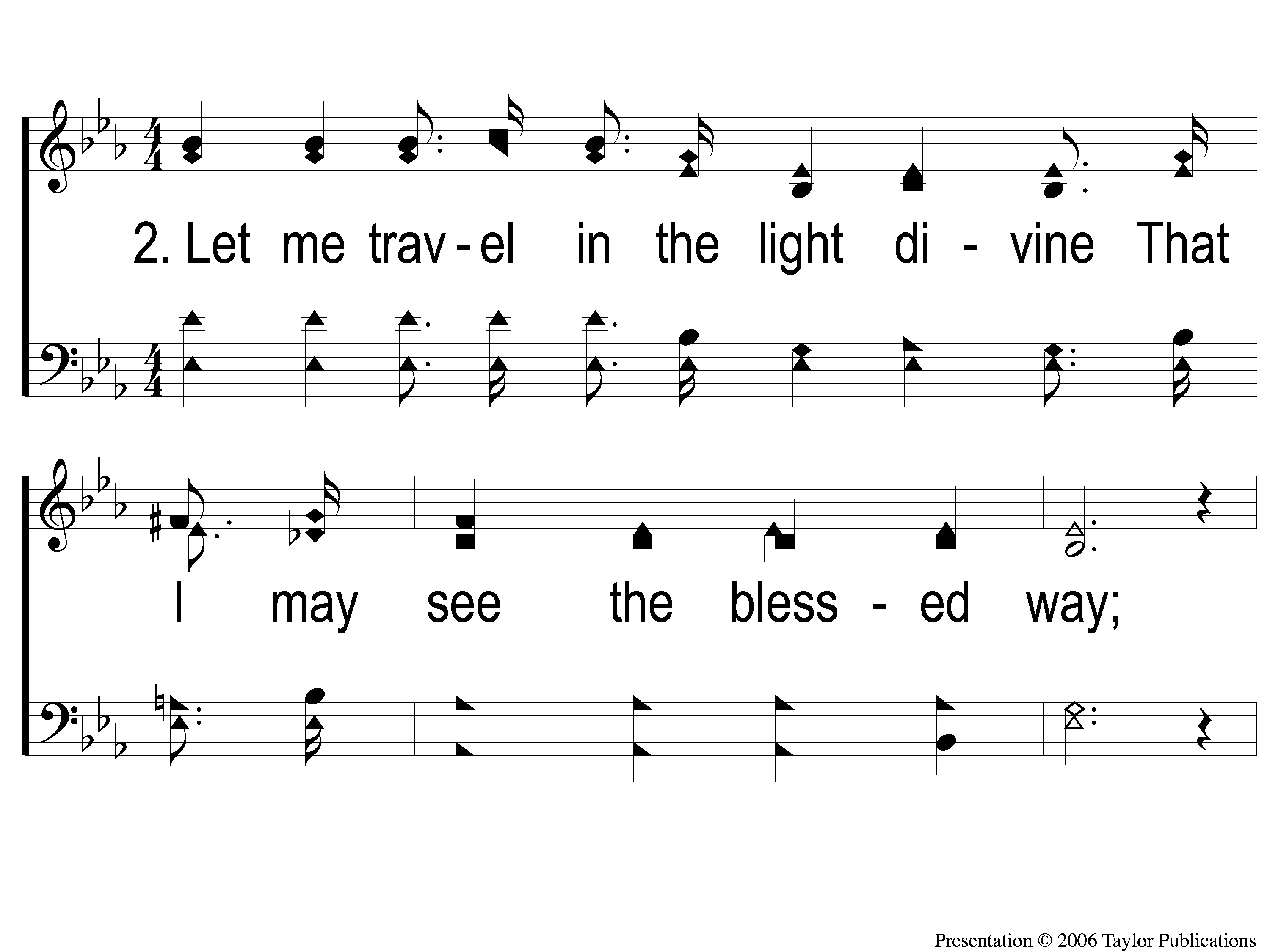 Jesus, Hold My Hand
412
2-1 Jesus Hold My Hand
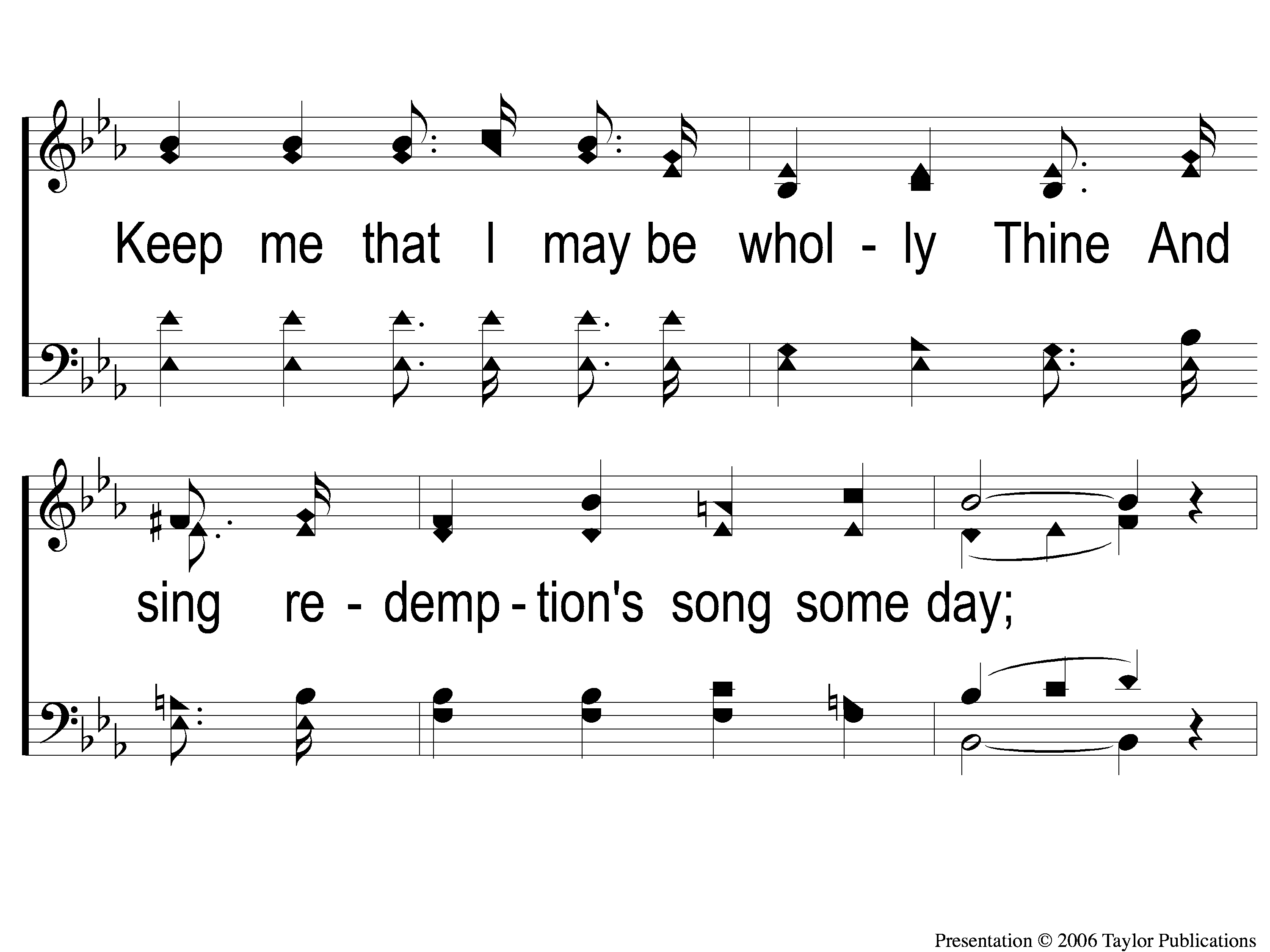 Jesus, Hold My Hand
412
2-2 Jesus Hold My Hand
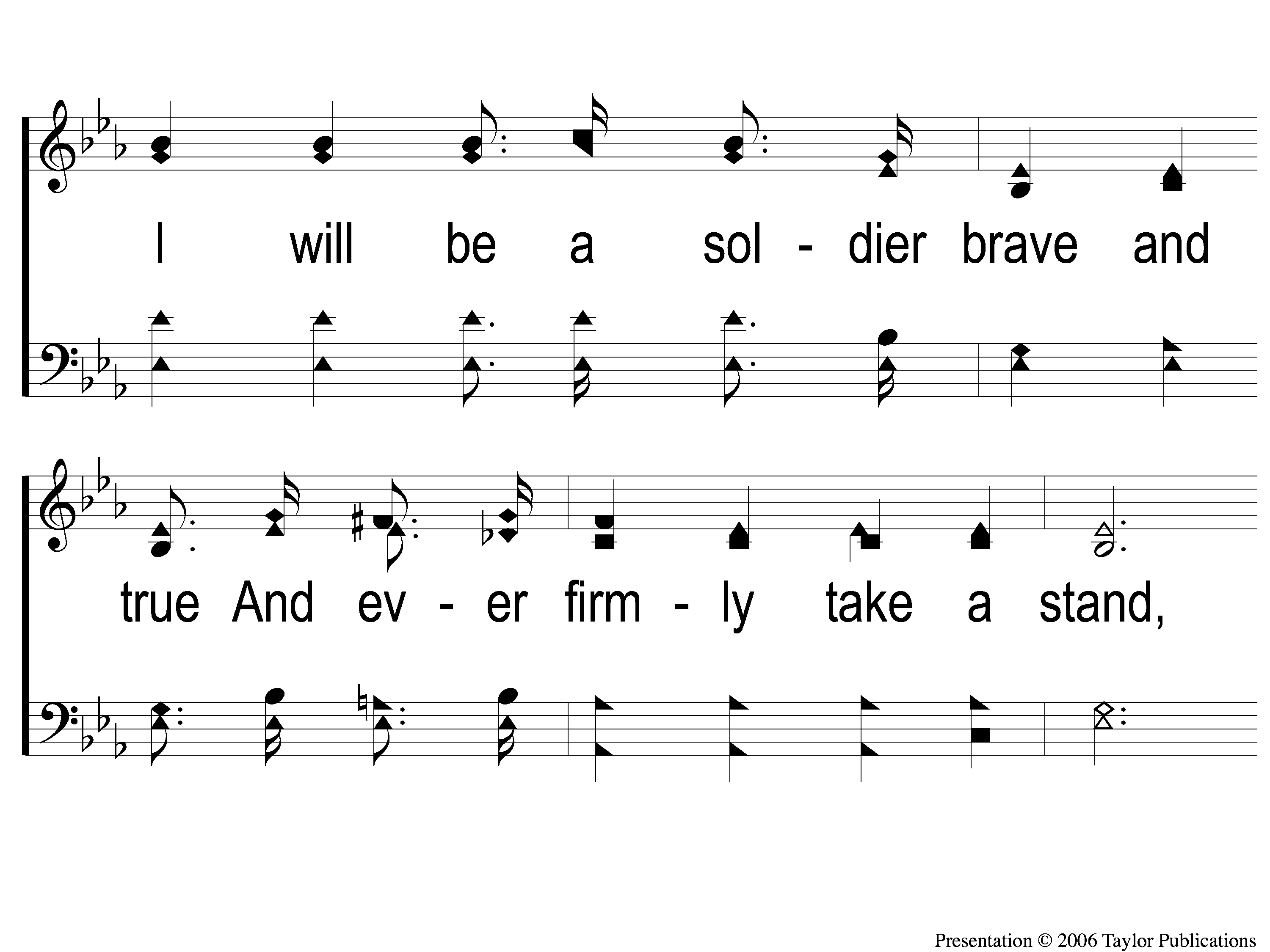 Jesus, Hold My Hand
412
2-3 Jesus Hold My Hand
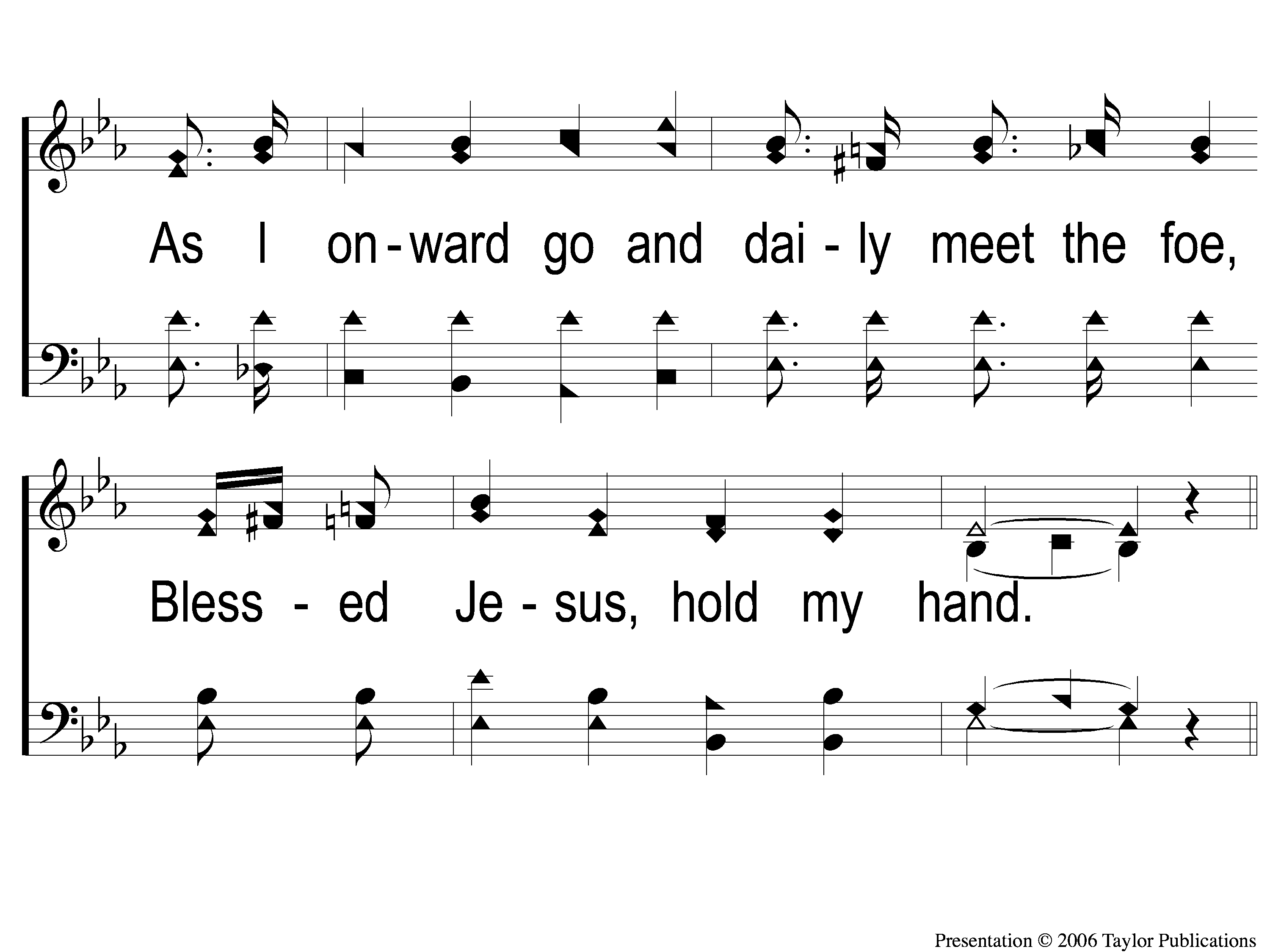 Jesus, Hold My Hand
412
2-4 Jesus Hold My Hand
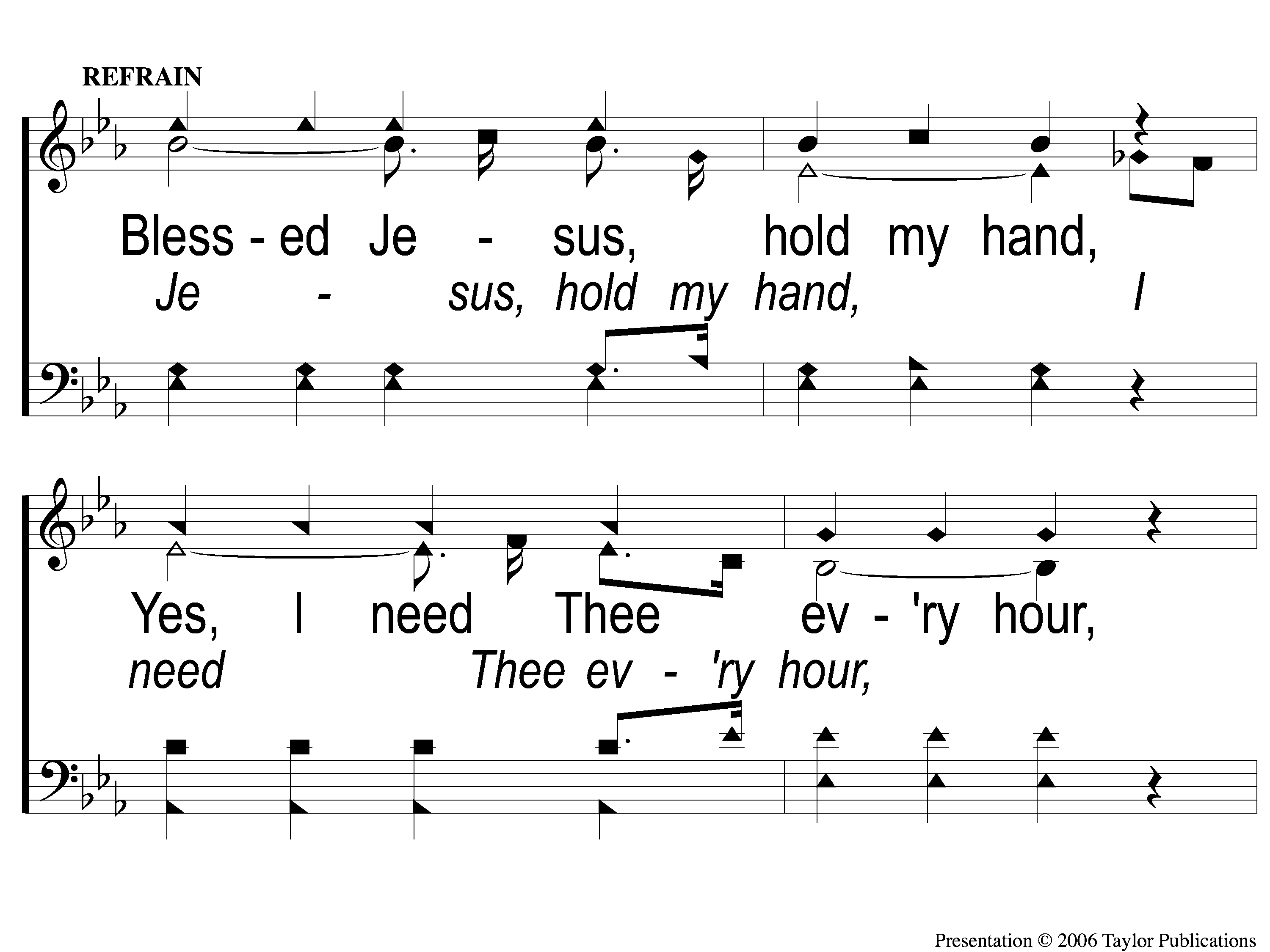 Jesus, Hold My Hand
412
C-1 Jesus Hold My Hand
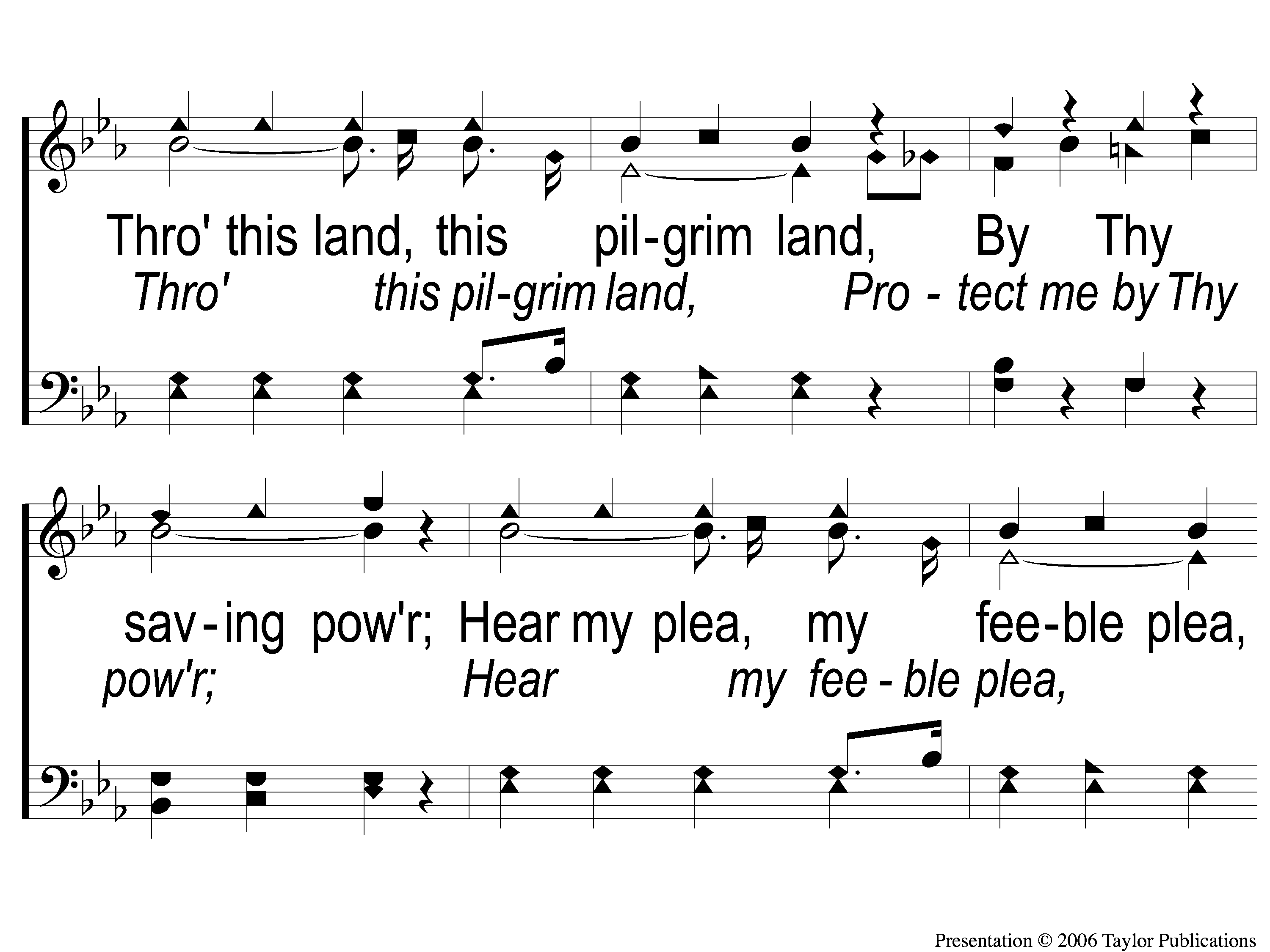 Jesus, Hold My Hand
412
C-2 Jesus Hold My Hand
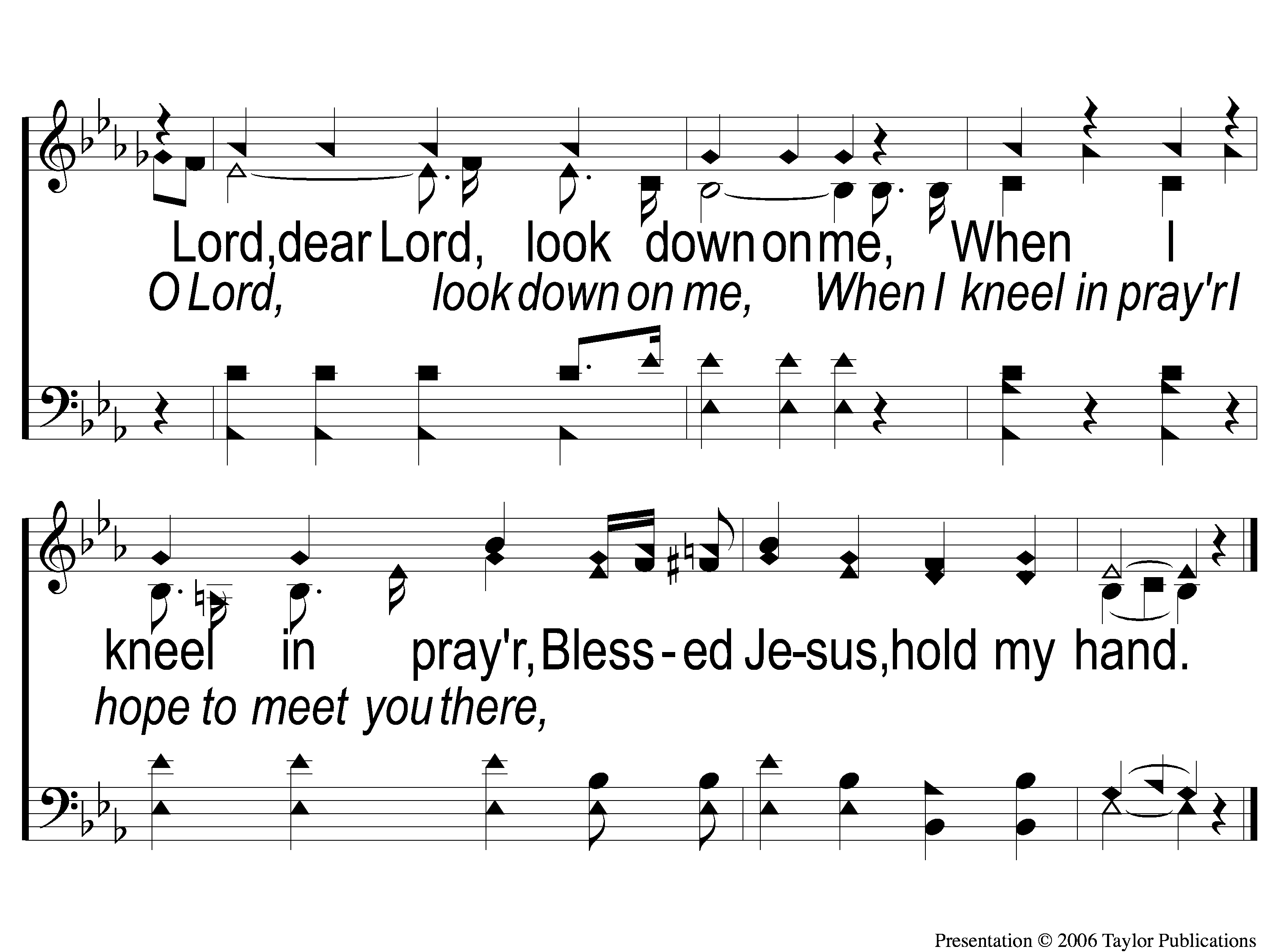 Jesus, Hold My Hand
412
C-3 Jesus Hold My Hand
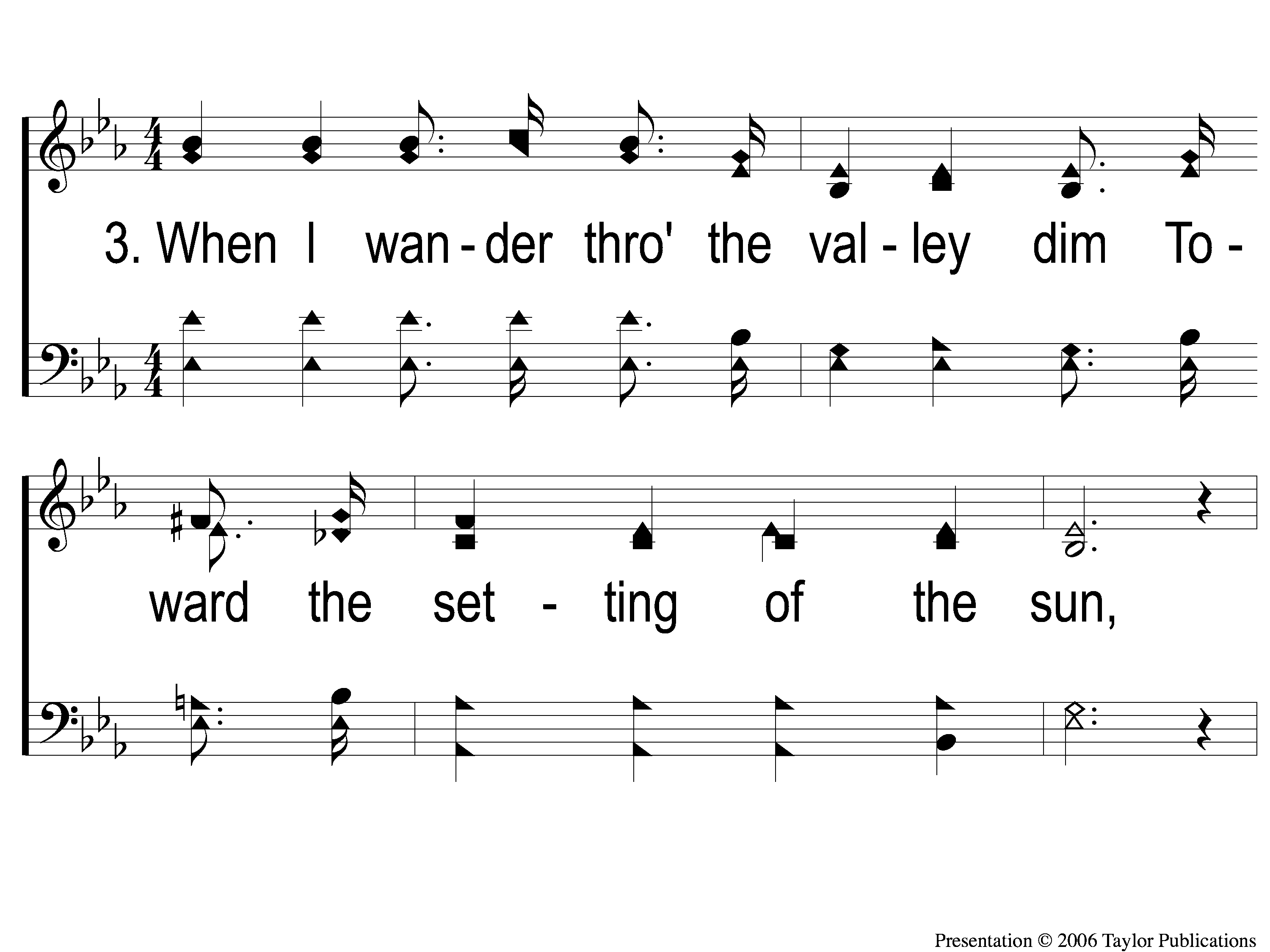 Jesus, Hold My Hand
412
3-1 Jesus Hold My Hand
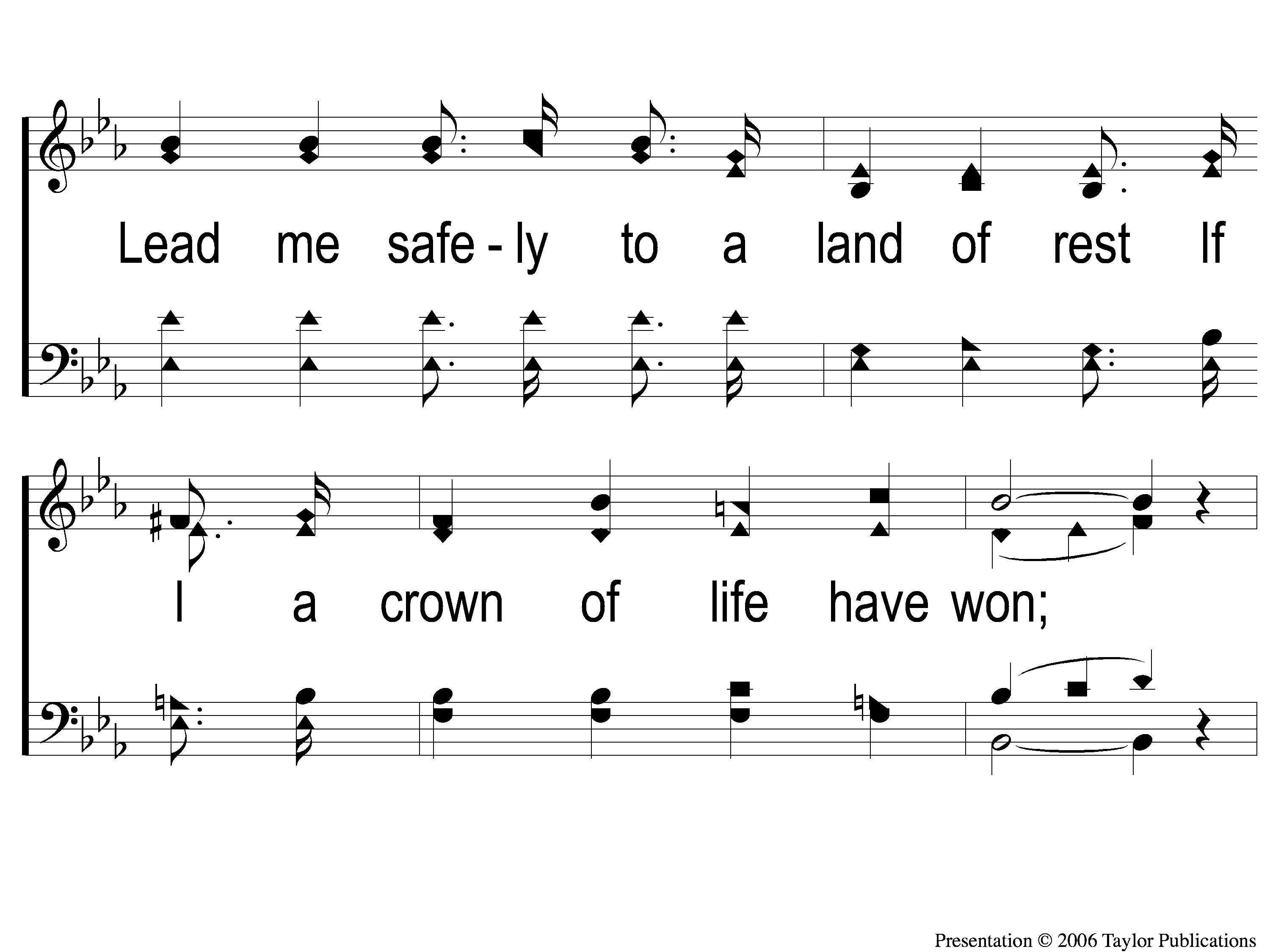 Jesus, Hold My Hand
412
3-2 Jesus Hold My Hand
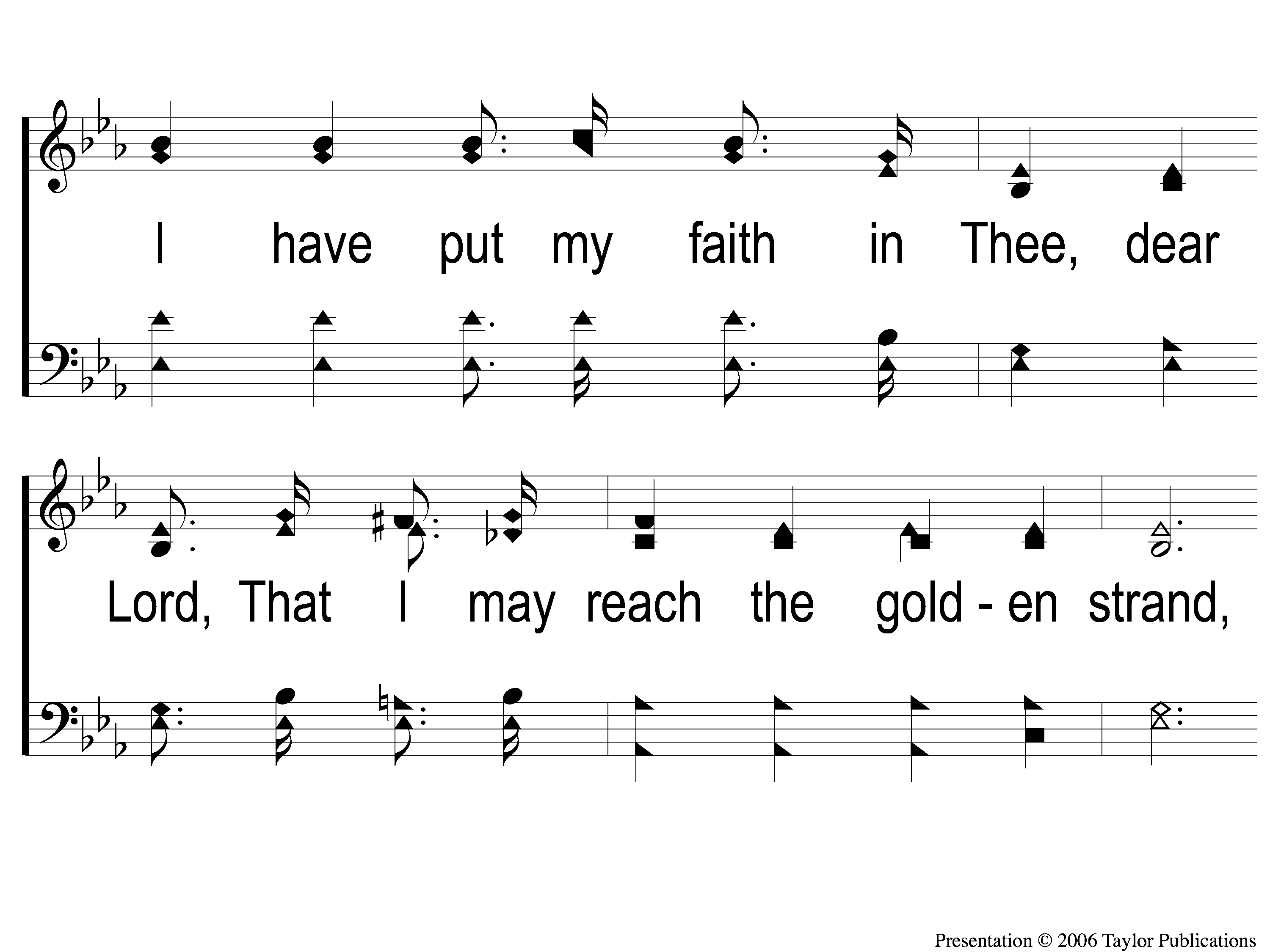 Jesus, Hold My Hand
412
3-3 Jesus Hold My Hand
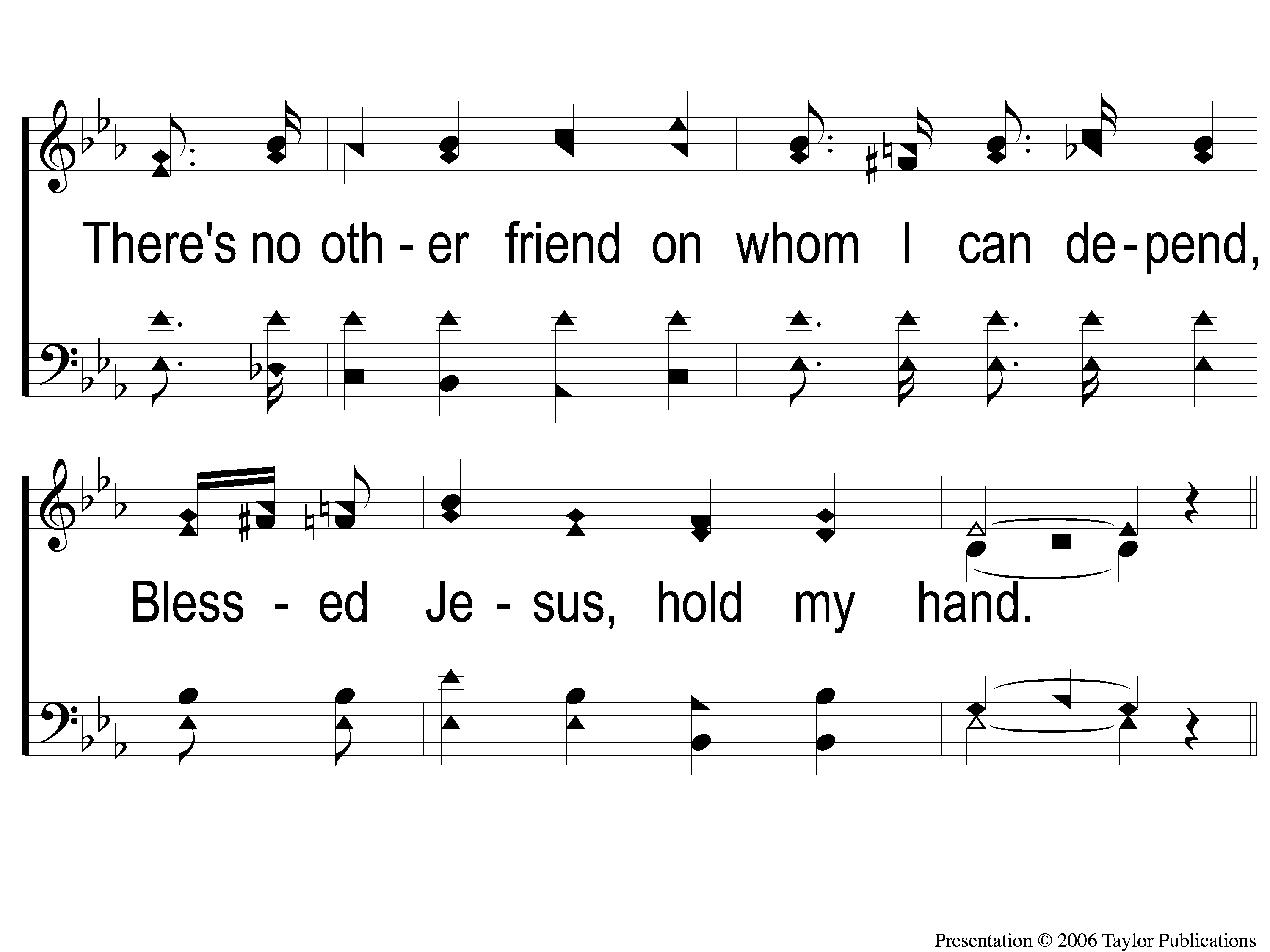 Jesus, Hold My Hand
412
3-4 Jesus Hold My Hand
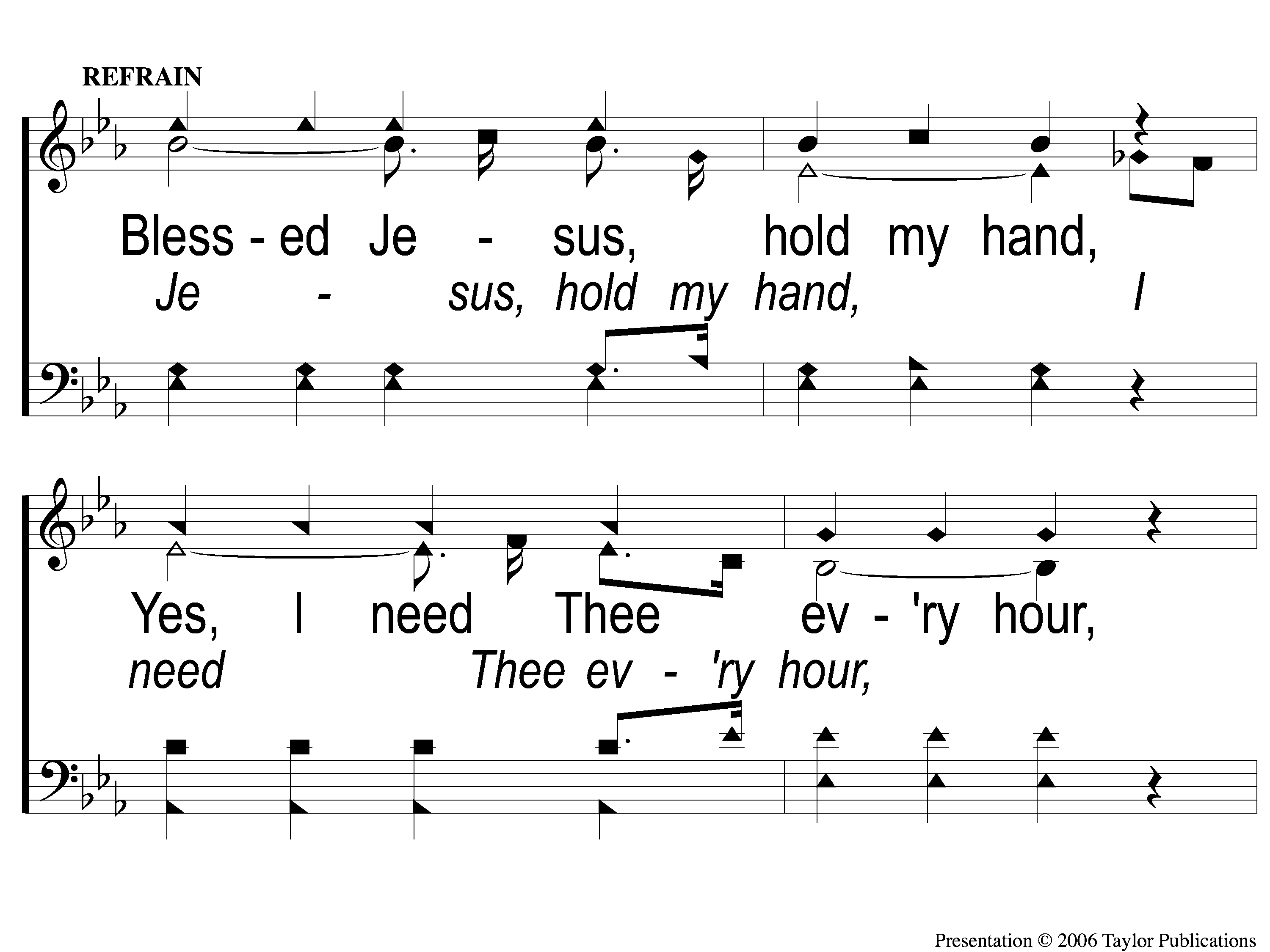 Jesus, Hold My Hand
412
C-1 Jesus Hold My Hand
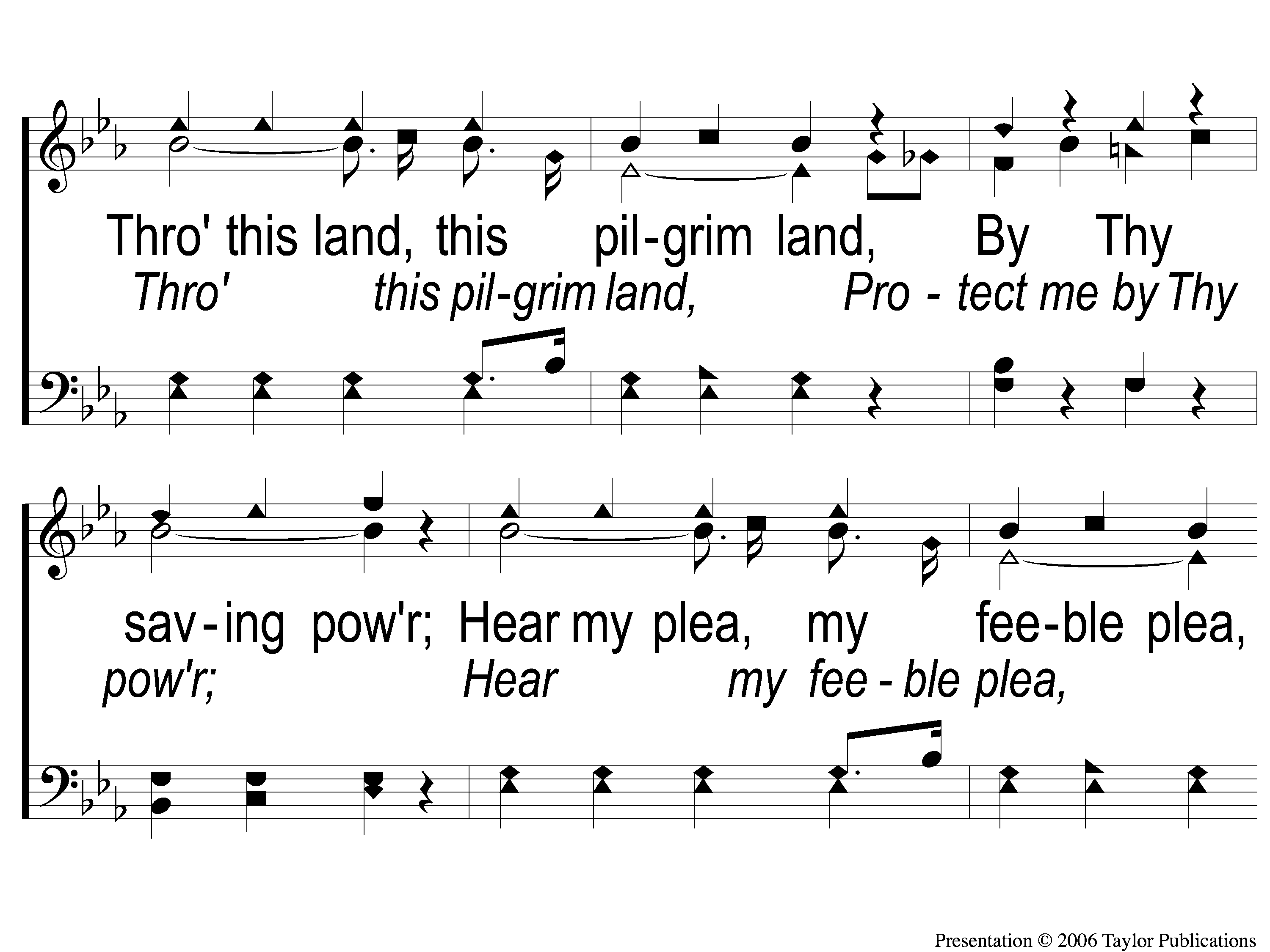 Jesus, Hold My Hand
412
C-2 Jesus Hold My Hand
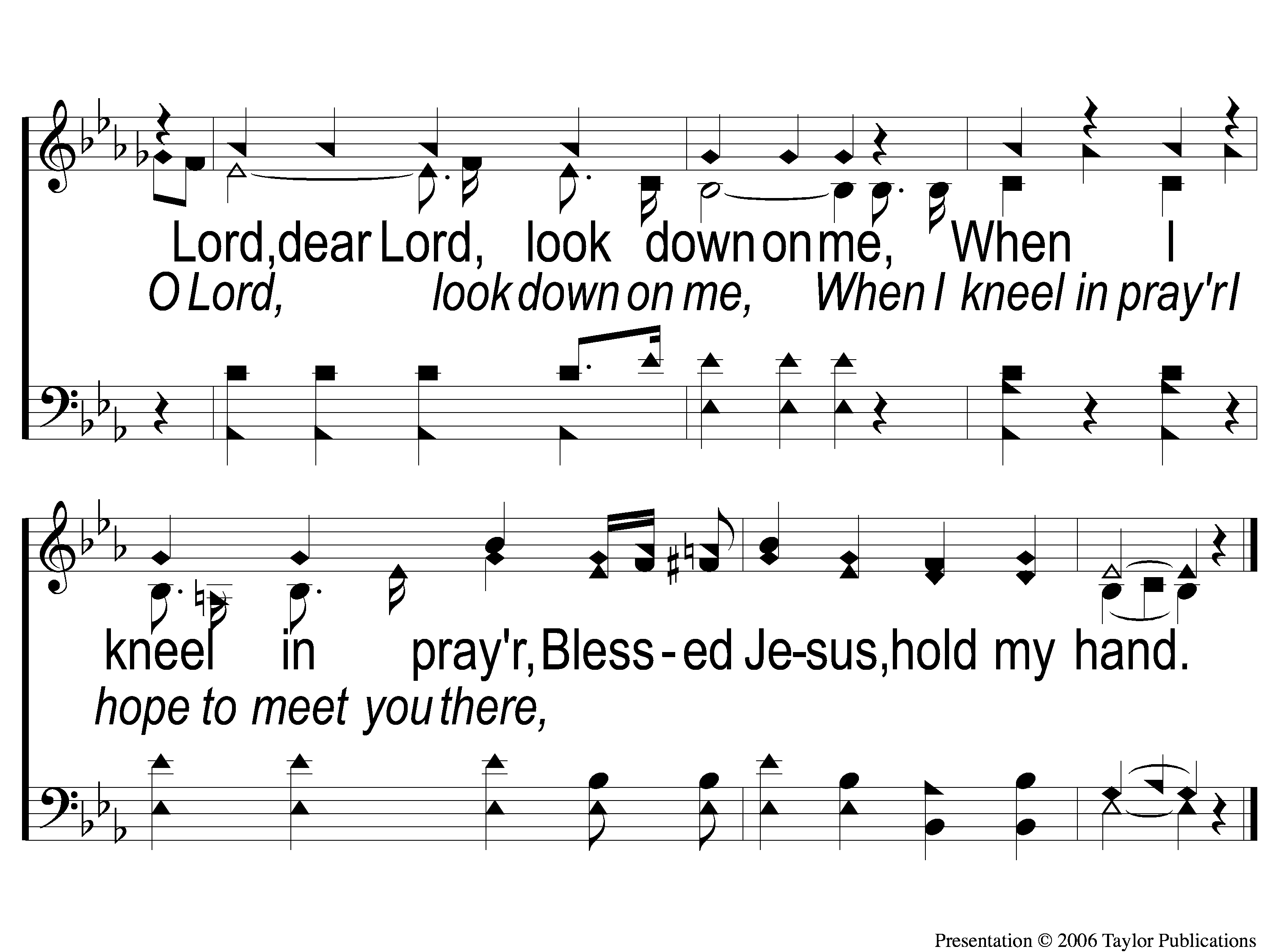 Jesus, Hold My Hand
412
C-3 Jesus Hold My Hand
SONG:
Seeking The Lost
#624
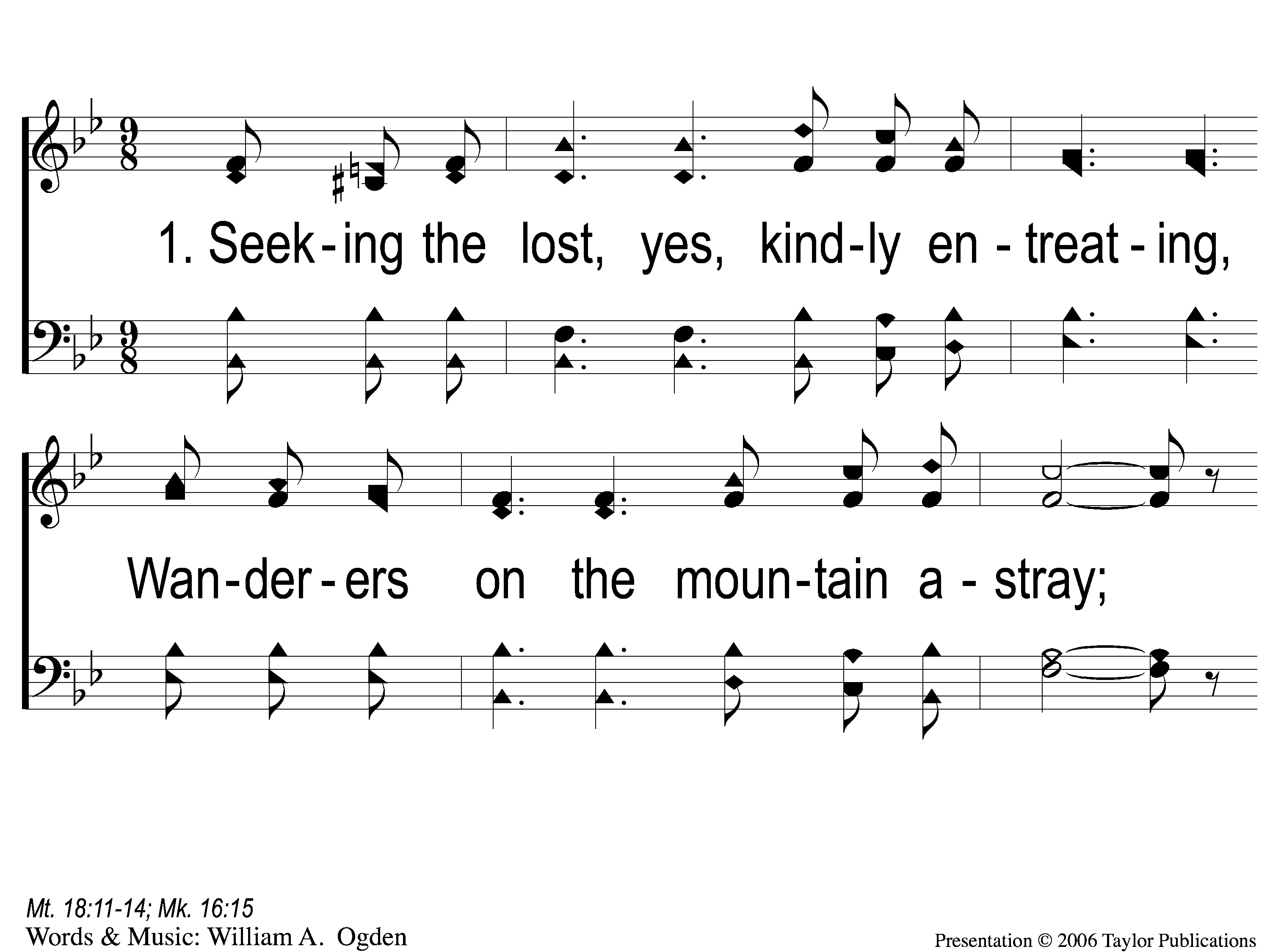 Seeking the Lost
624
1-1 Seeking the Lost
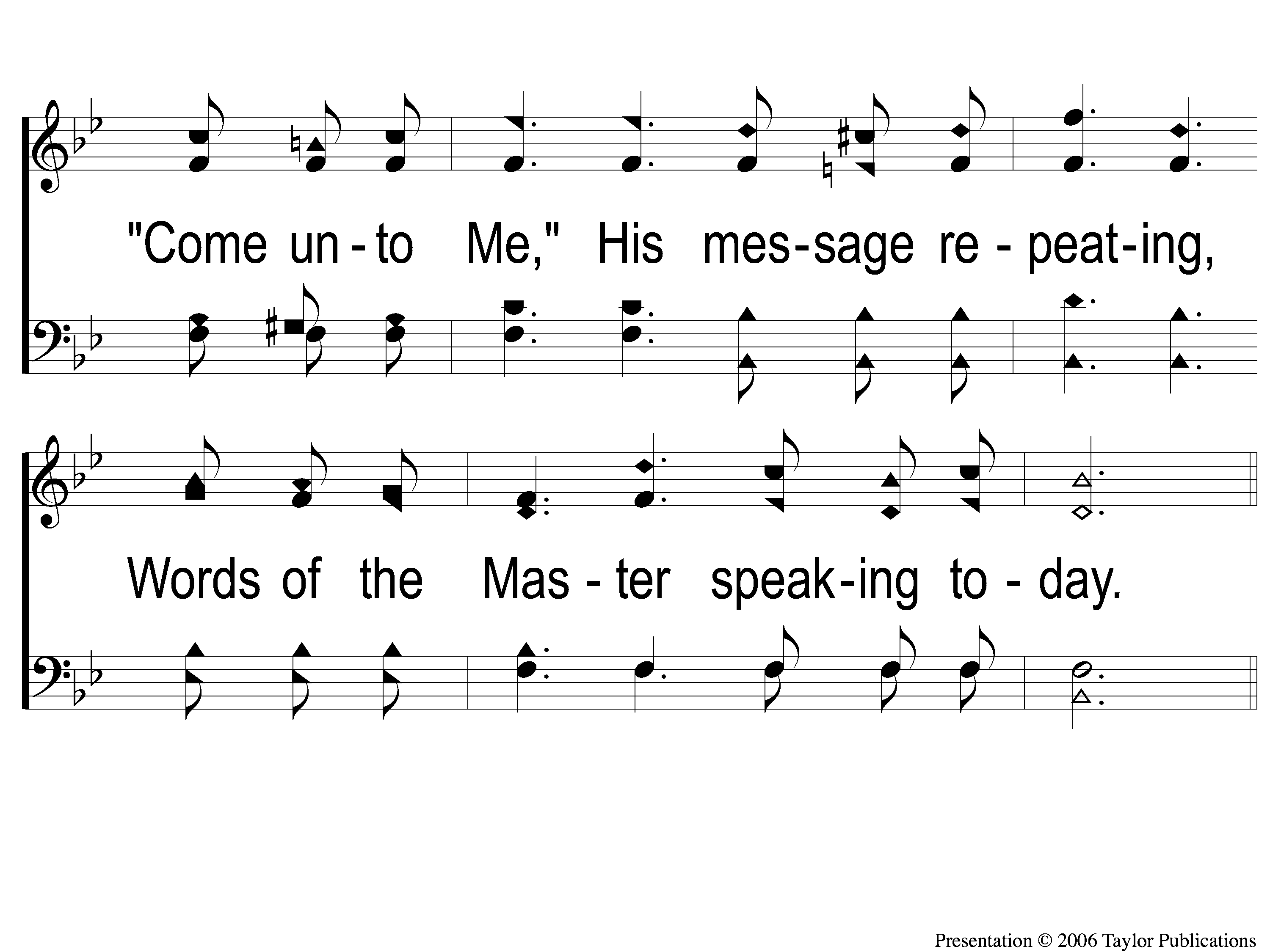 Seeking the Lost
624
1-2 Seeking the Lost
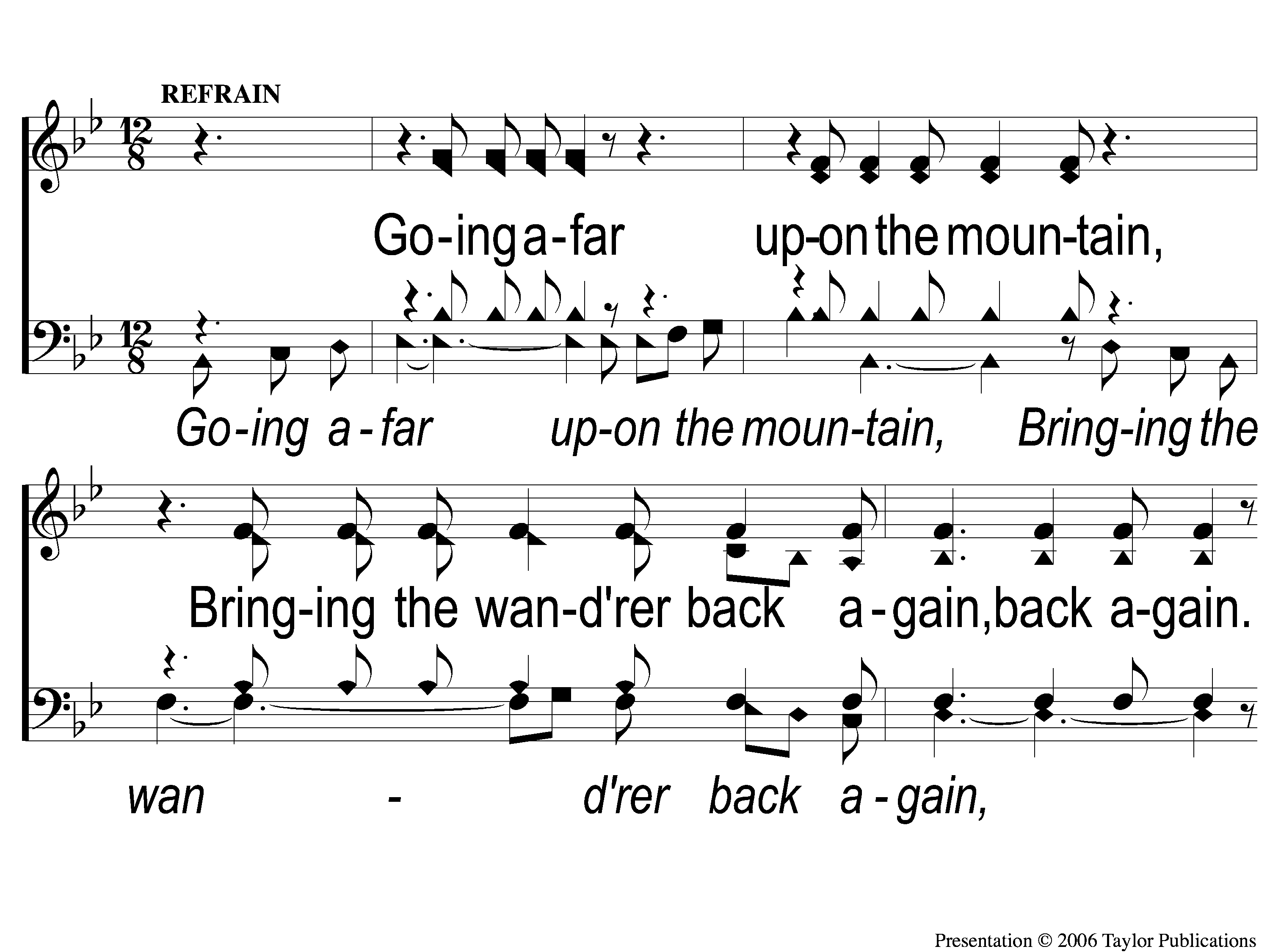 Seeking the Lost
624
C-1 Seeking the Lost
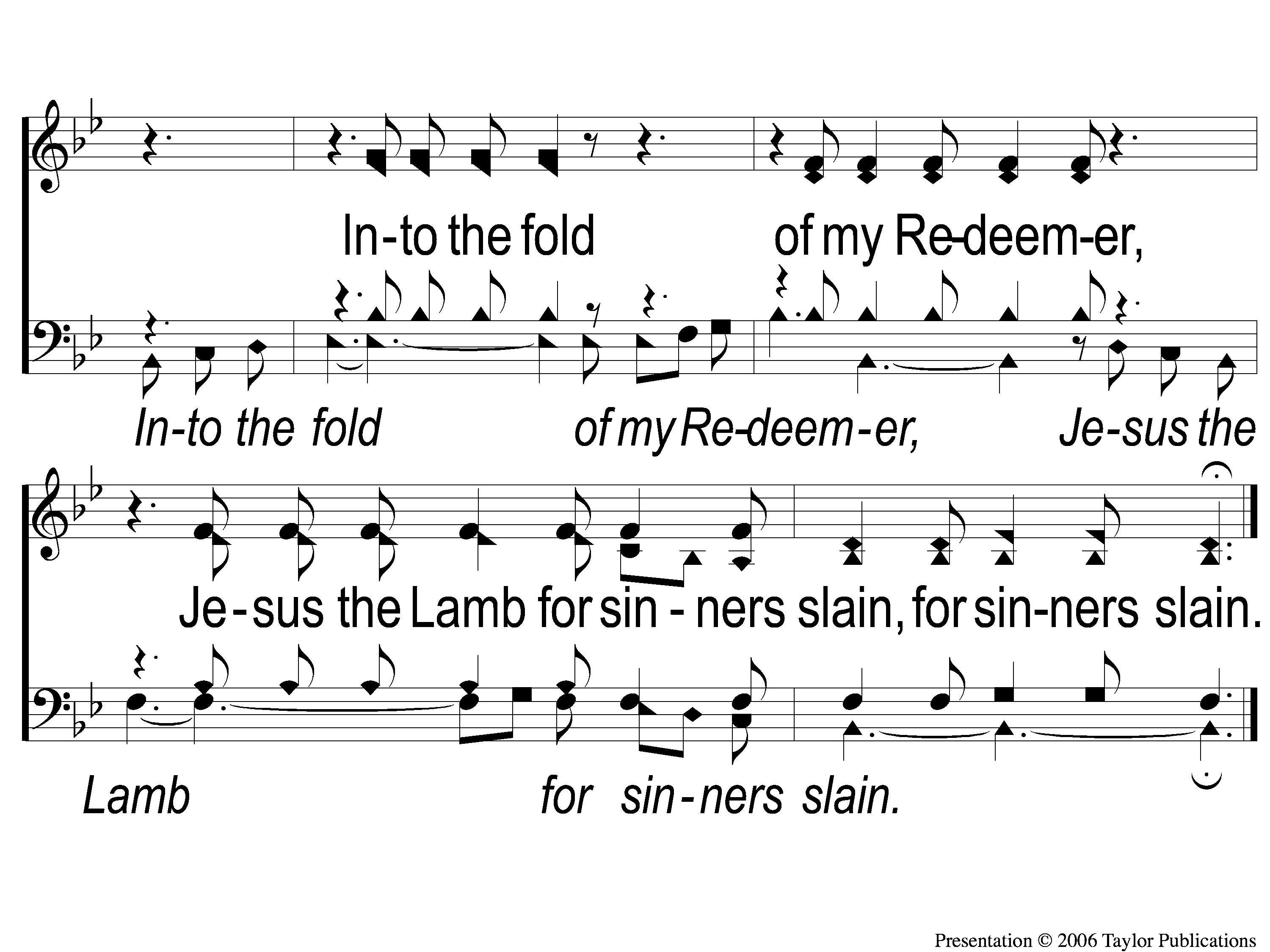 Seeking the Lost
624
C-2 Seeking the Lost
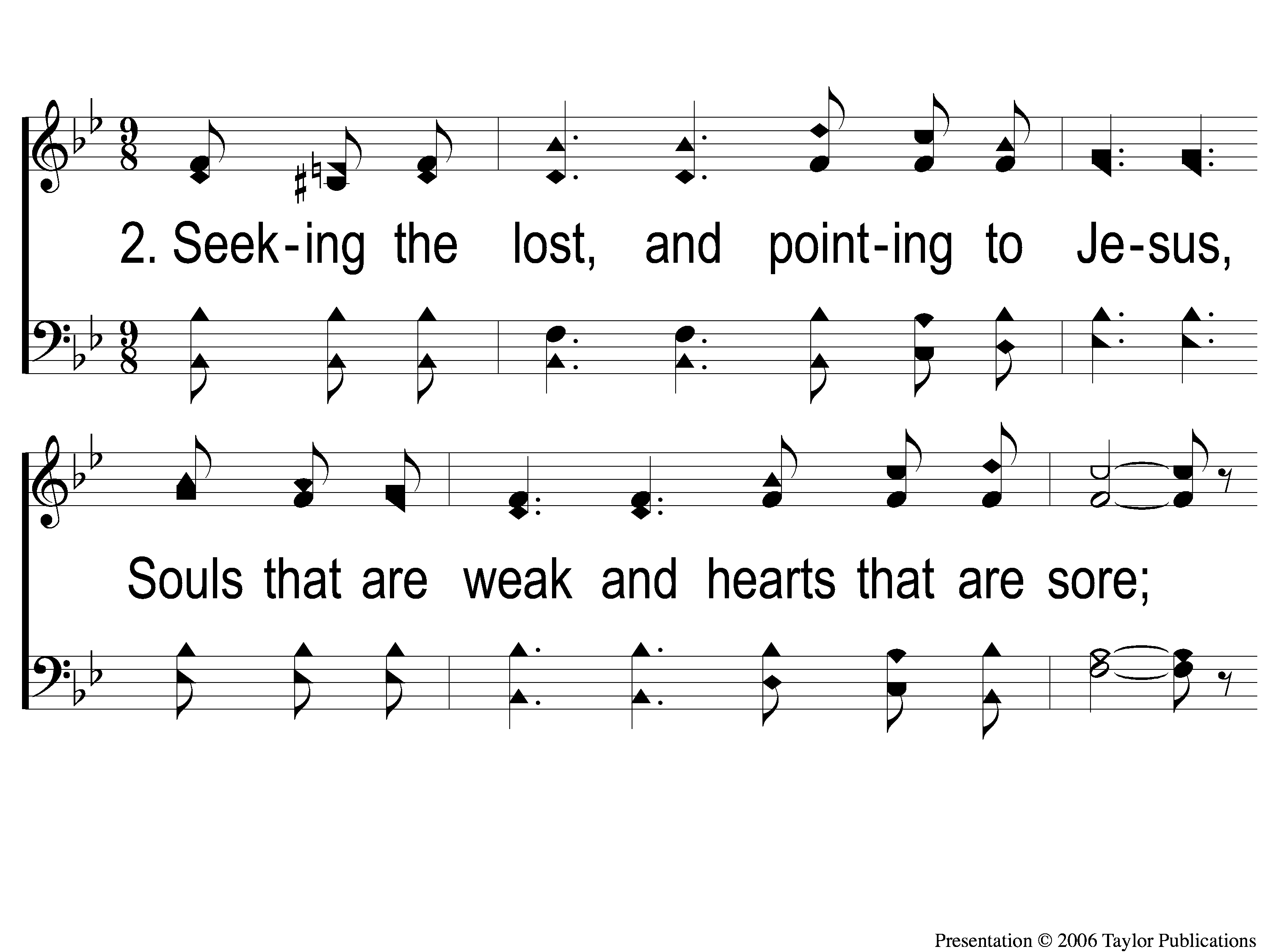 Seeking the Lost
624
2-1 Seeking the Lost
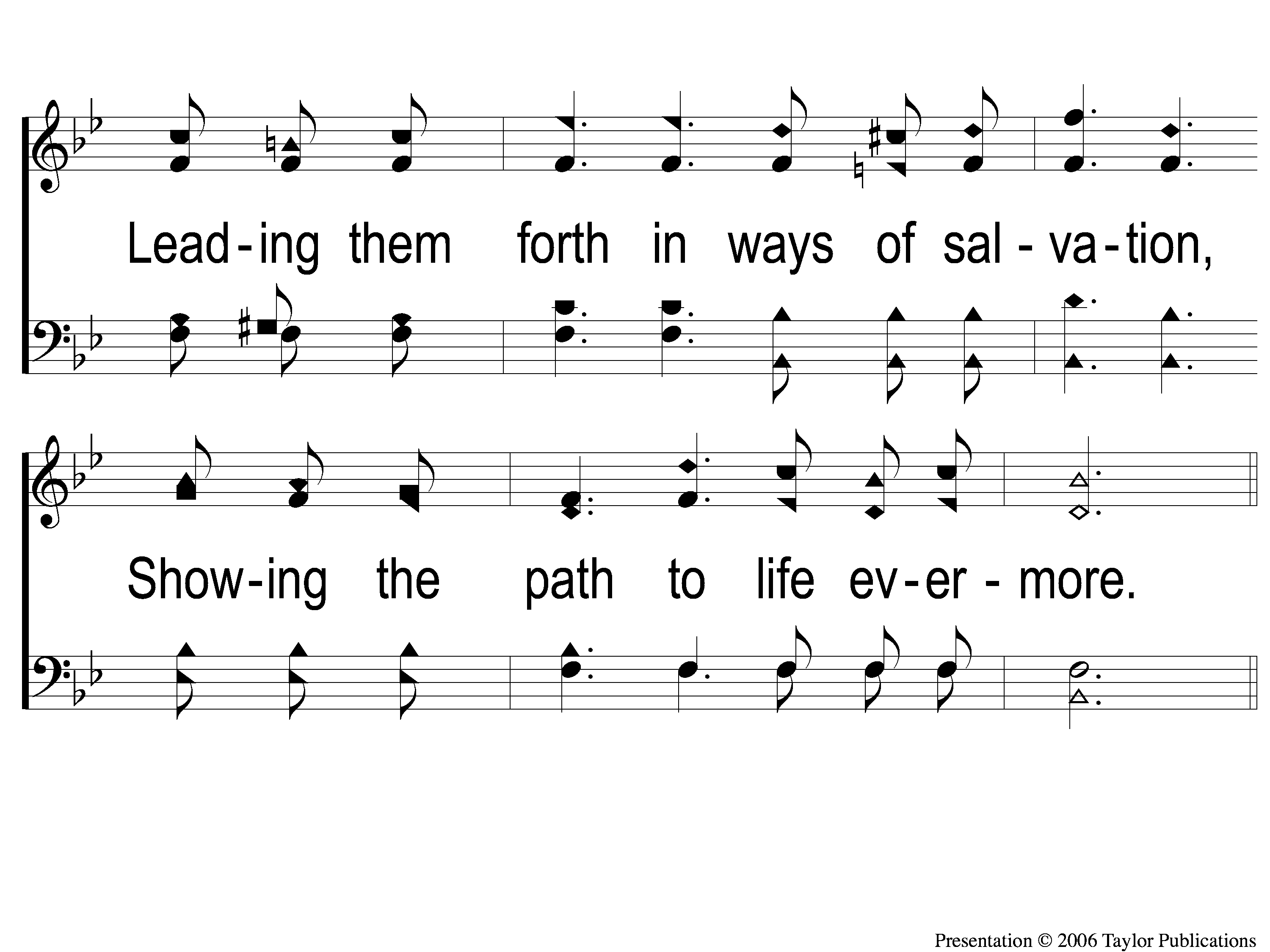 Seeking the Lost
624
2-2 Seeking the Lost
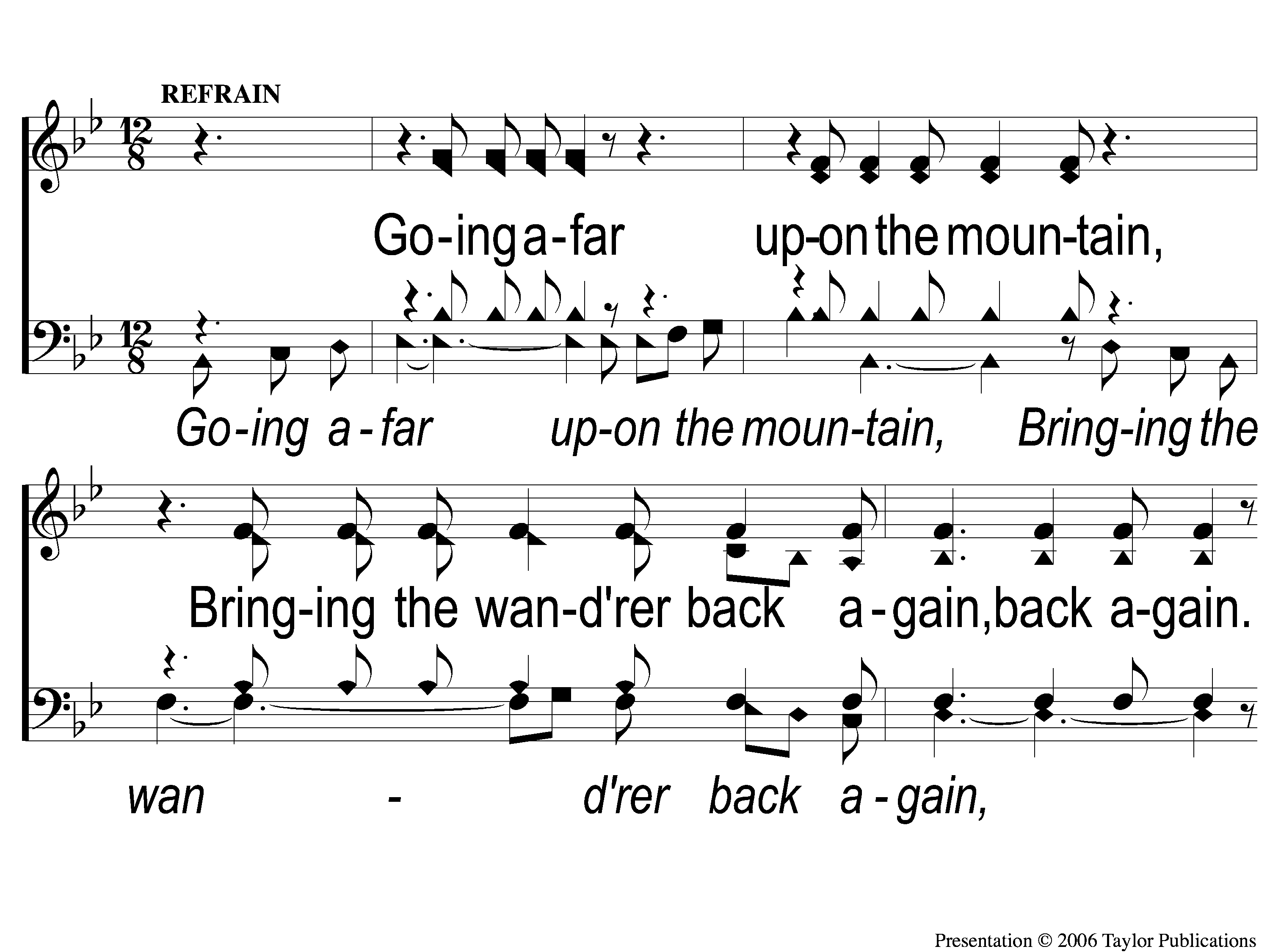 Seeking the Lost
624
C-1 Seeking the Lost
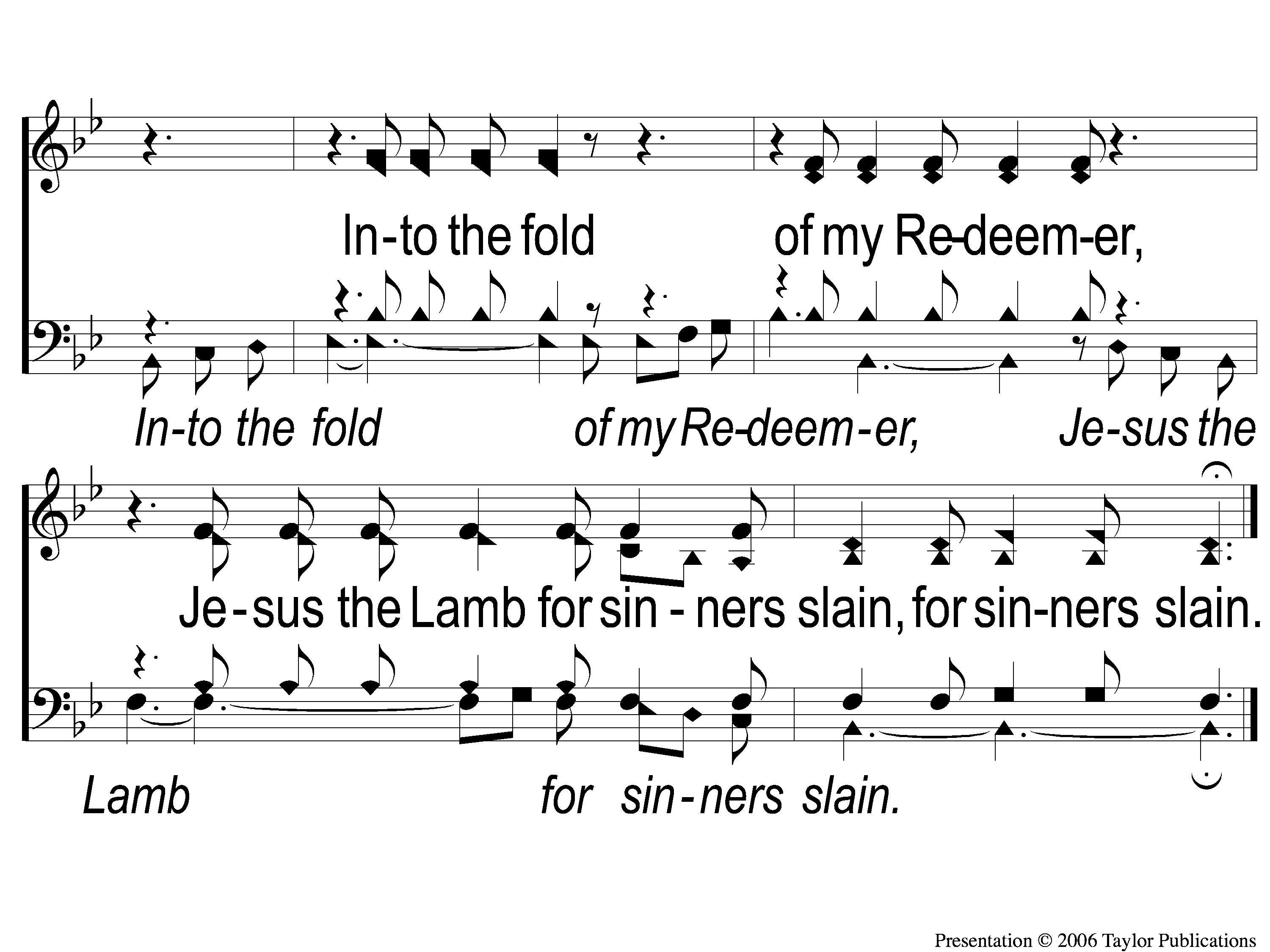 Seeking the Lost
624
C-2 Seeking the Lost
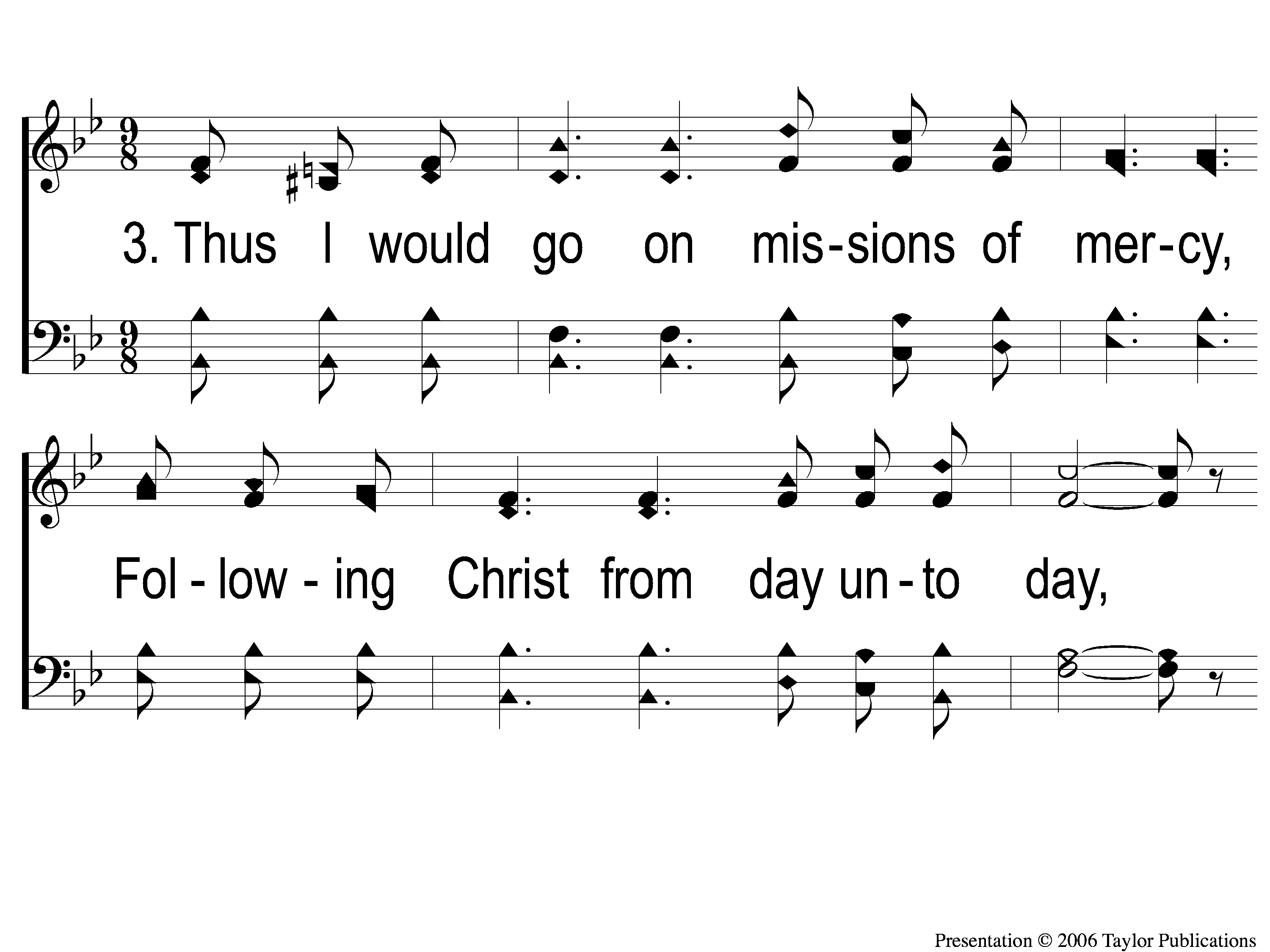 Seeking the Lost
624
3-1 Seeking the Lost
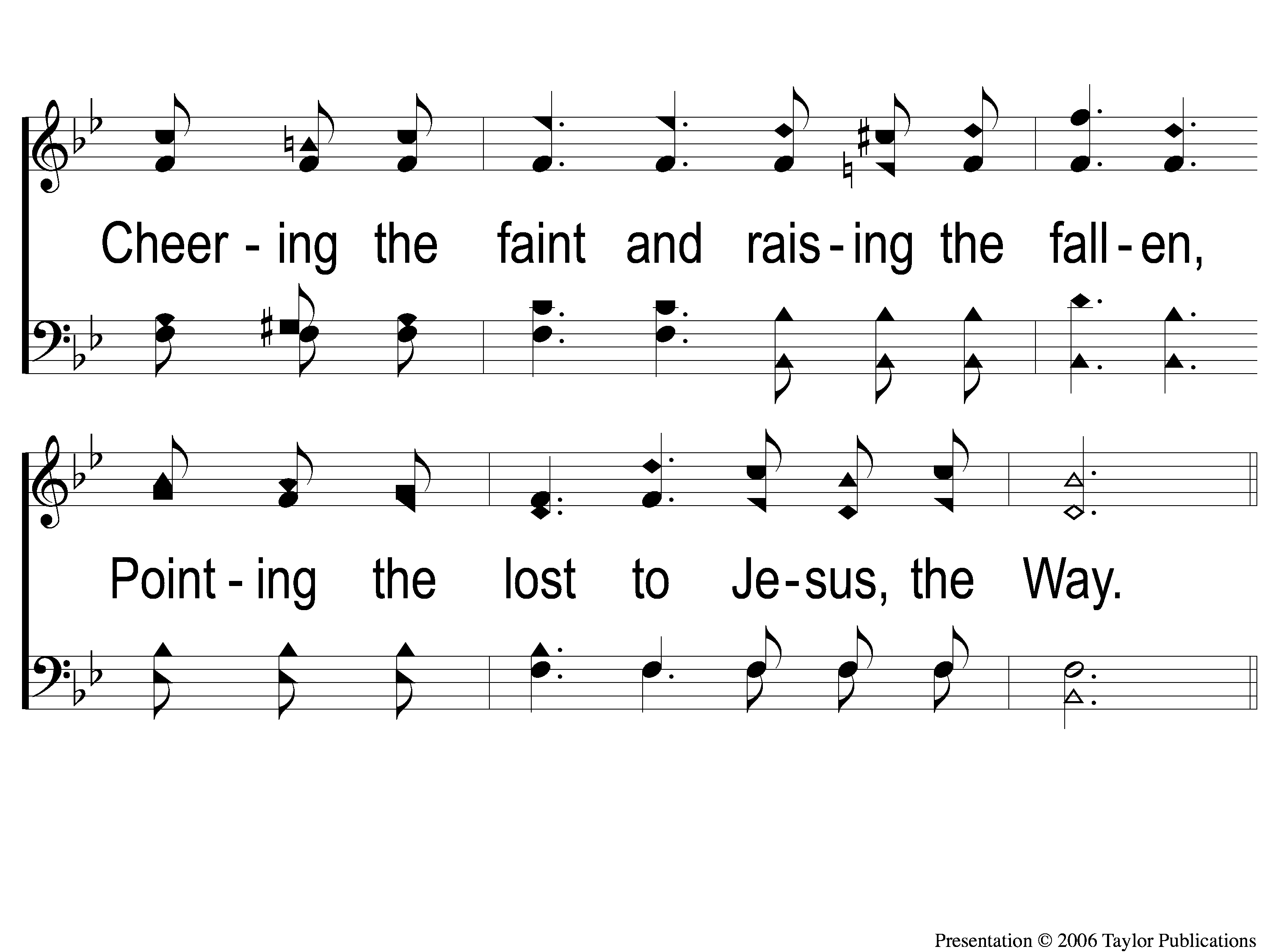 Seeking the Lost
624
3-2 Seeking the Lost
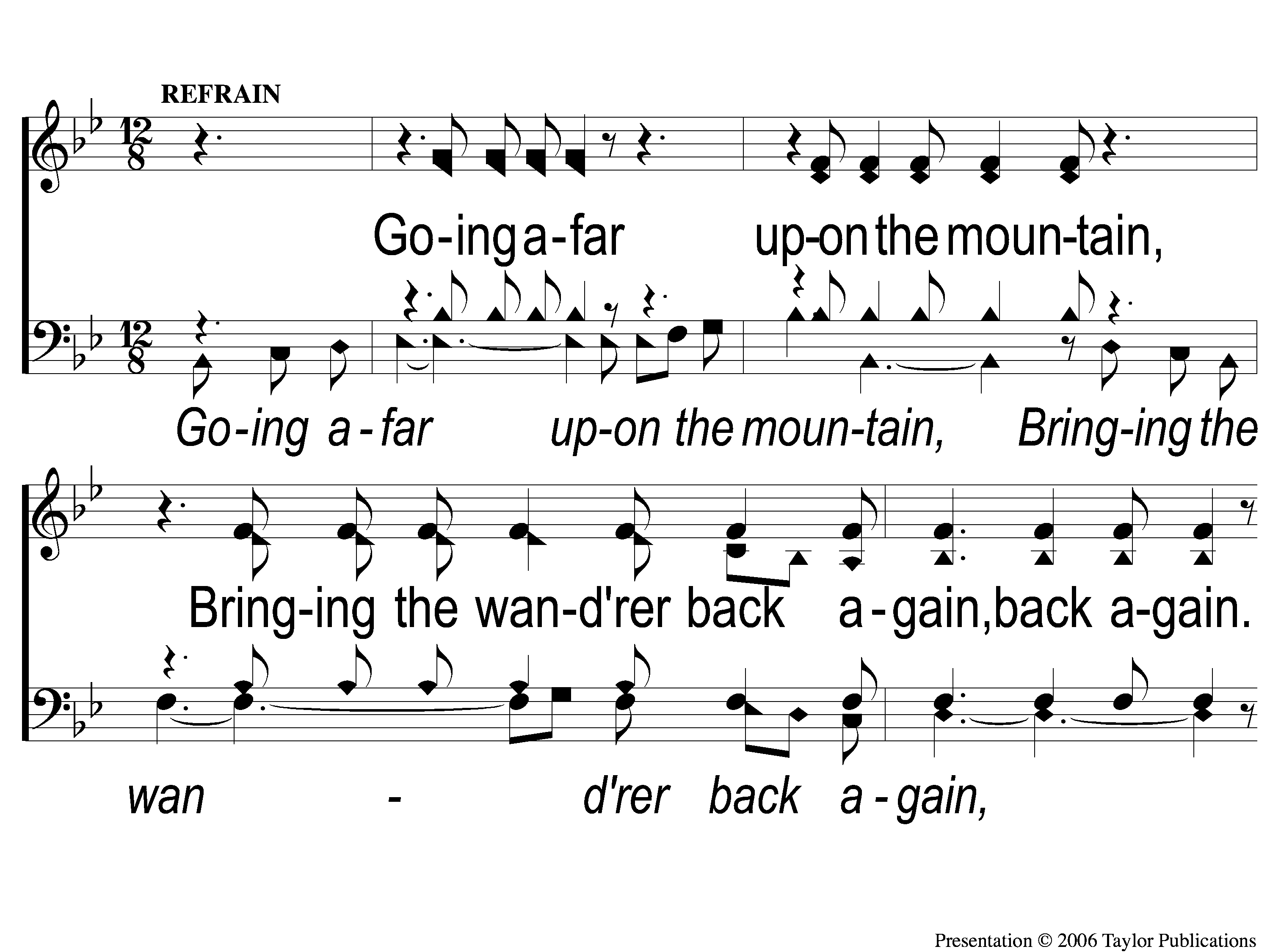 Seeking the Lost
624
C-1 Seeking the Lost
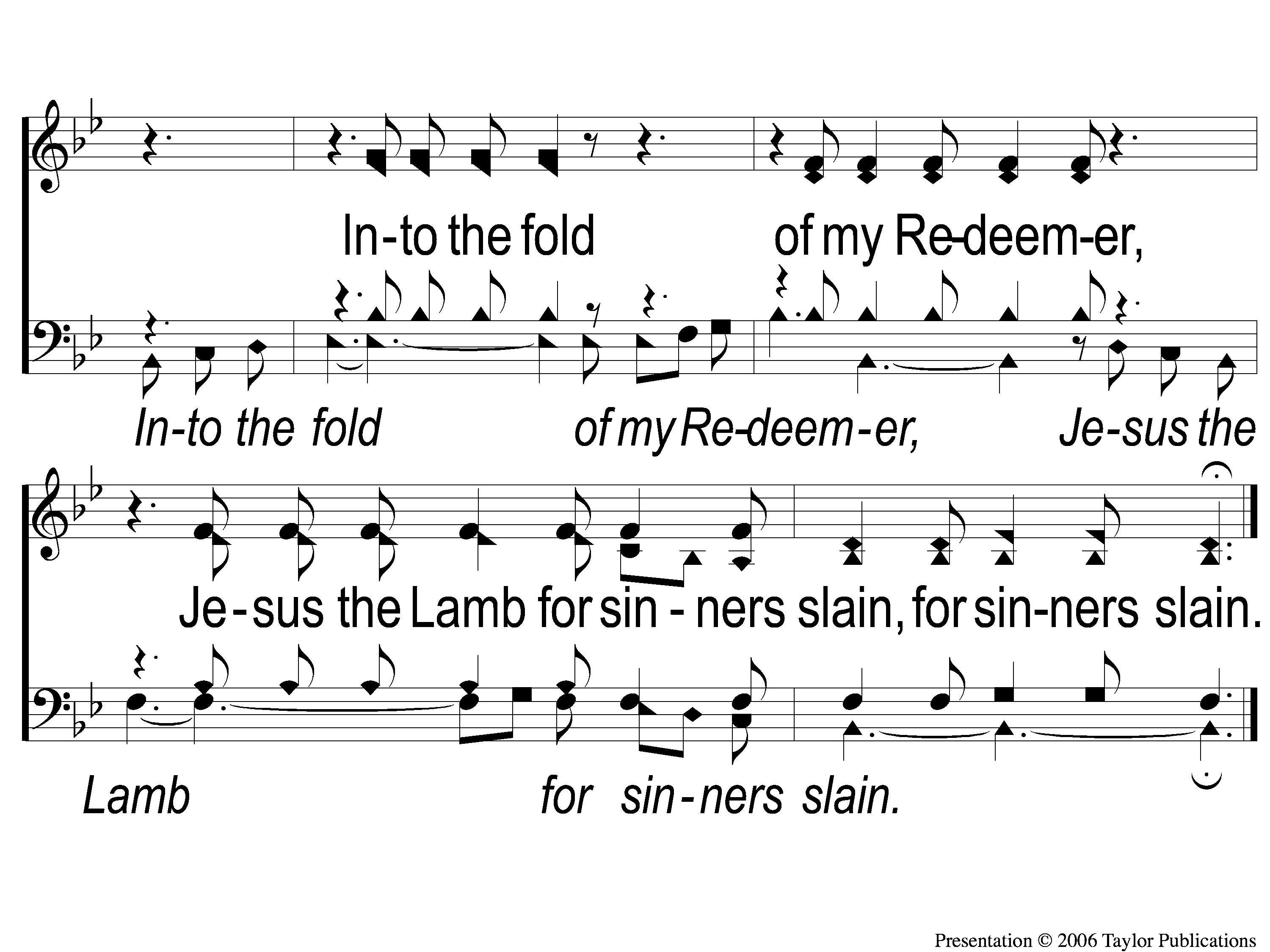 Seeking the Lost
624
C-2 Seeking the Lost
SCRIPTURE:
John 19:23-25
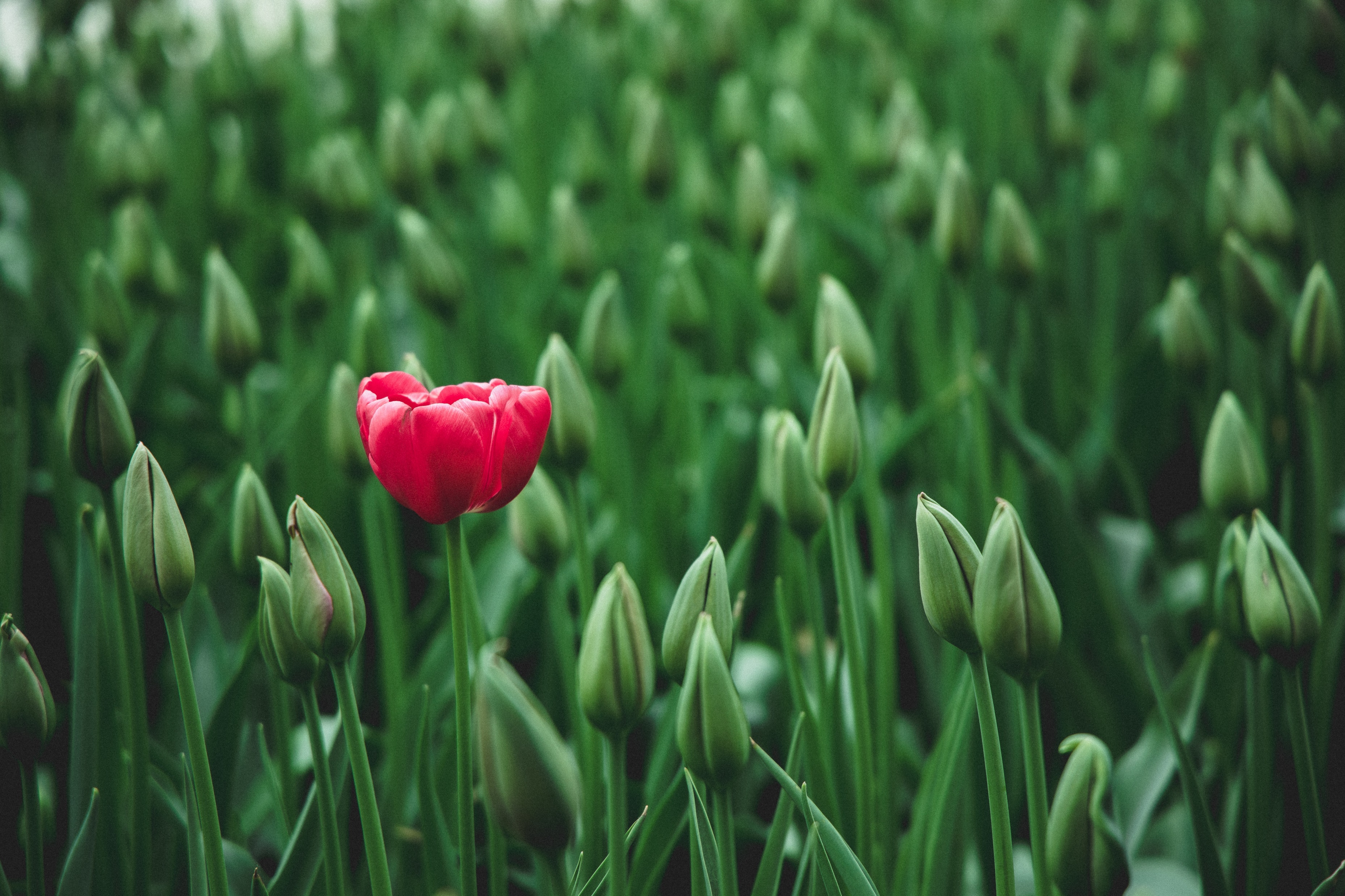 Stand out!
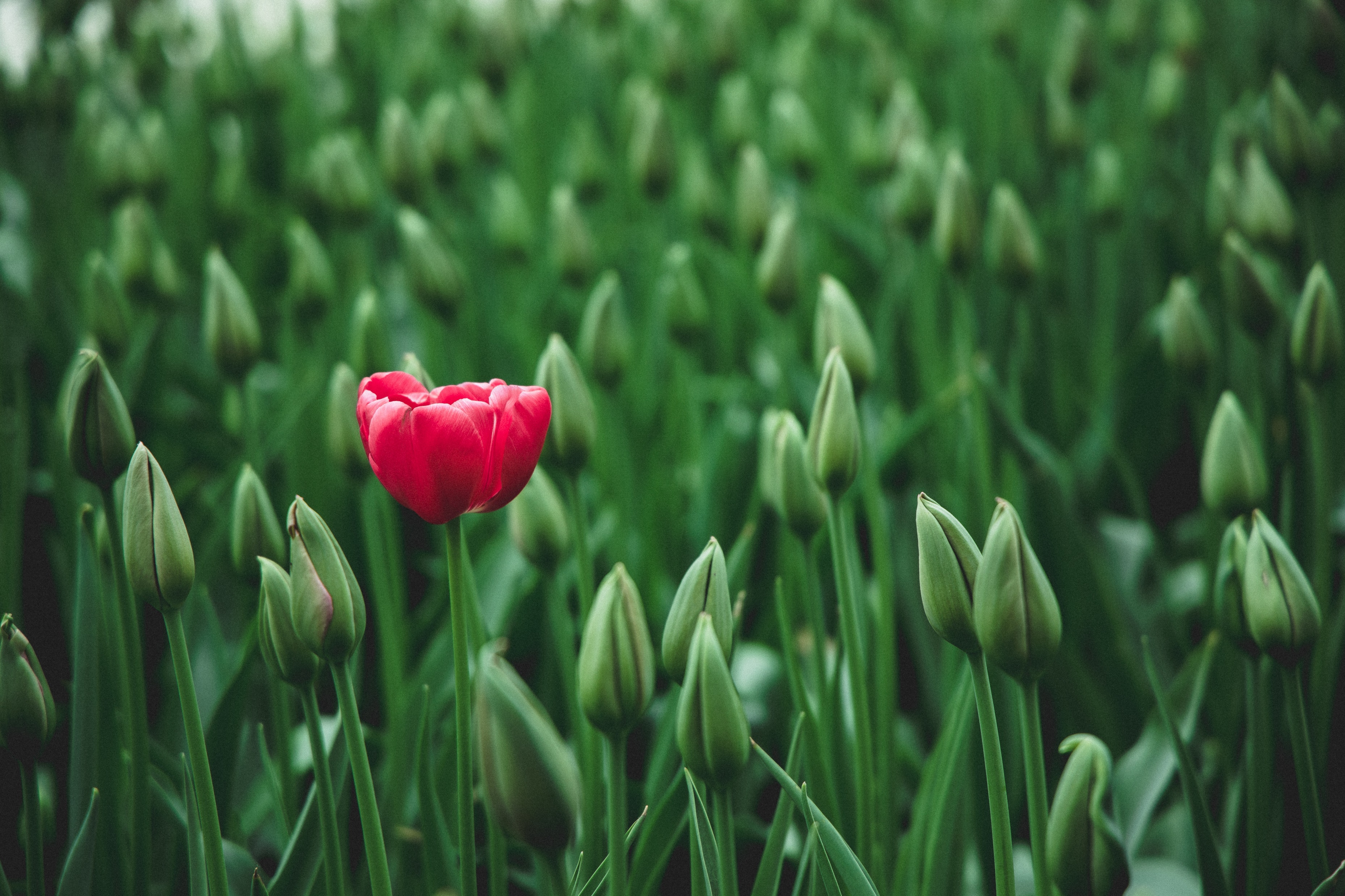 Case Study: zacchaeus
Luke 19:1-10
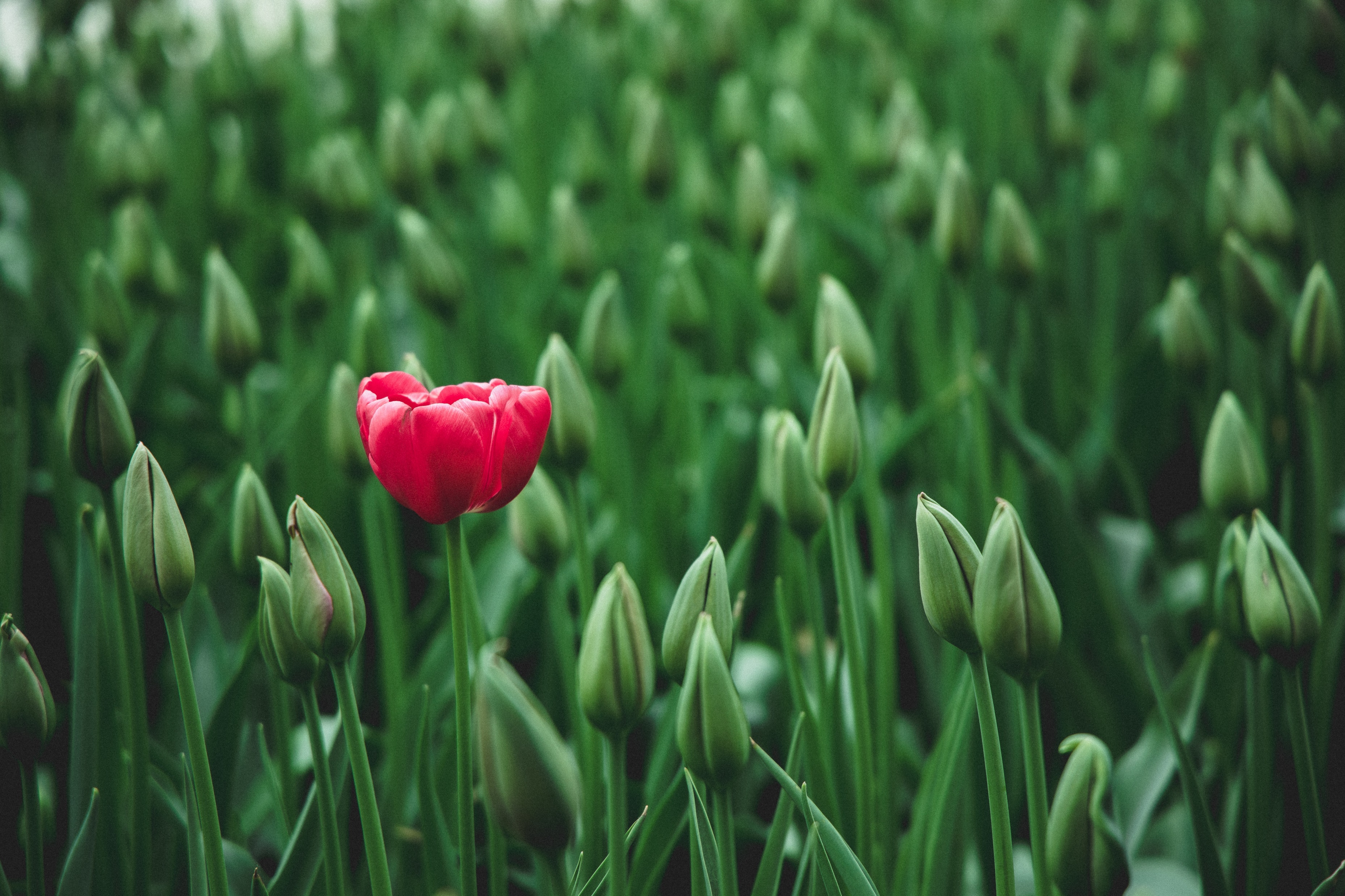 Case Study:
a demon-possessed man
Mark 5:1-20
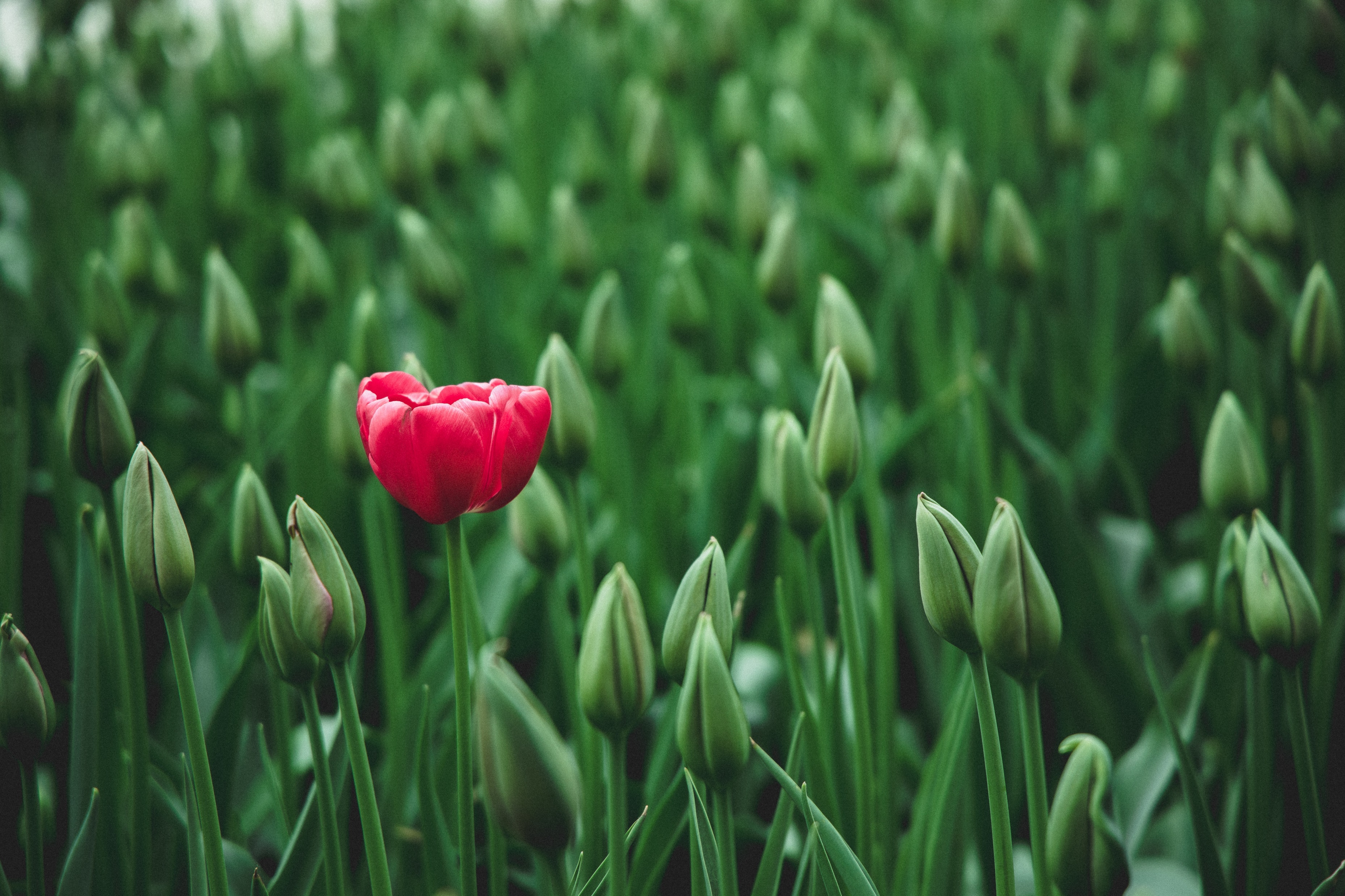 Case Study:
FOUR WOMEN with Jesus
John 19:25-20:18
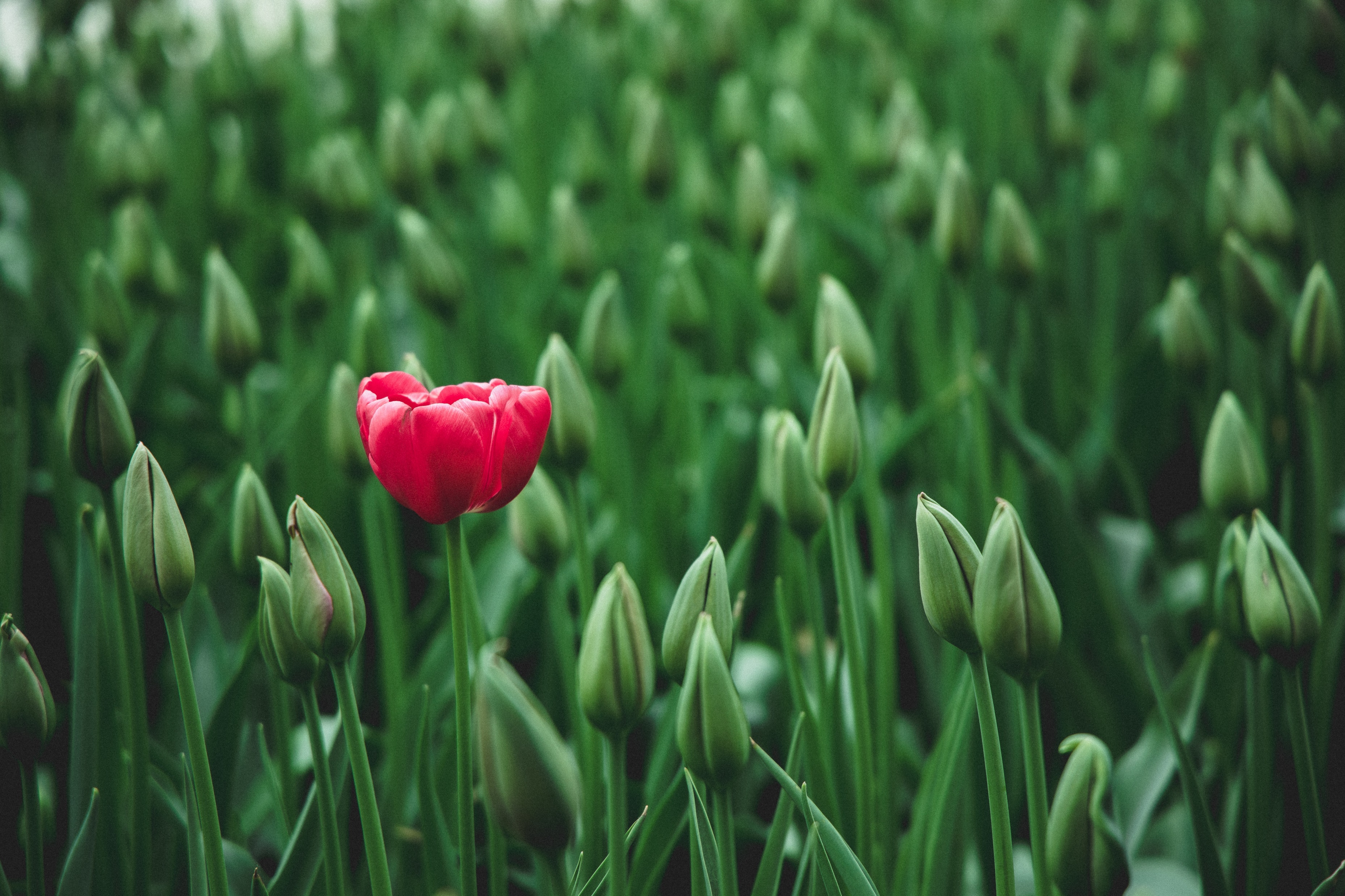 Meeting the four women
John 19:25
Mt. 27:55
Mk. 15:40
Lk. 23:49
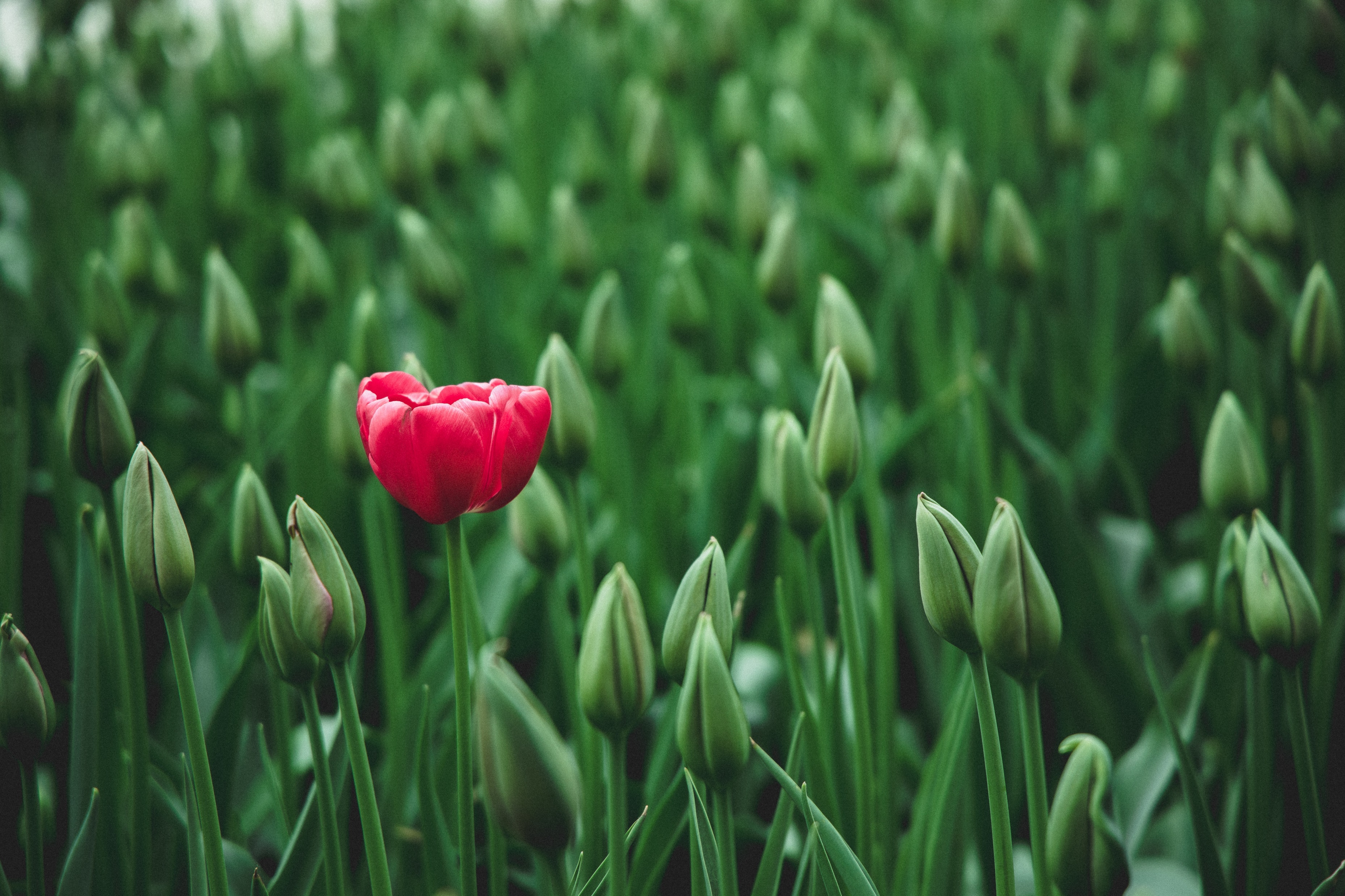 Meeting the four women
Mary Magdalene
From region of Magdala
Mt. 15:39
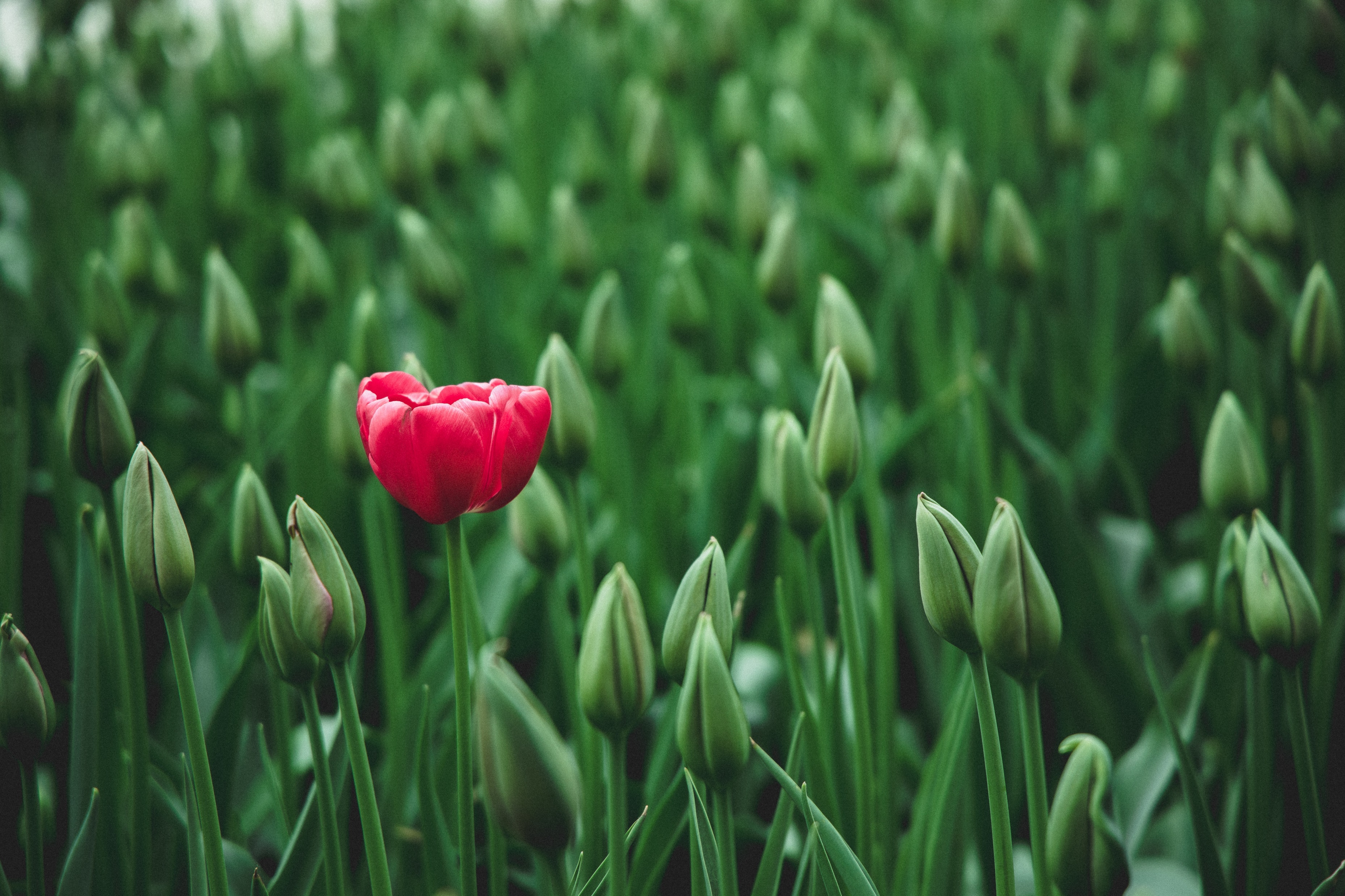 Meeting the four women
Mary Magdalene
From region of Magdala
Mt. 15:39
Previously demon-possessed
Mk. 16:9
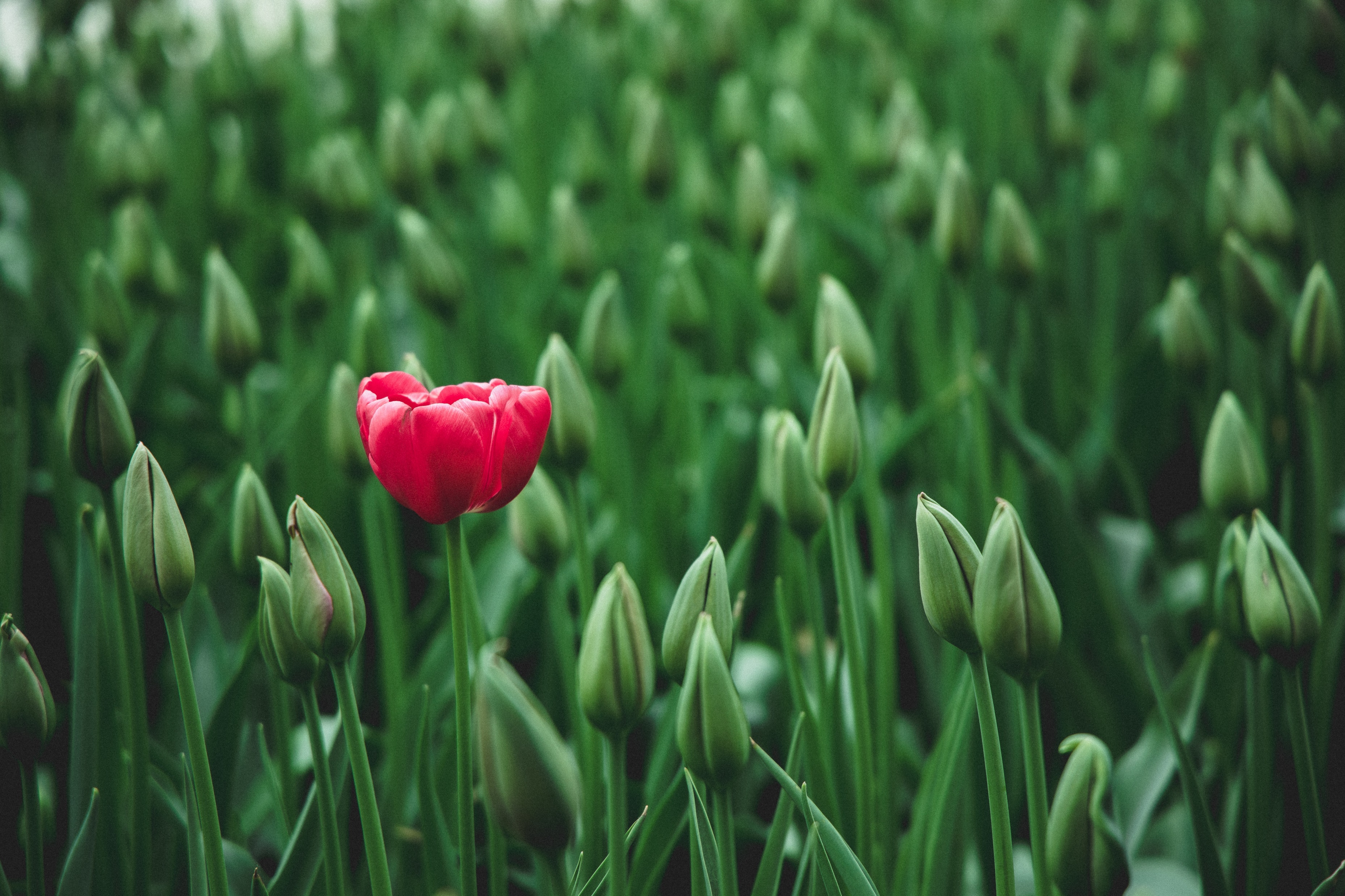 Meeting the four women
“Mary…of Clopas”
Clopas / Cleopas
Lk. 24:18
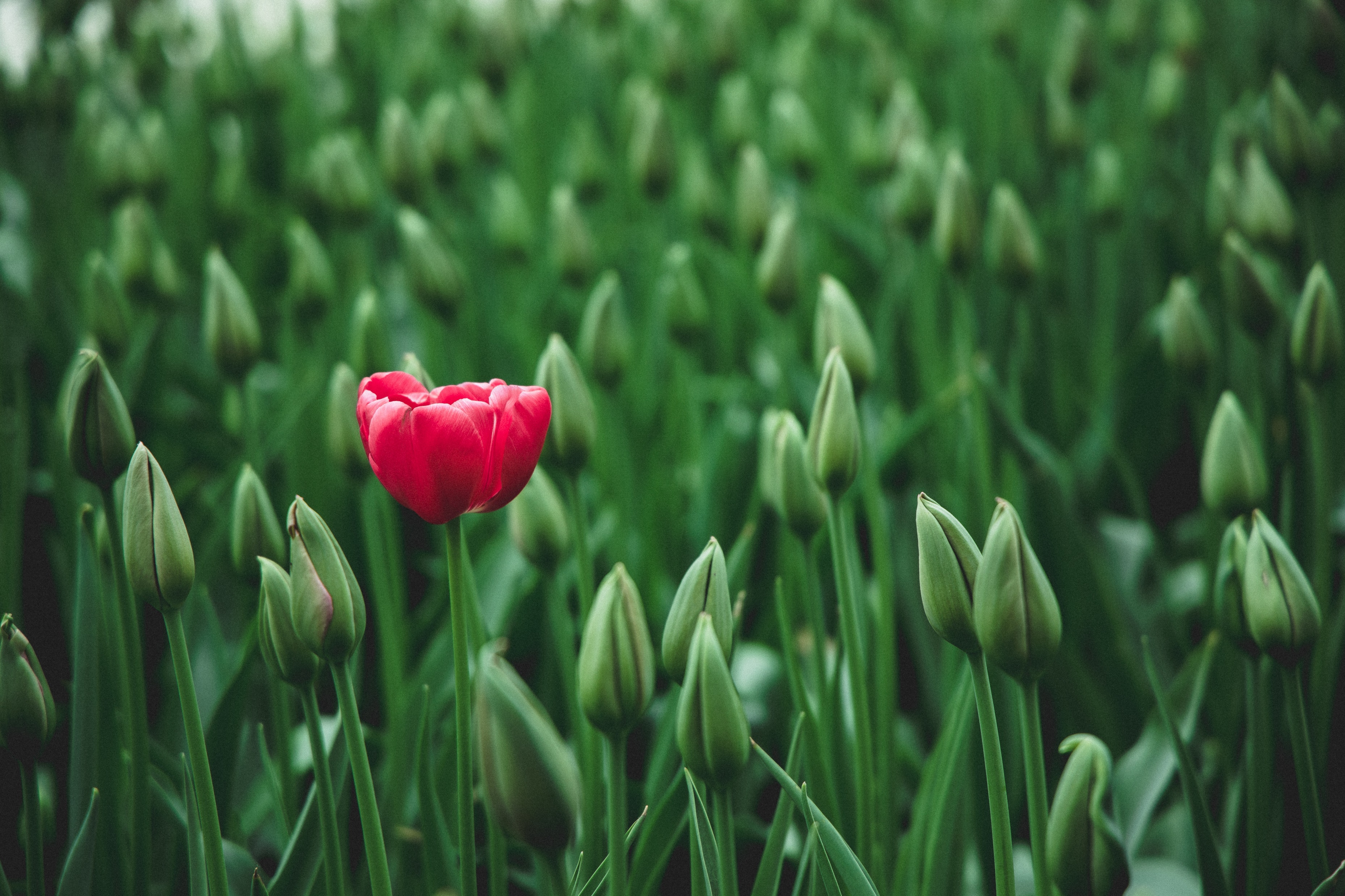 Meeting the four women
“His Mother’s Sister”
Her Name: Salome
Mk. 15:40
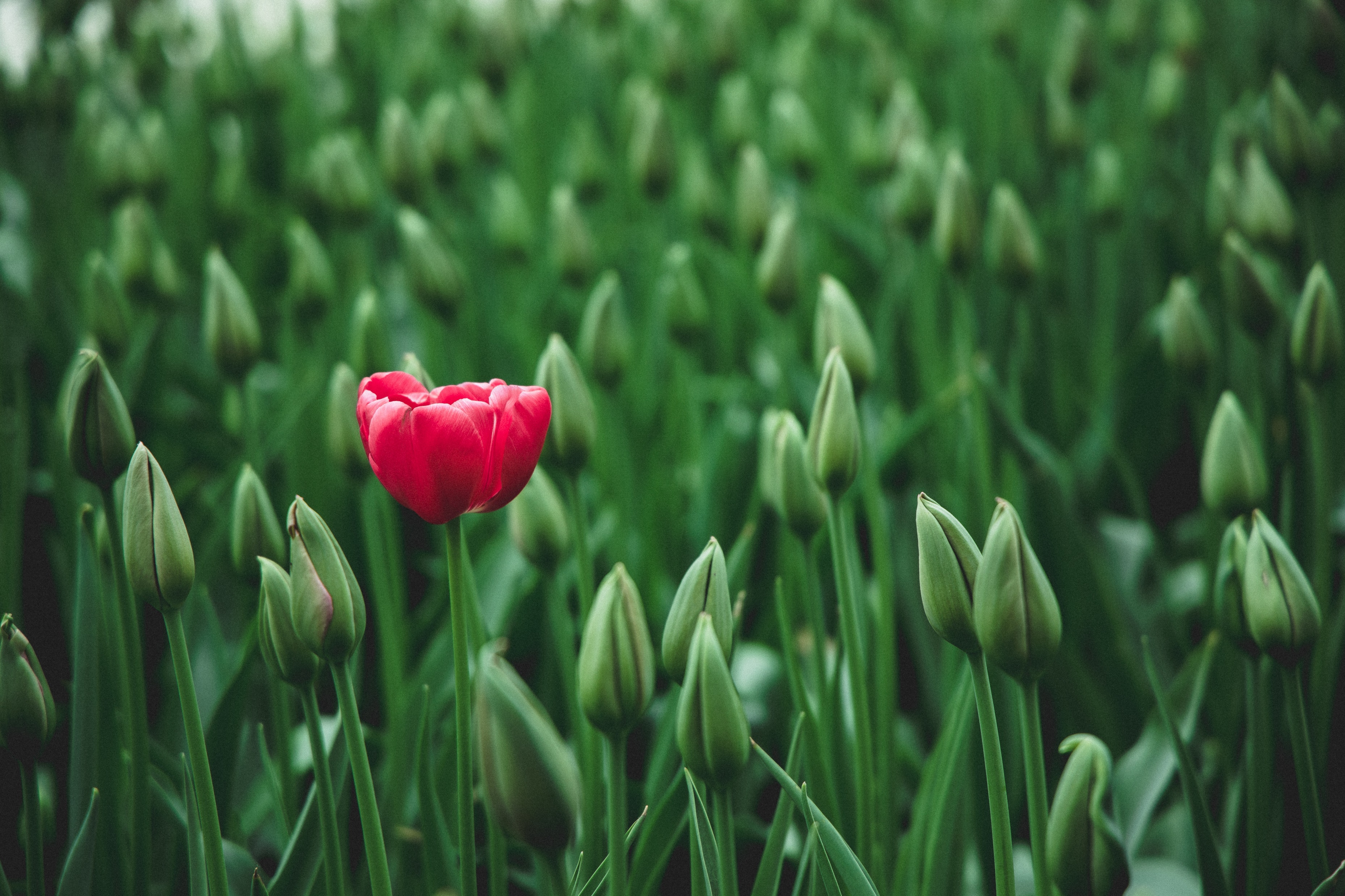 Meeting the four women
“His Mother’s Sister”
Her Name: Salome
Mk. 15:40
Mother of James & John?
Mt. 20:20-28
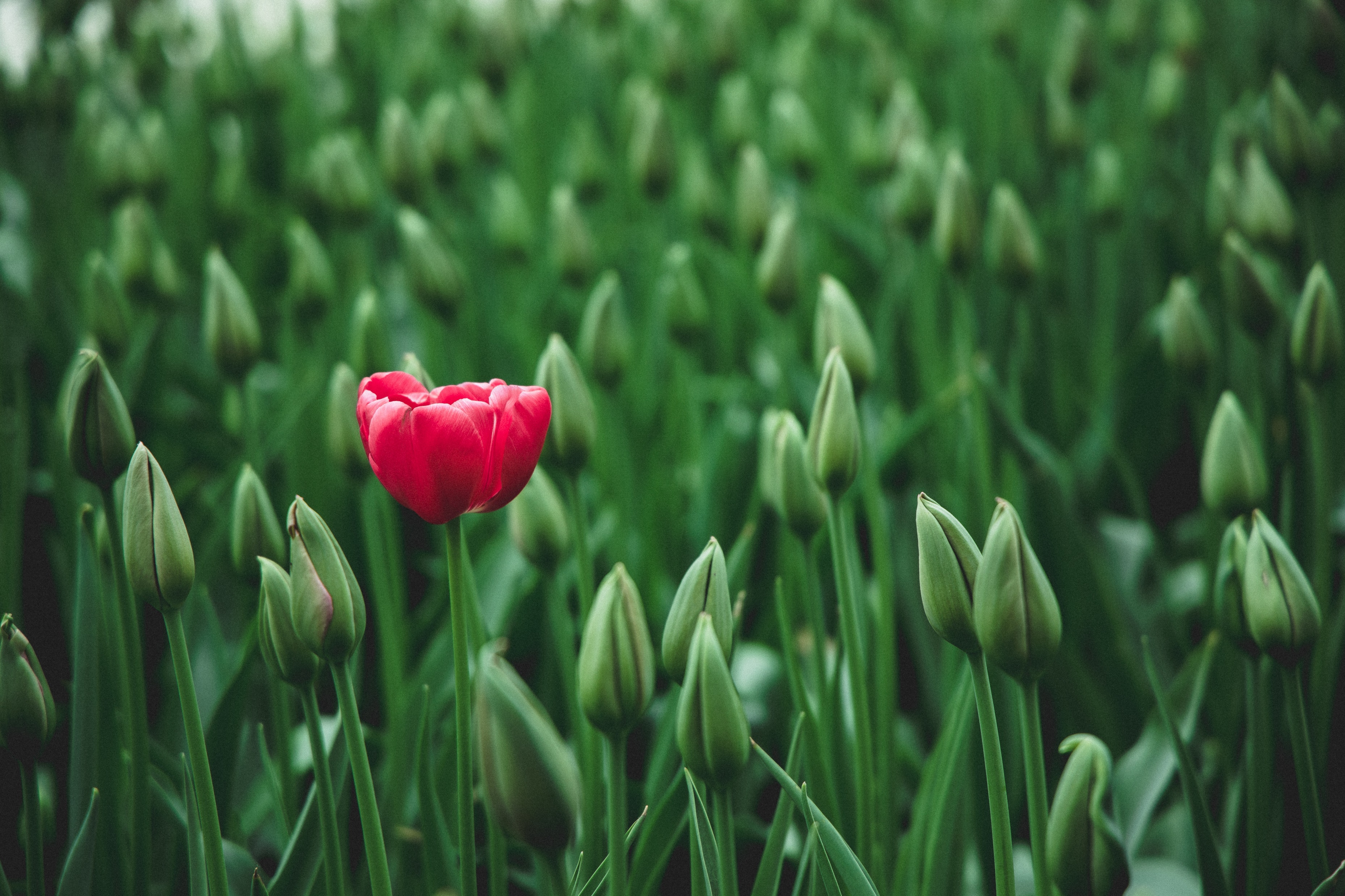 Meeting the four women
Mary, Jesus’ Mother
Called to raise God’s Son
Lk. 1:26-33
Lk. 2:21-23, 39-41, 51-52
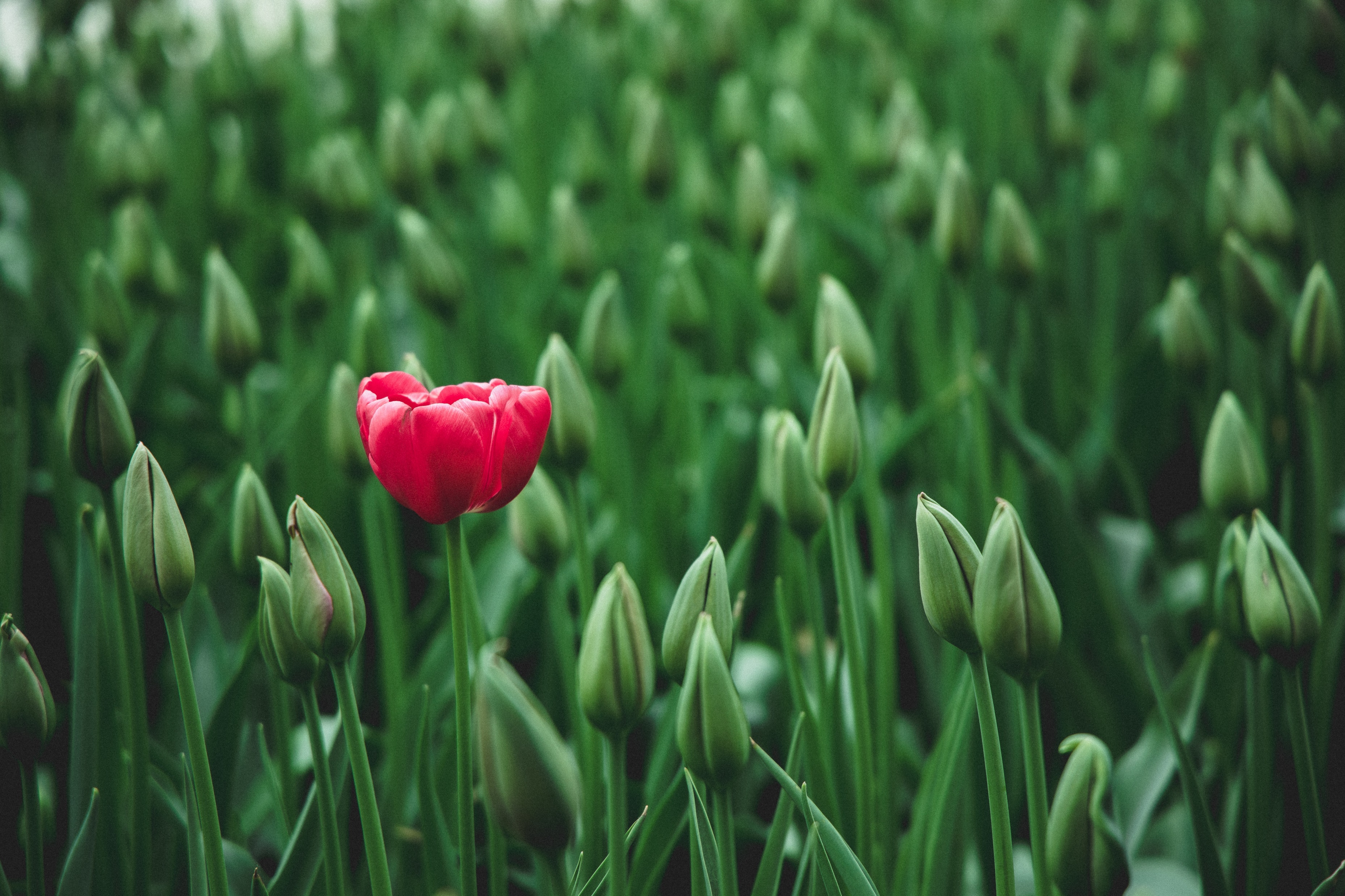 How do they stand out?
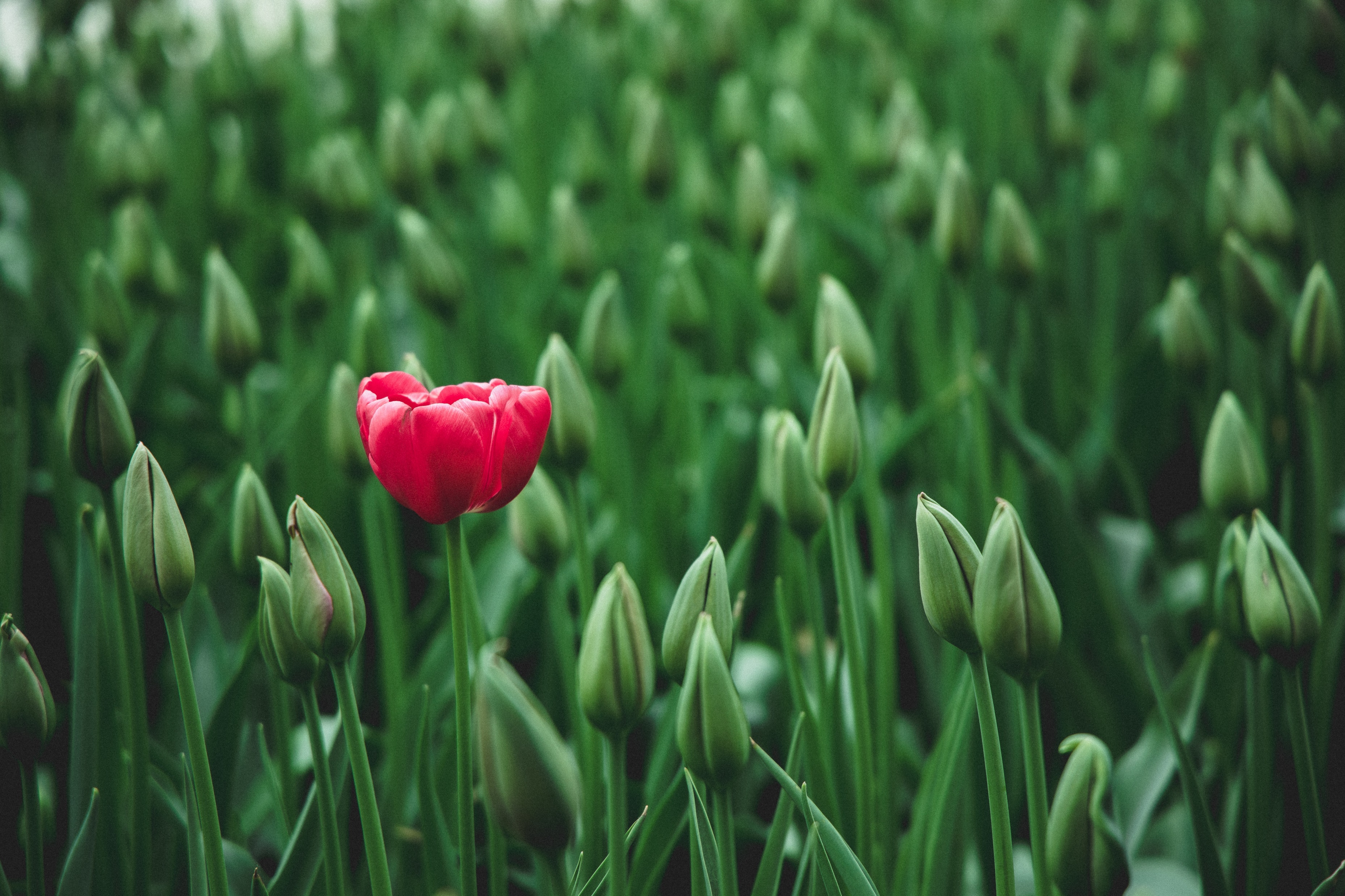 How do they stand out?
John 19:38-20:1
Lk. 23:55-24:1
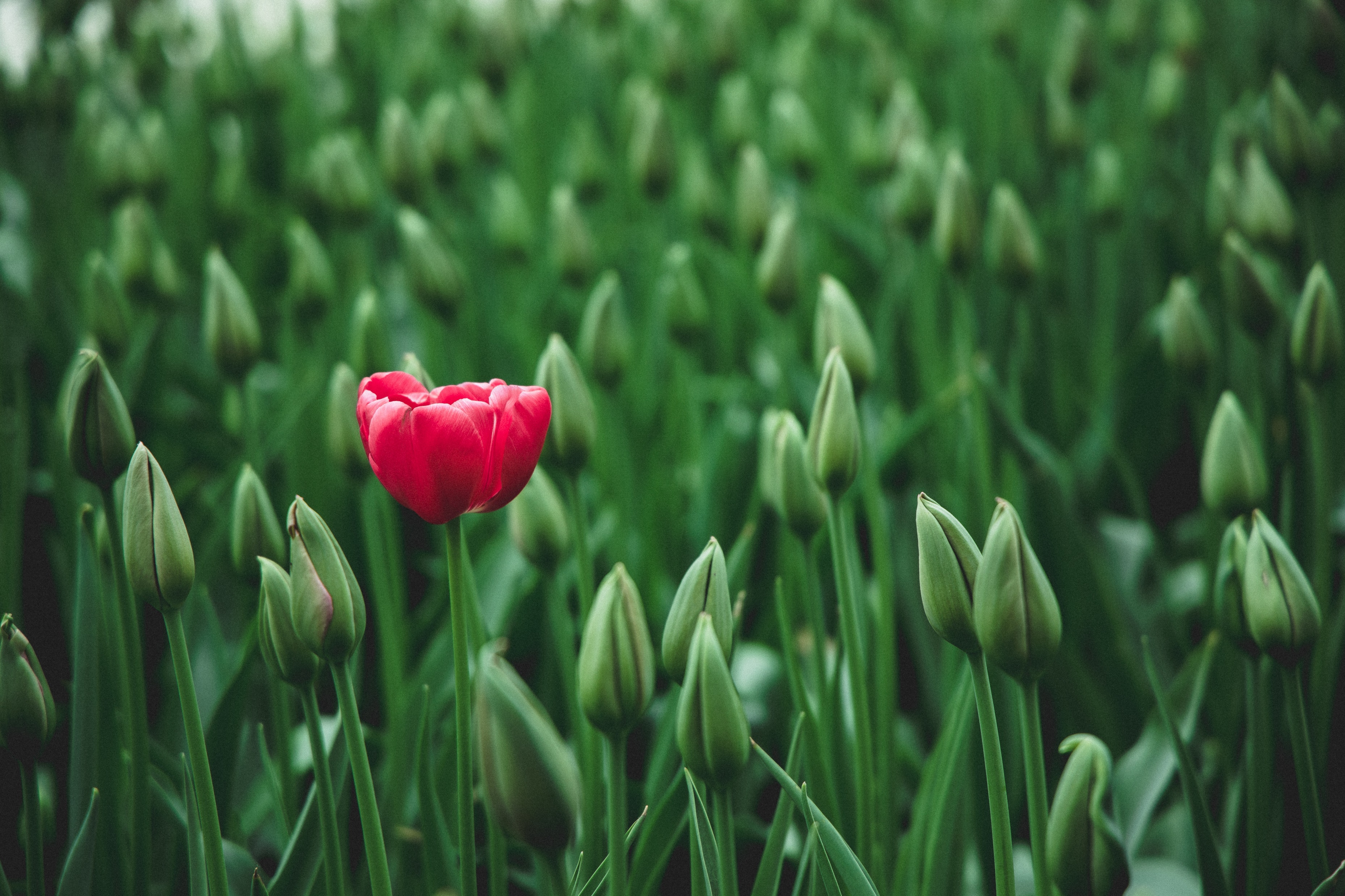 Do you
stand out
to jesus?
SONG:
What Will You
Do With Jesus?
#926
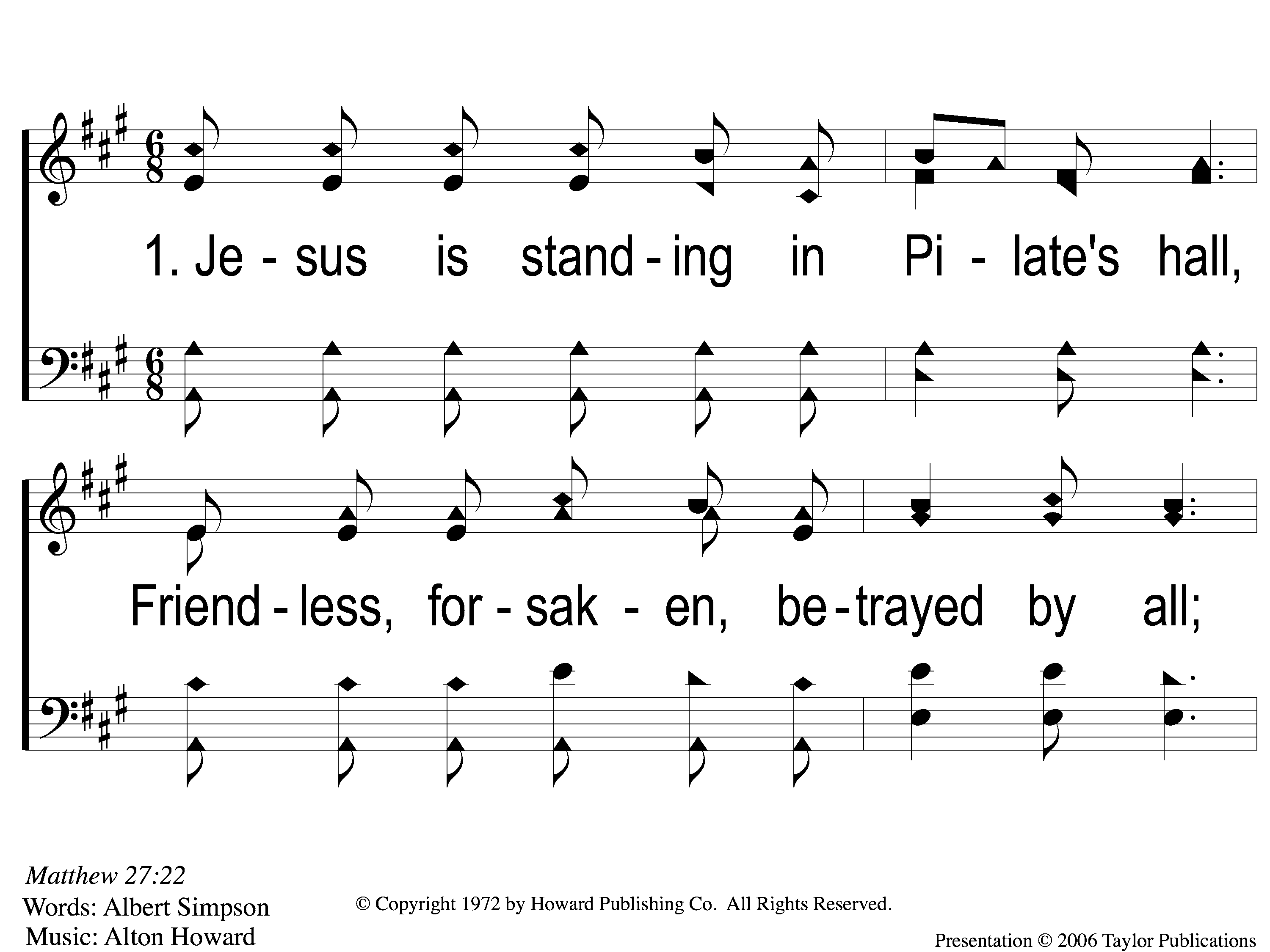 What Will You Do With Jesus?
926
1-1 What Will You Do With Jesus
ePraise Hymn Presentation ©2005 by Taylor Publications
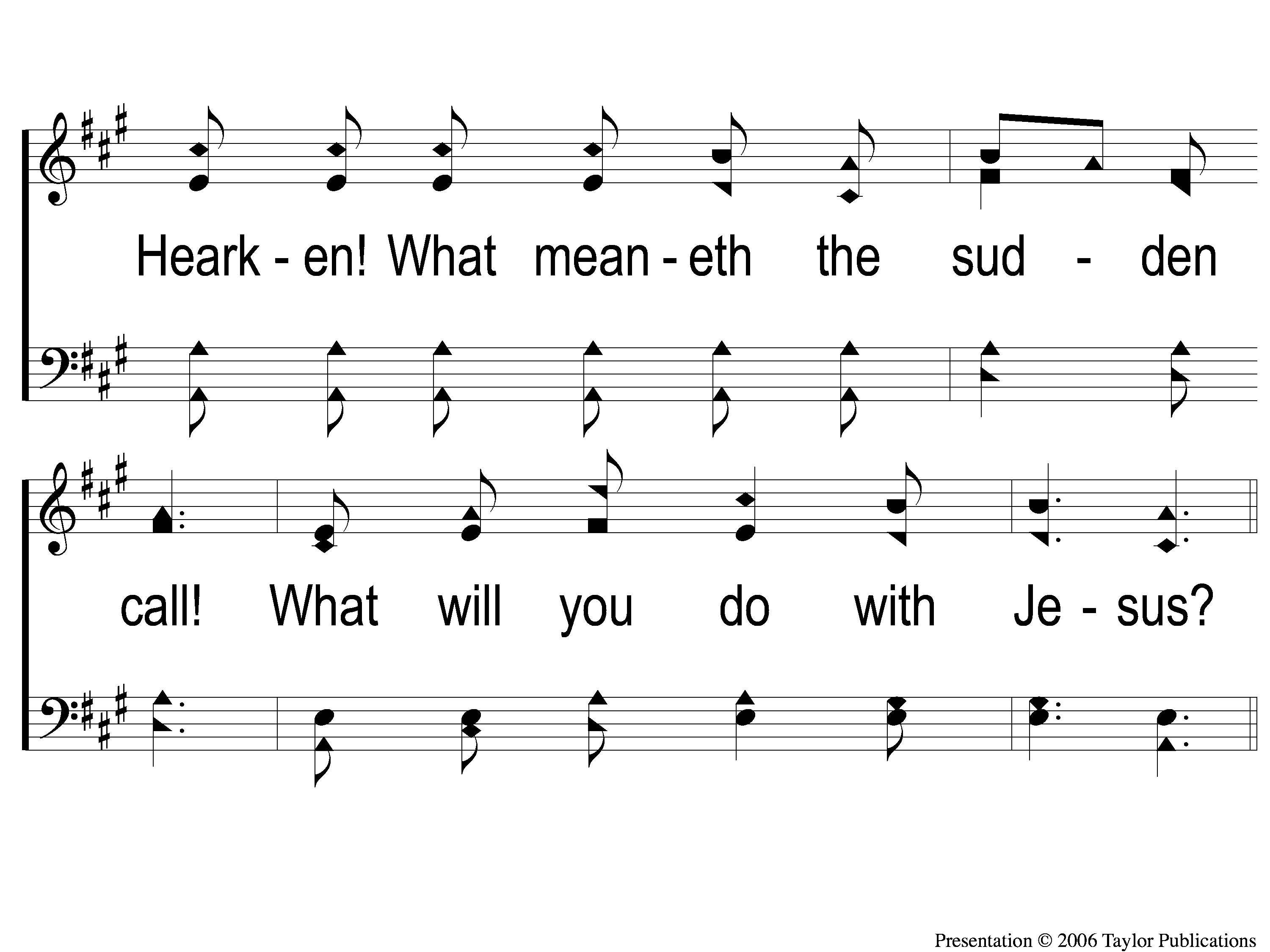 What Will You Do With Jesus?
926
1-2 What Will You Do With Jesus
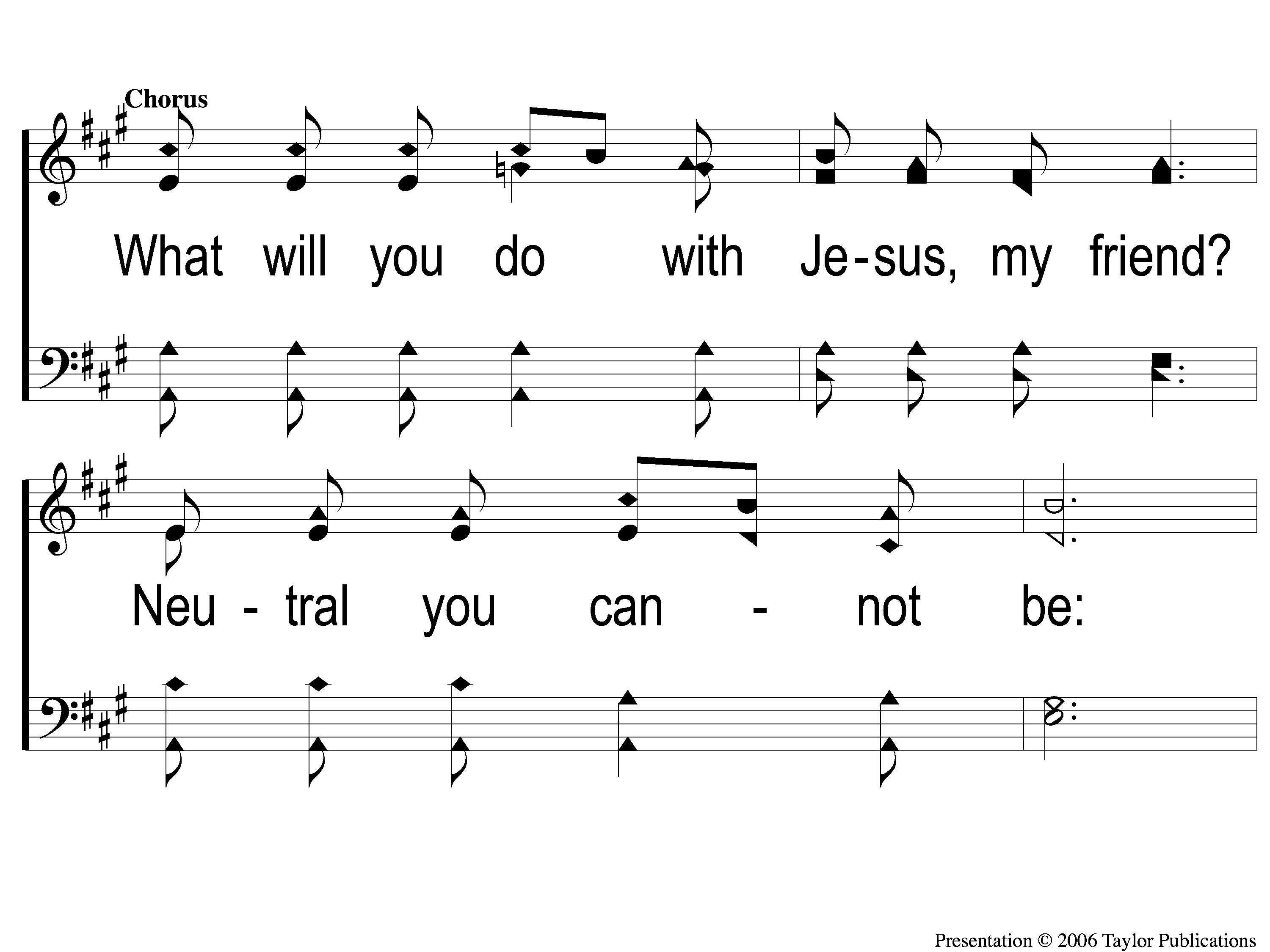 What Will You Do With Jesus?
926
C-1 What Will You Do With Jesus
ePraise Hymn Presentation ©2005 by Taylor Publications
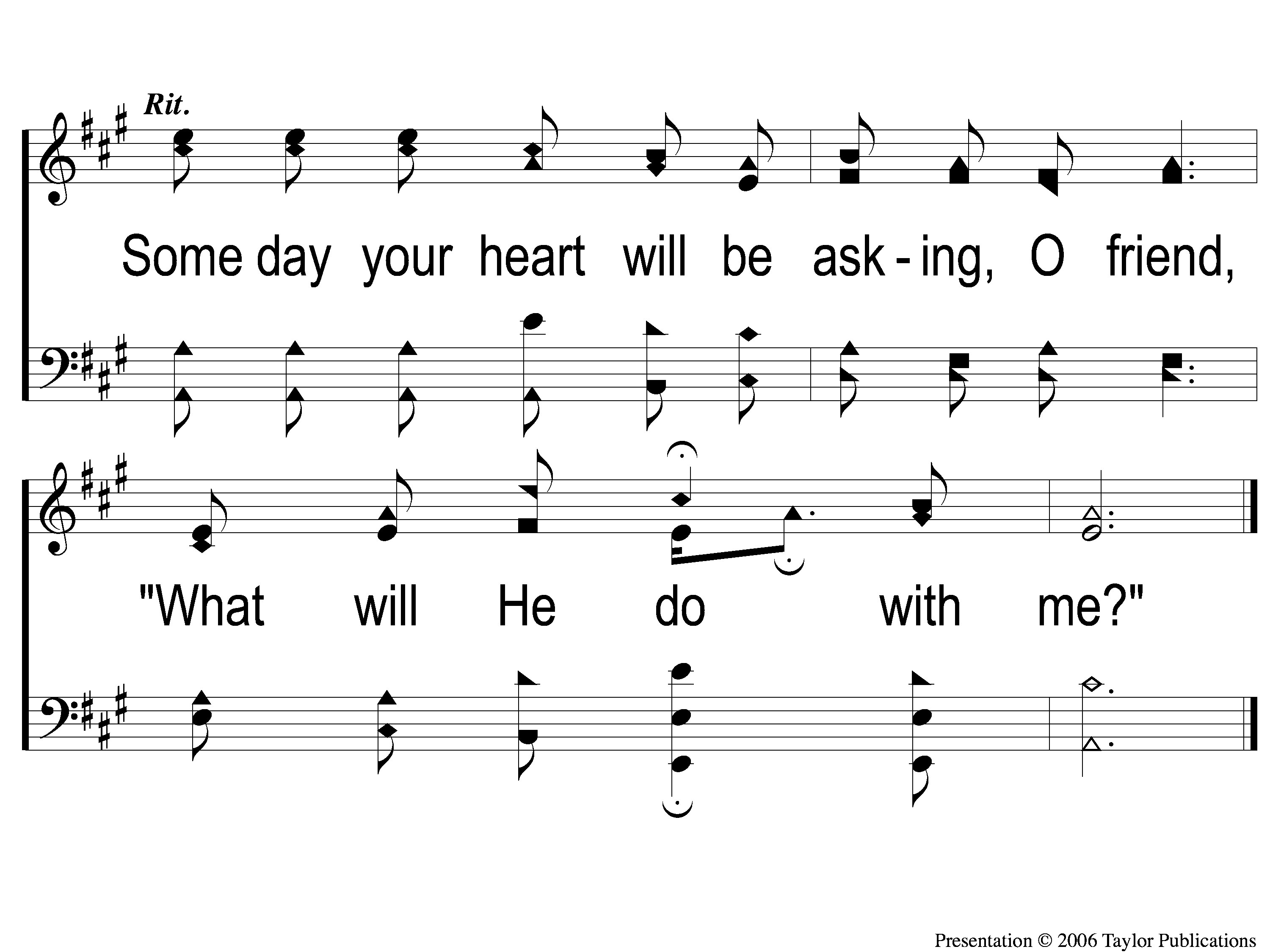 What Will You Do With Jesus?
926
C-2 What Will You Do With Jesus
ePraise Hymn Presentation ©2005 by Taylor Publications
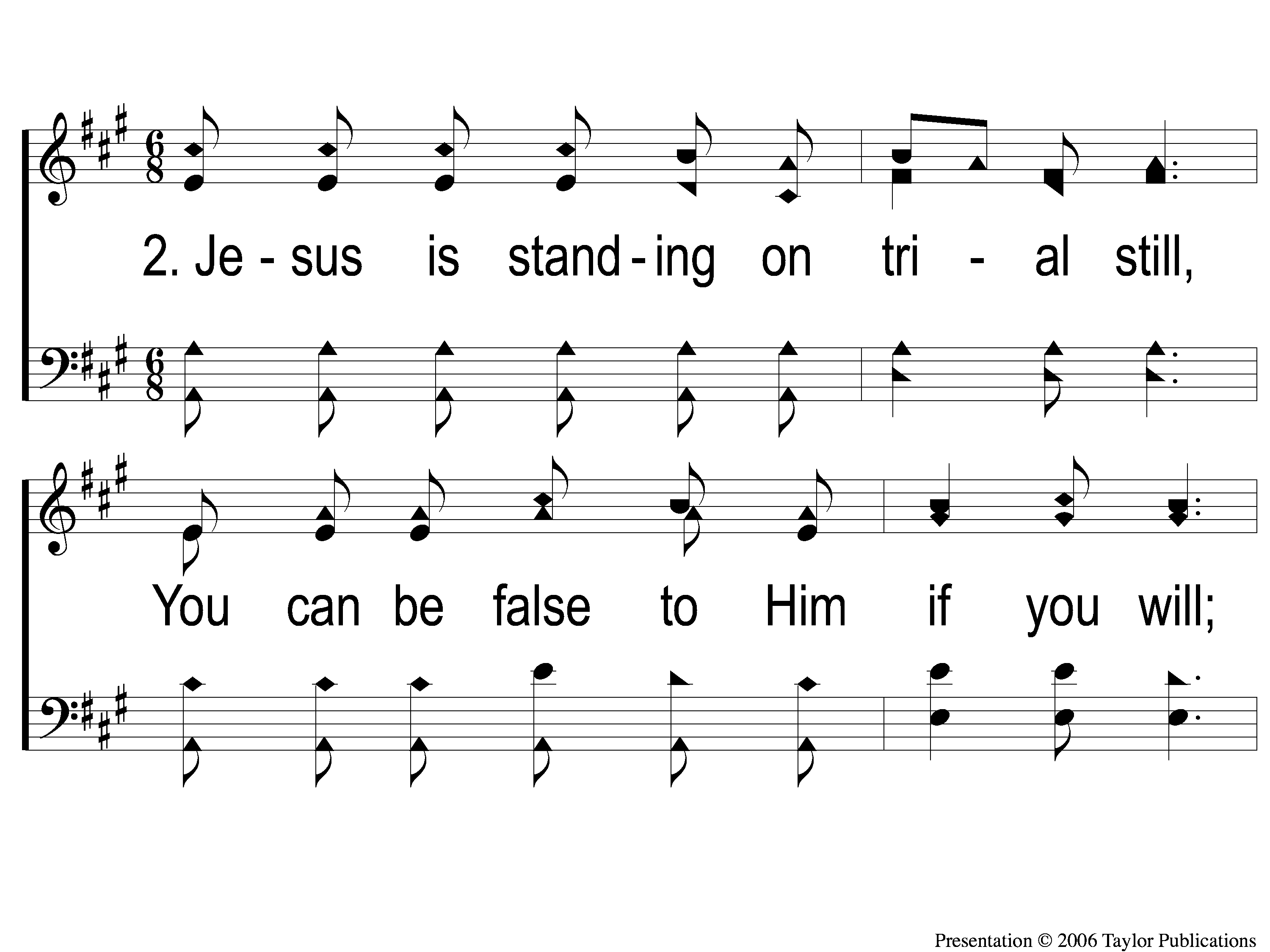 What Will You Do With Jesus?
926
2-1 What Will You Do With Jesus
ePraise Hymn Presentation ©2005 by Taylor Publications
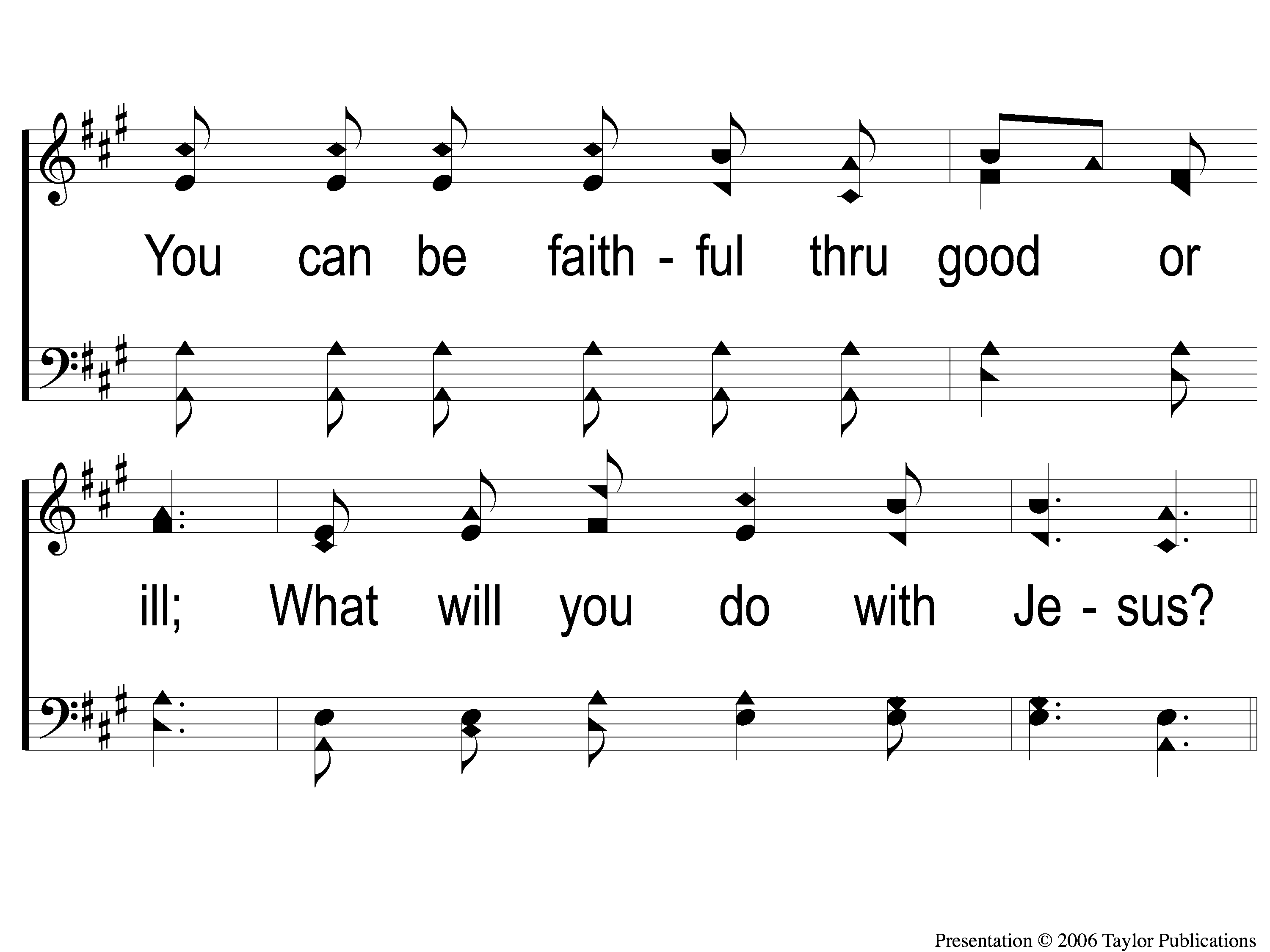 What Will You Do With Jesus?
926
2-2 What Will You Do With Jesus
ePraise Hymn Presentation ©2005 by Taylor Publications
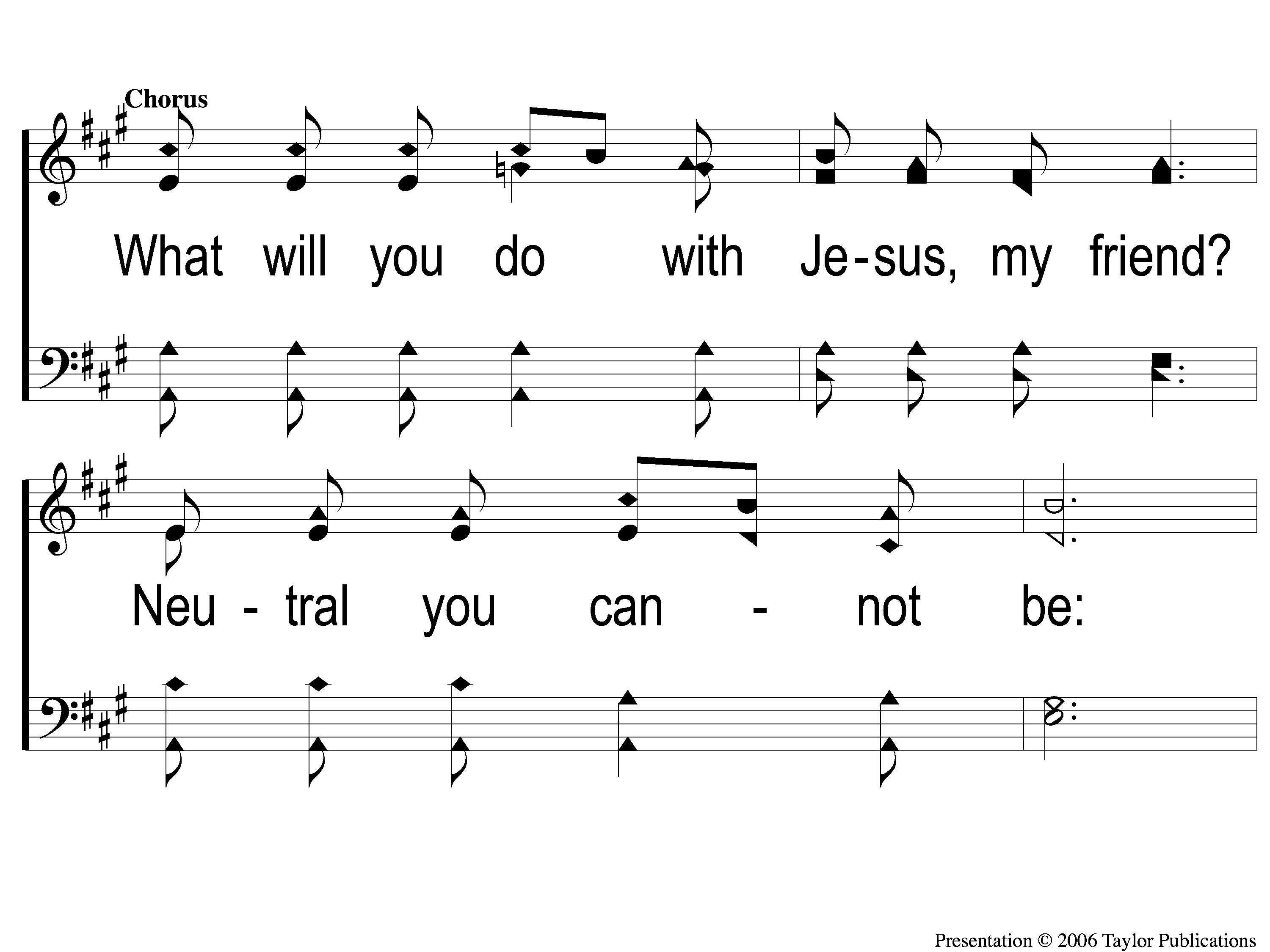 What Will You Do With Jesus?
926
C-1 What Will You Do With Jesus
ePraise Hymn Presentation ©2005 by Taylor Publications
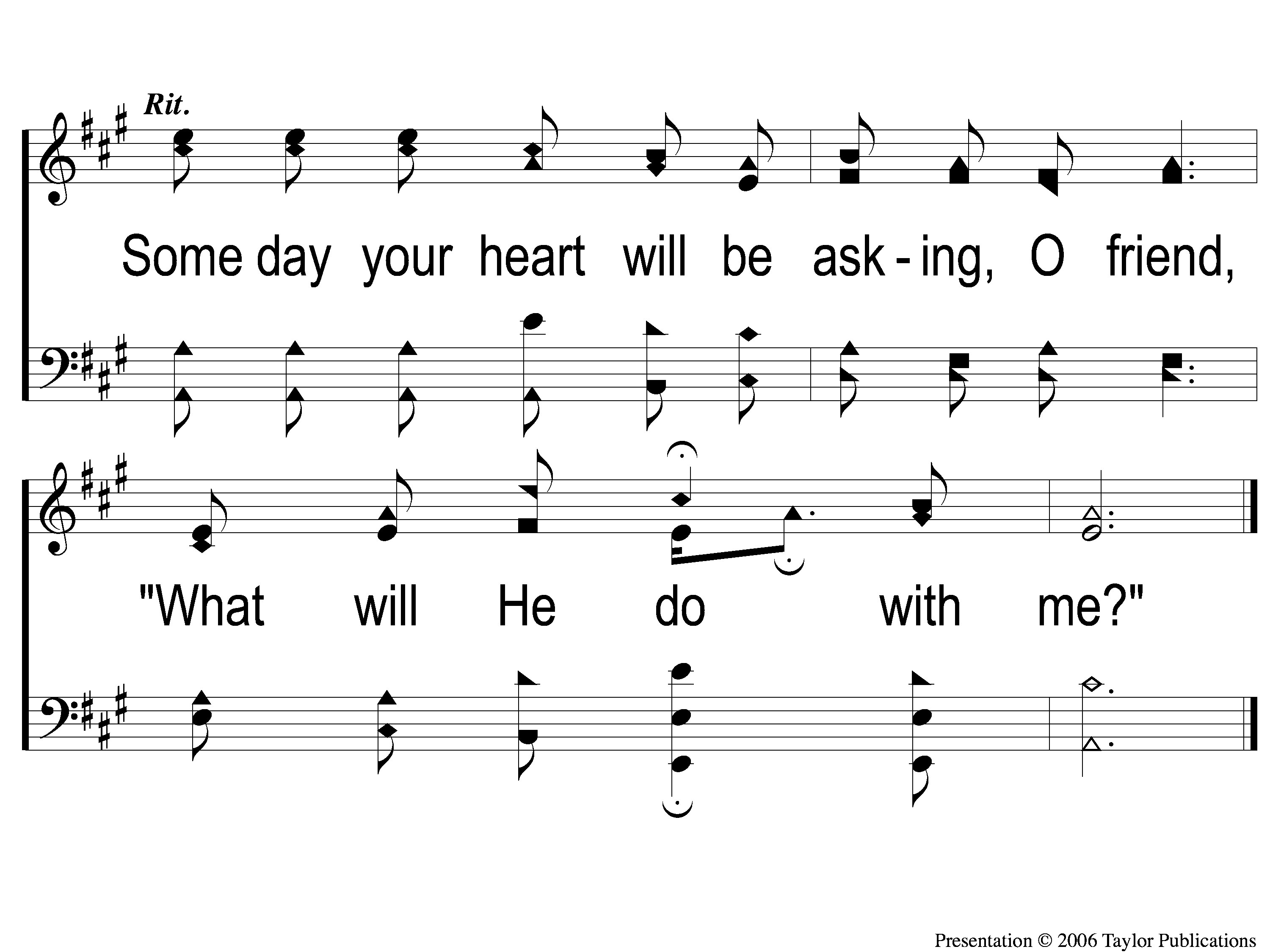 What Will You Do With Jesus?
926
C-2 What Will You Do With Jesus
ePraise Hymn Presentation ©2005 by Taylor Publications
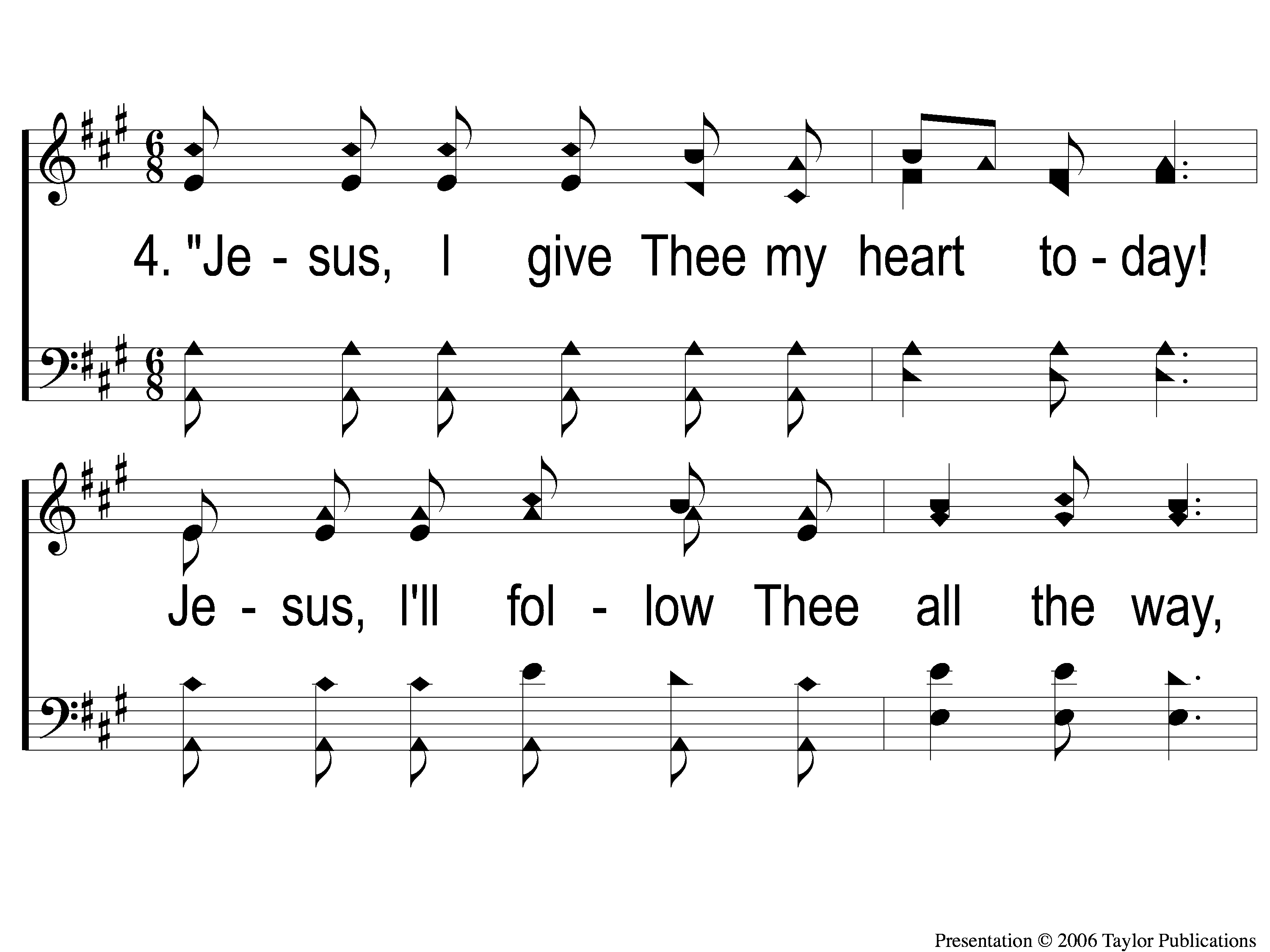 What Will You Do With Jesus?
926
4-1 What Will You Do With Jesus
ePraise Hymn Presentation ©2005 by Taylor Publications
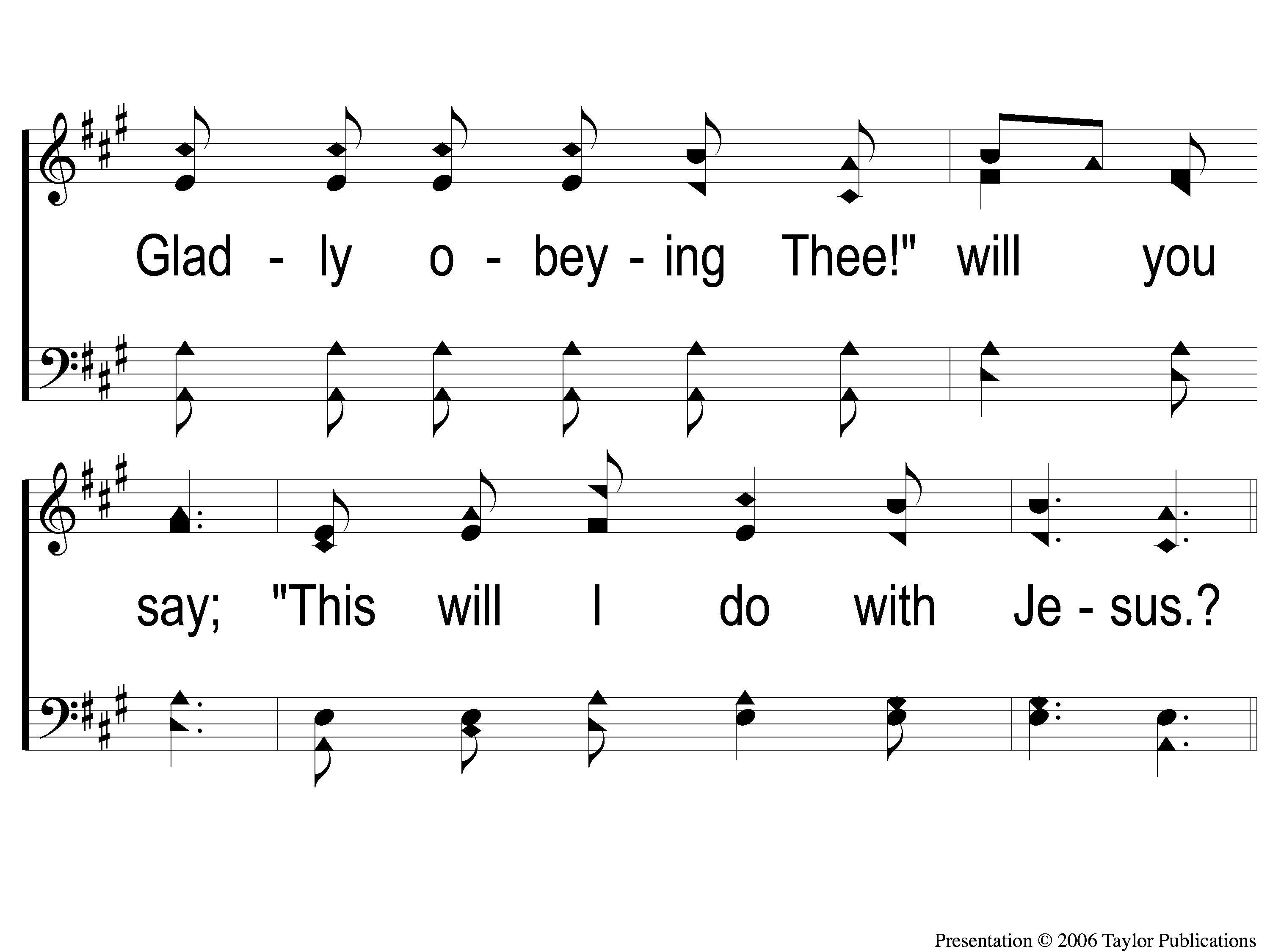 What Will You Do With Jesus?
926
4-2 What Will You Do With Jesus
ePraise Hymn Presentation ©2005 by Taylor Publications
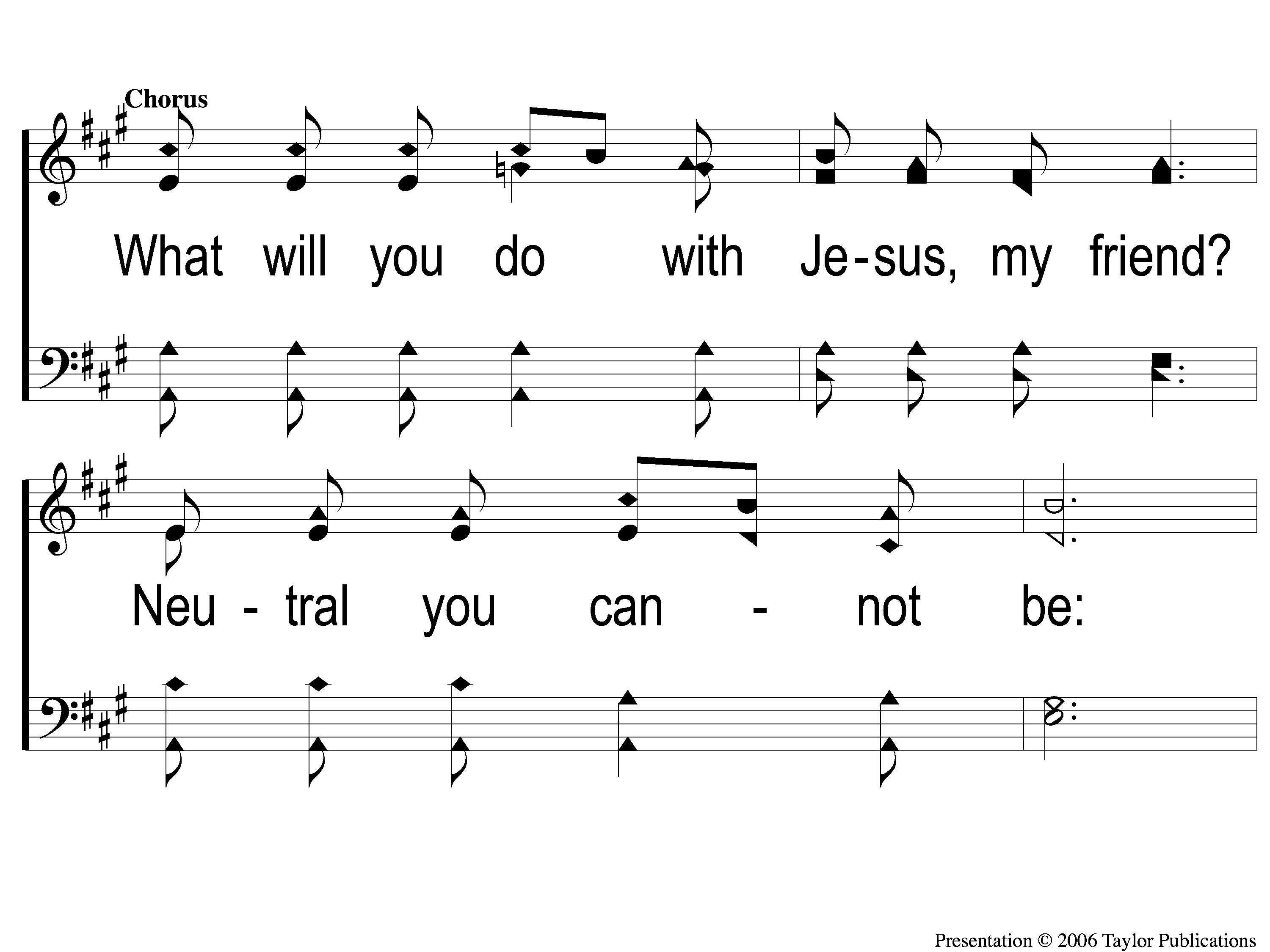 What Will You Do With Jesus?
926
C-1 What Will You Do With Jesus
ePraise Hymn Presentation ©2005 by Taylor Publications
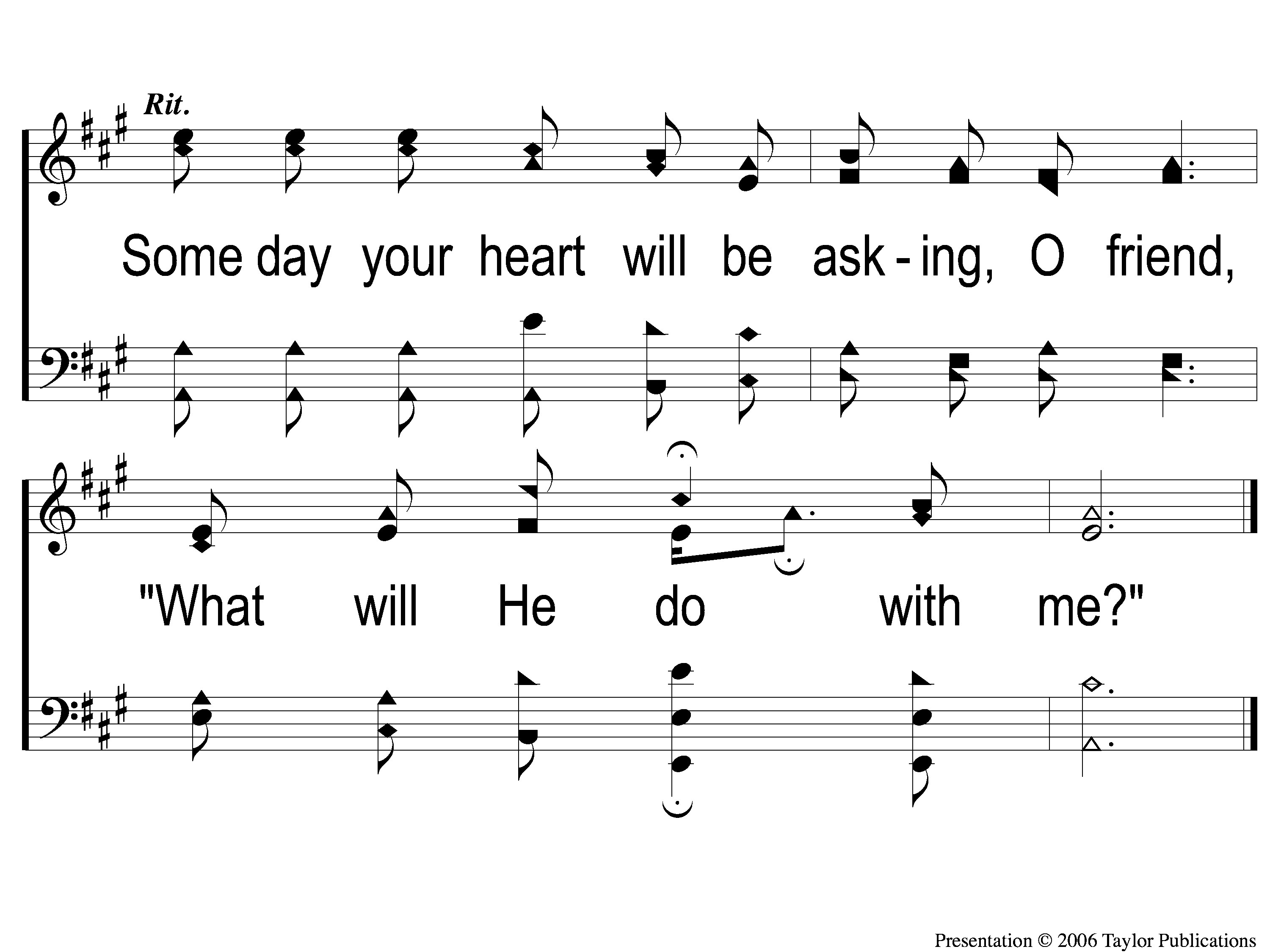 What Will You Do With Jesus?
926
C-2 What Will You Do With Jesus
ePraise Hymn Presentation ©2005 by Taylor Publications
SONG:
In Need
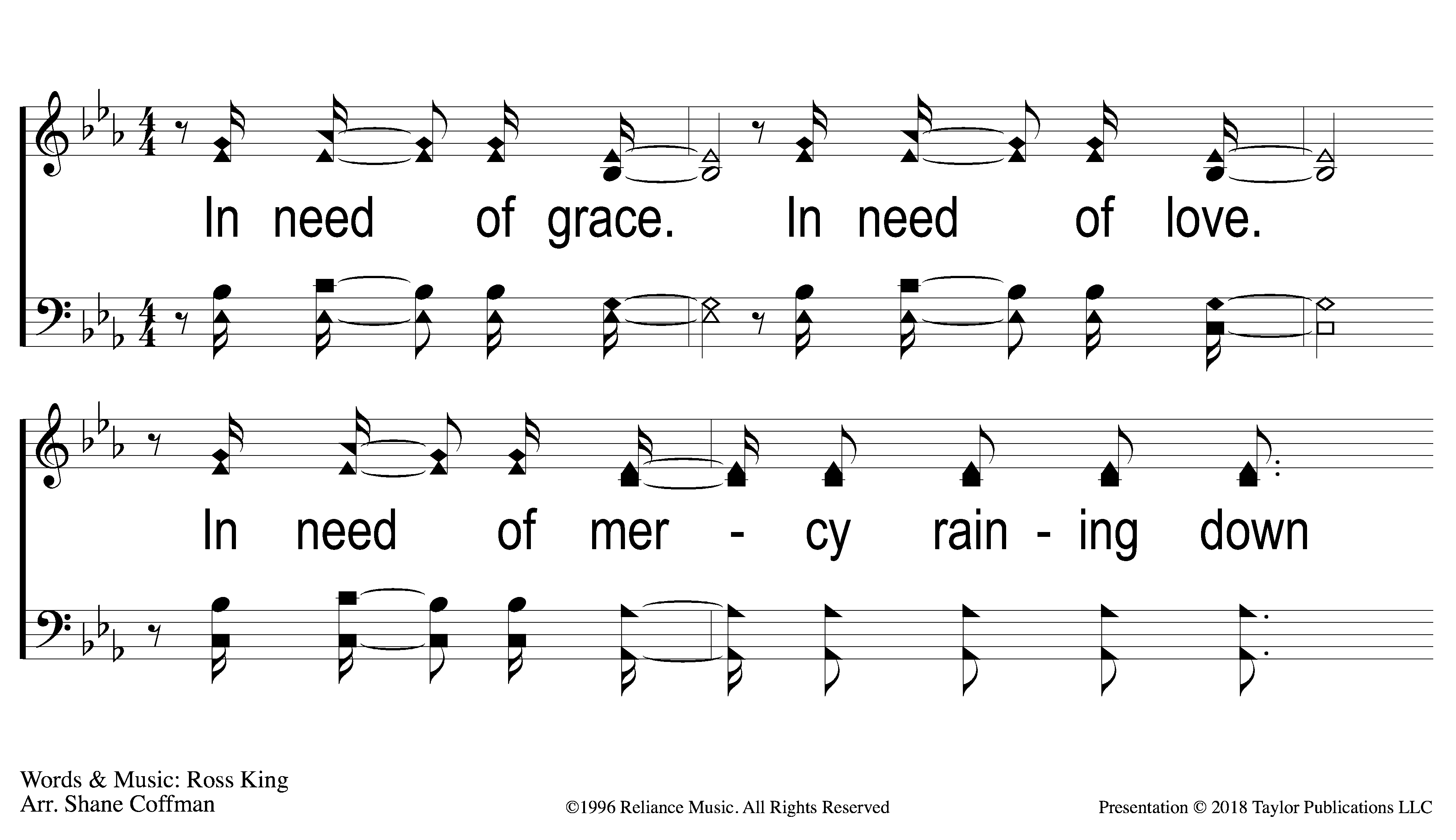 342
In Need
1 In Need
CCLI#645323
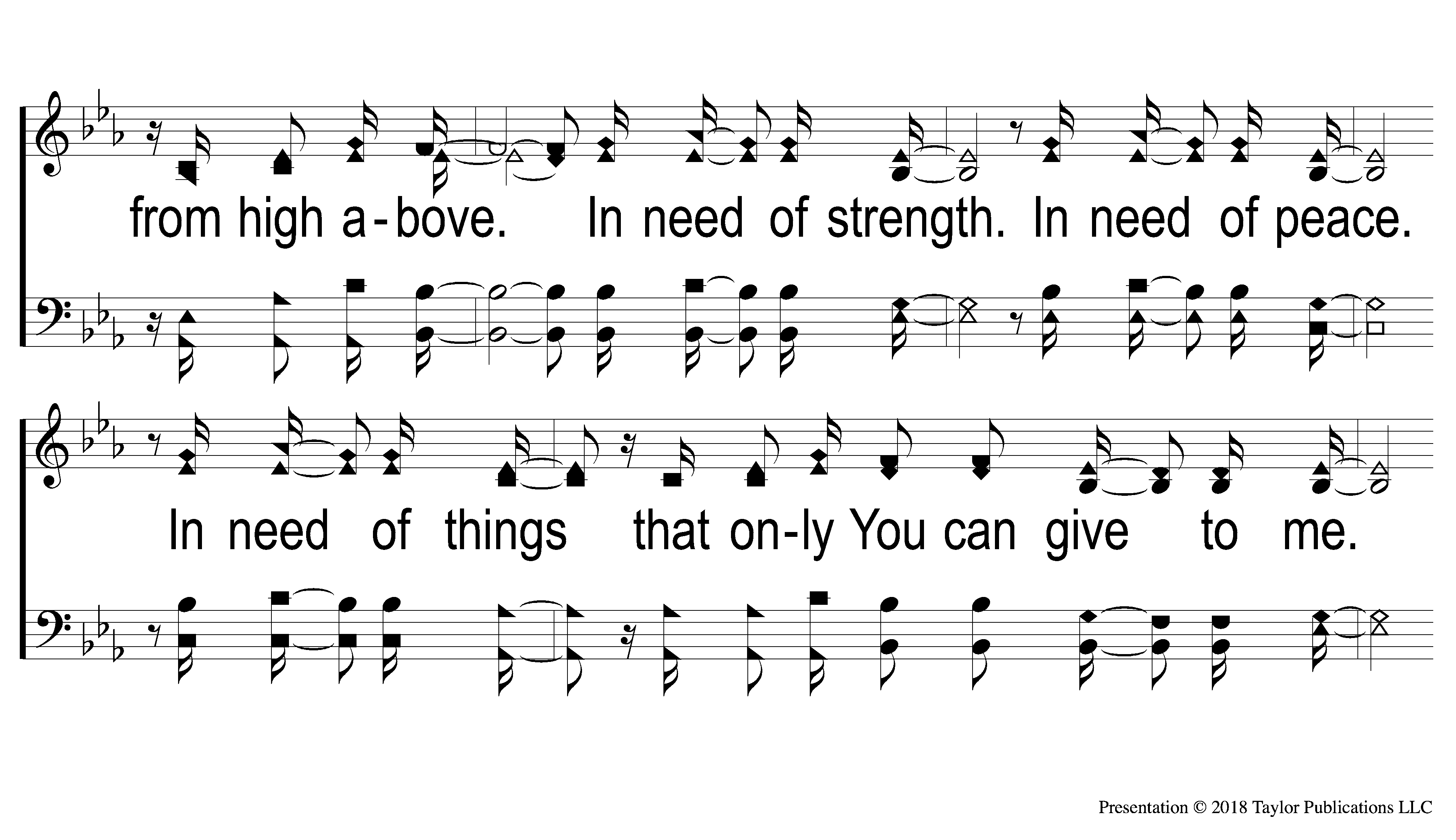 342
In Need
2 In Need
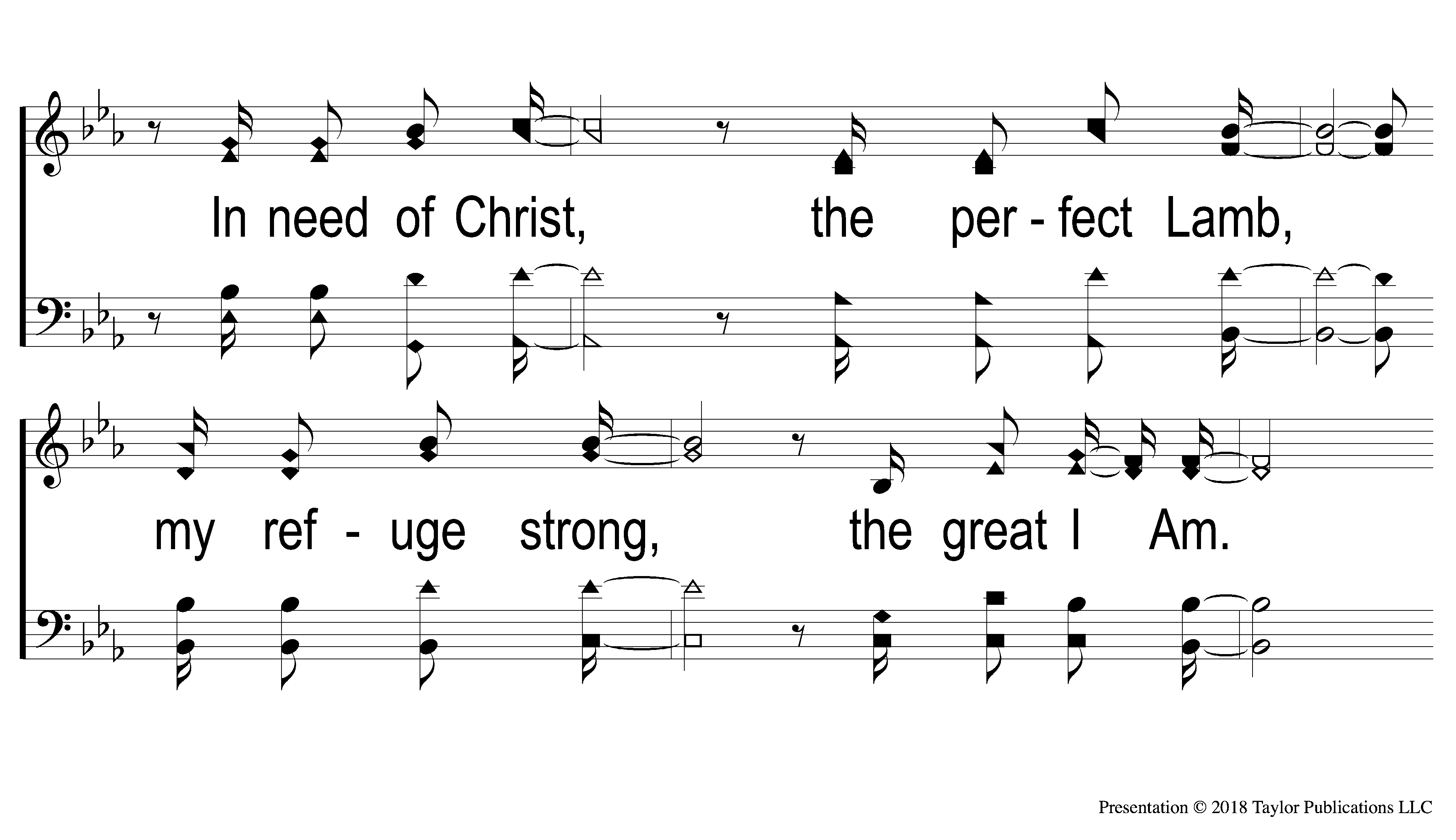 342
In Need
3 In Need
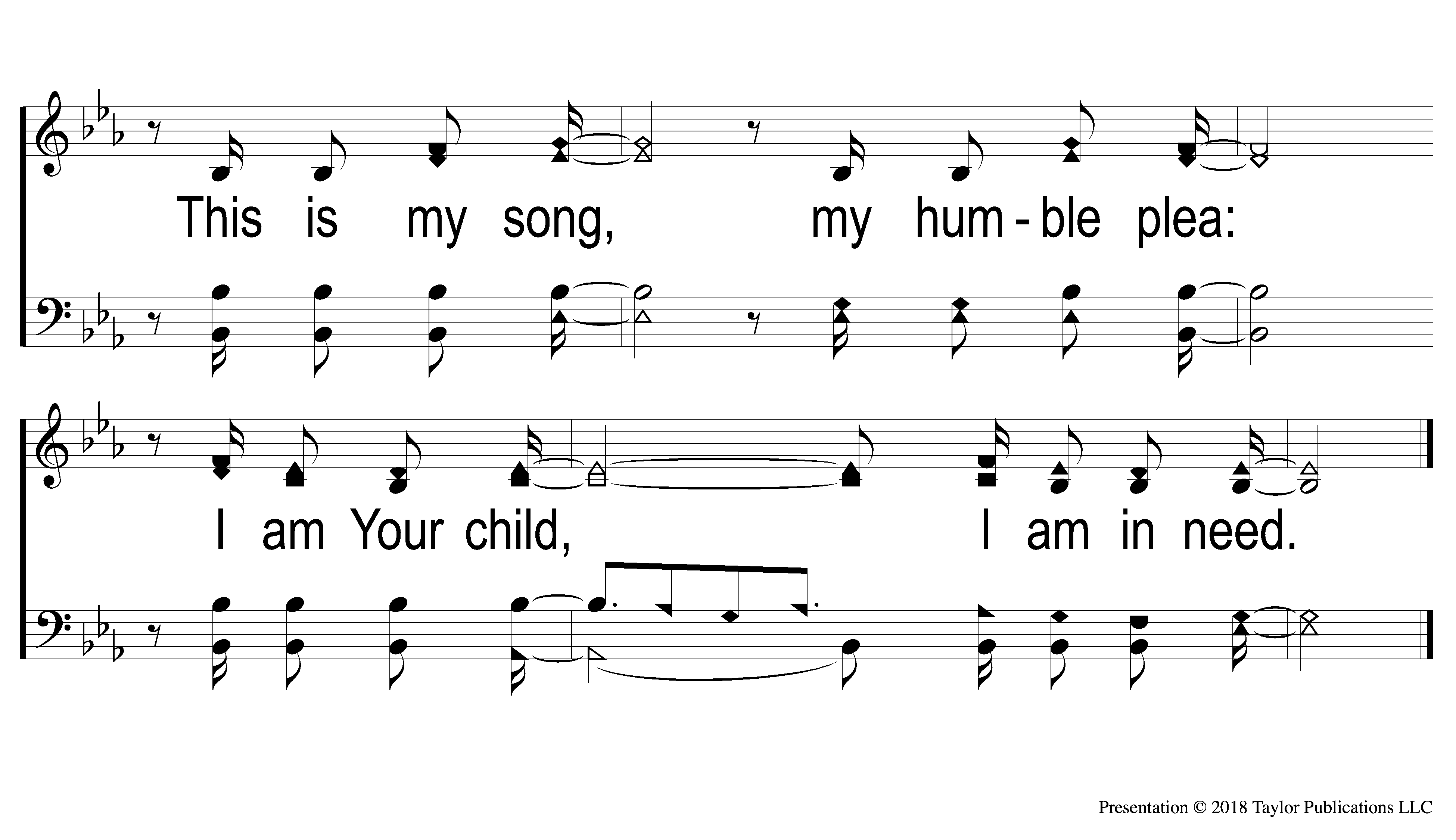 342
In Need
4 In Need
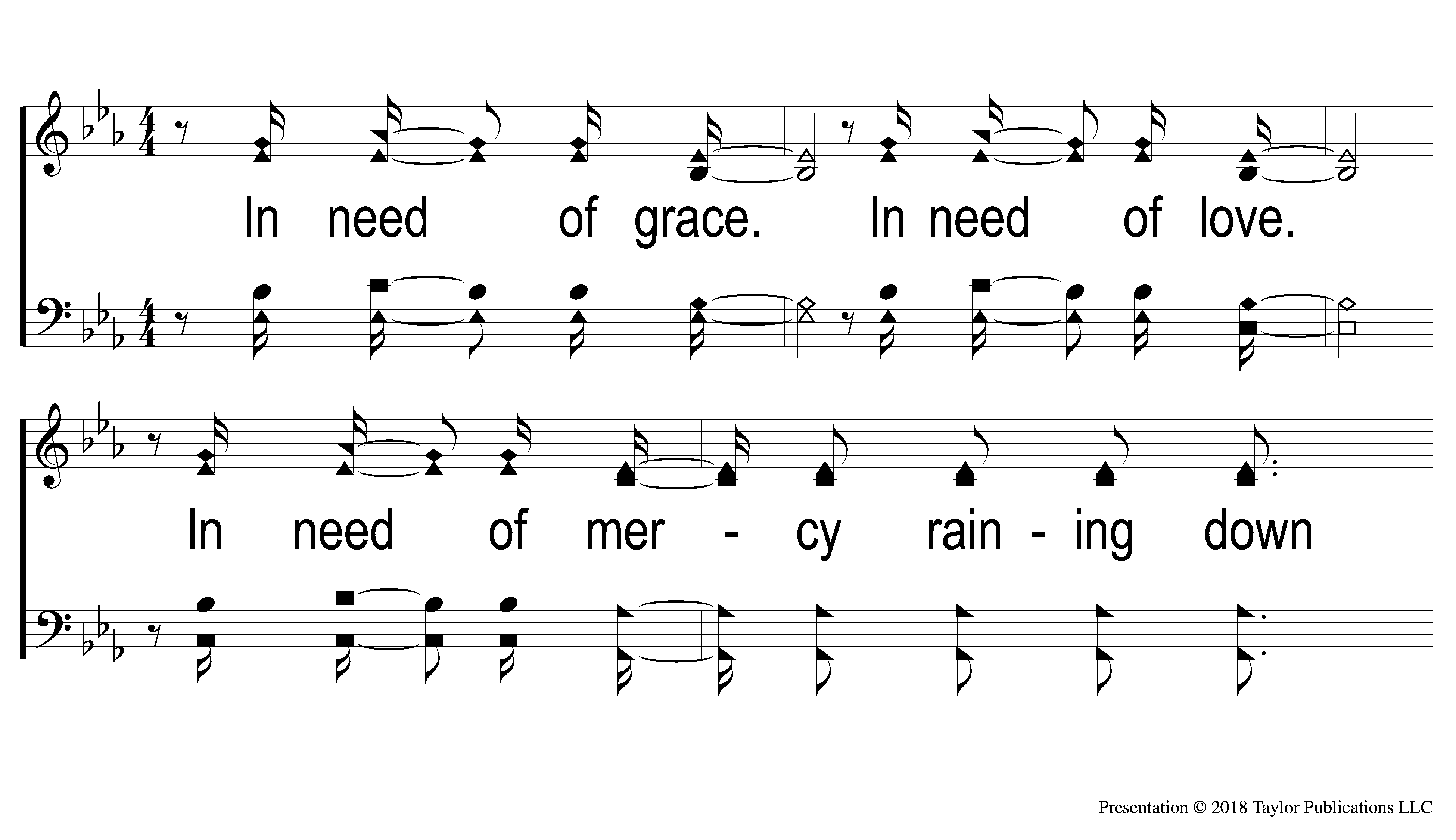 342
In Need
5 In Need
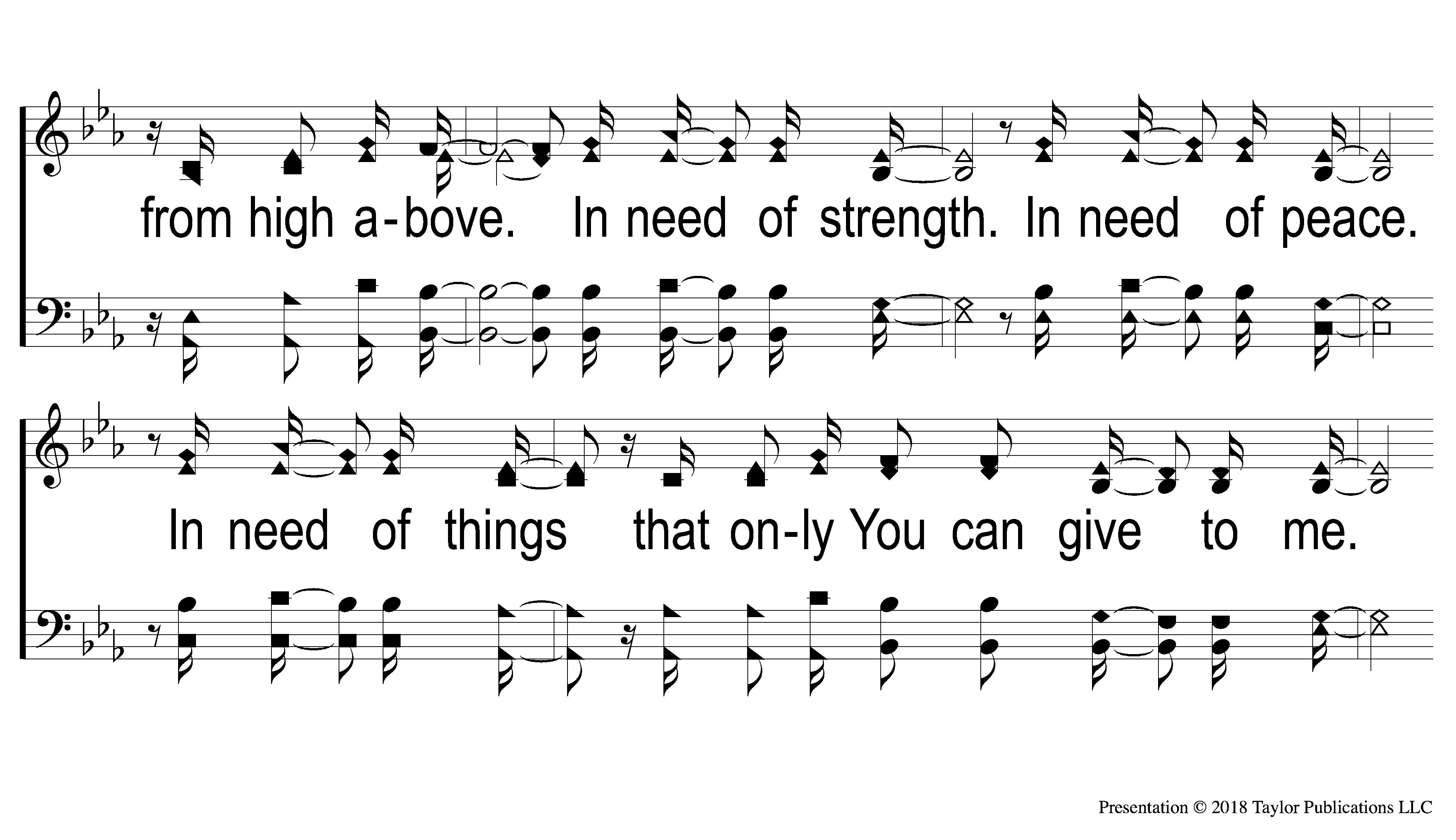 342
In Need
6 In Need
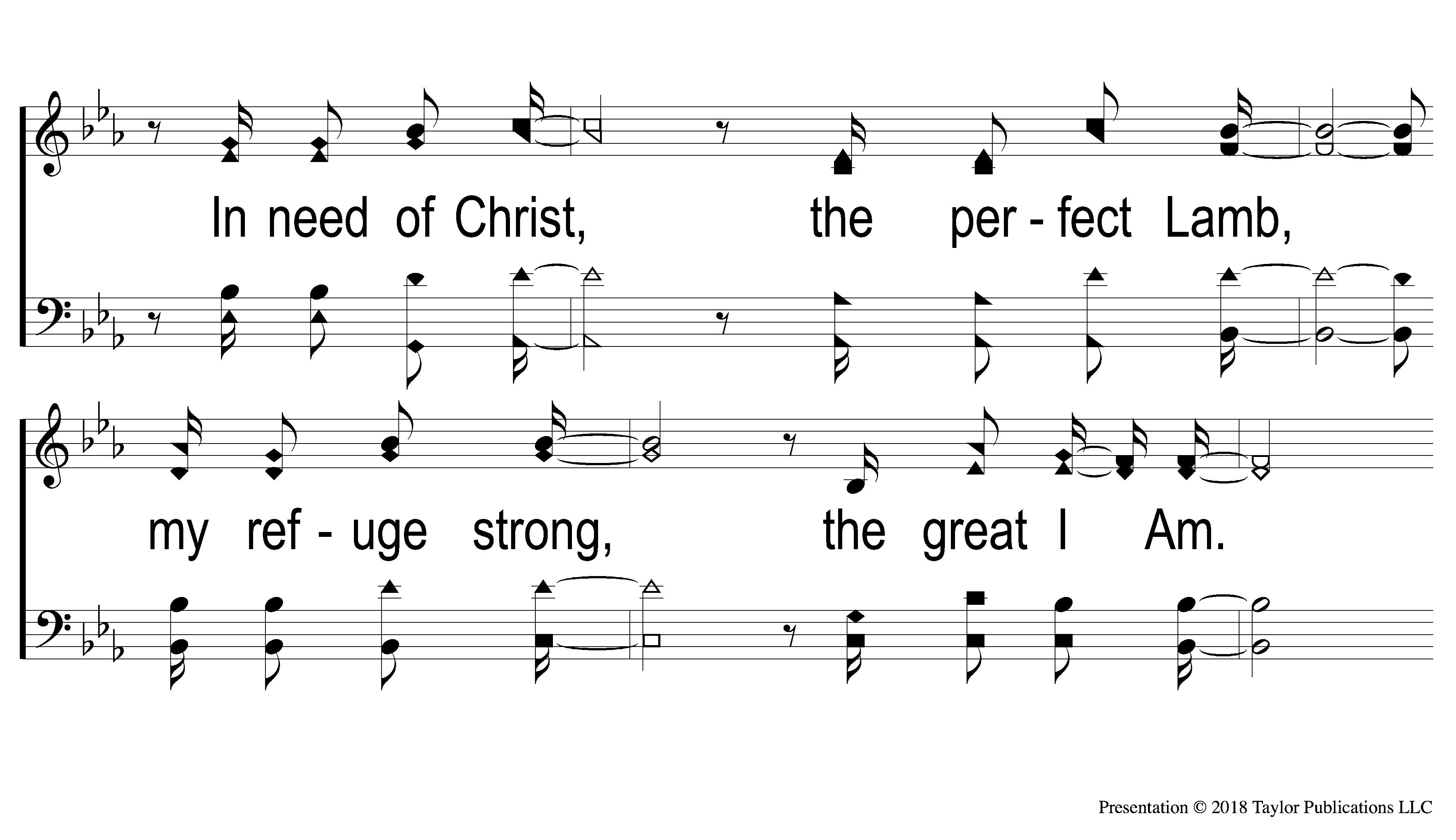 342
In Need
7 In Need
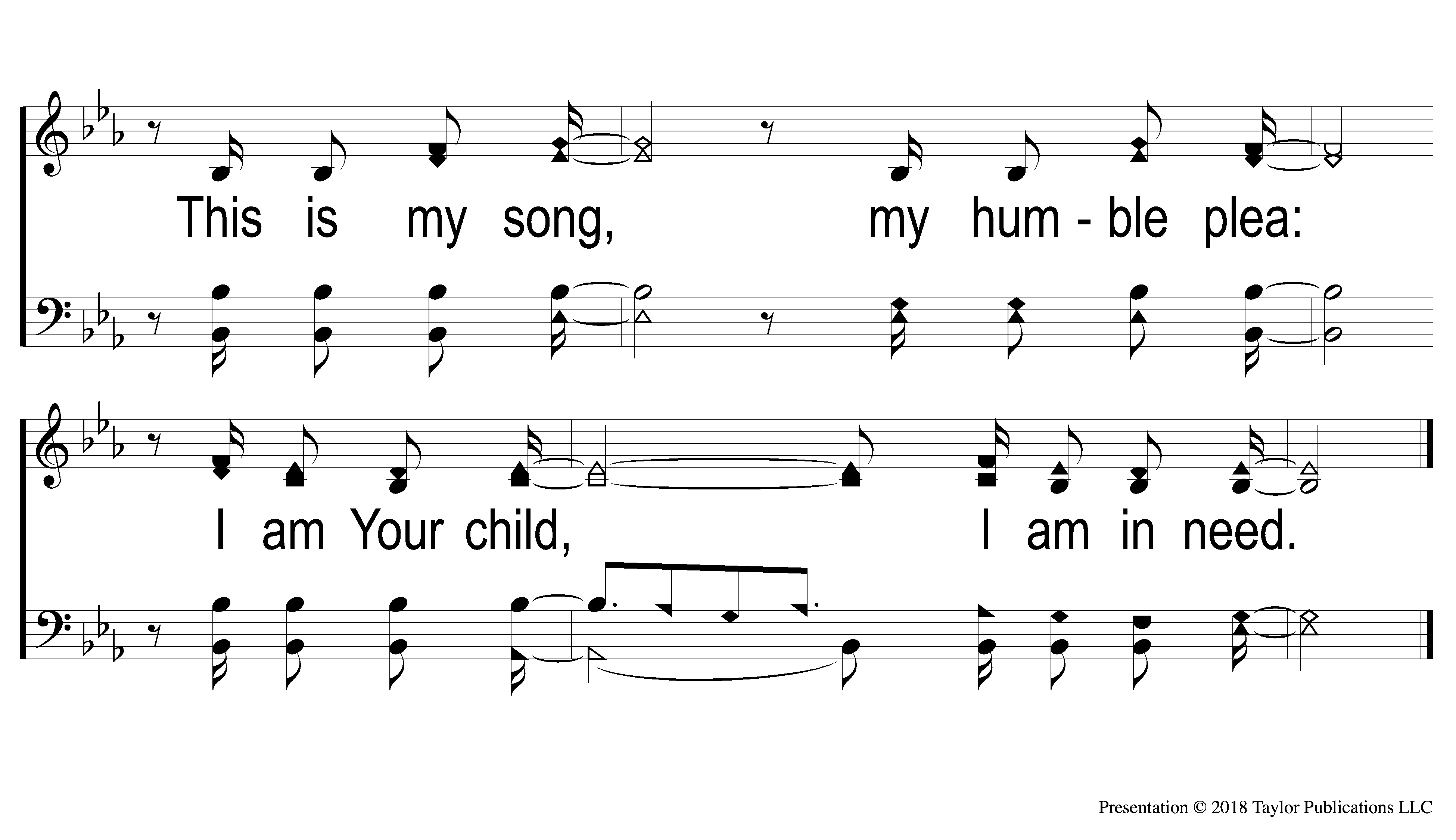 342
In Need
8 In Need
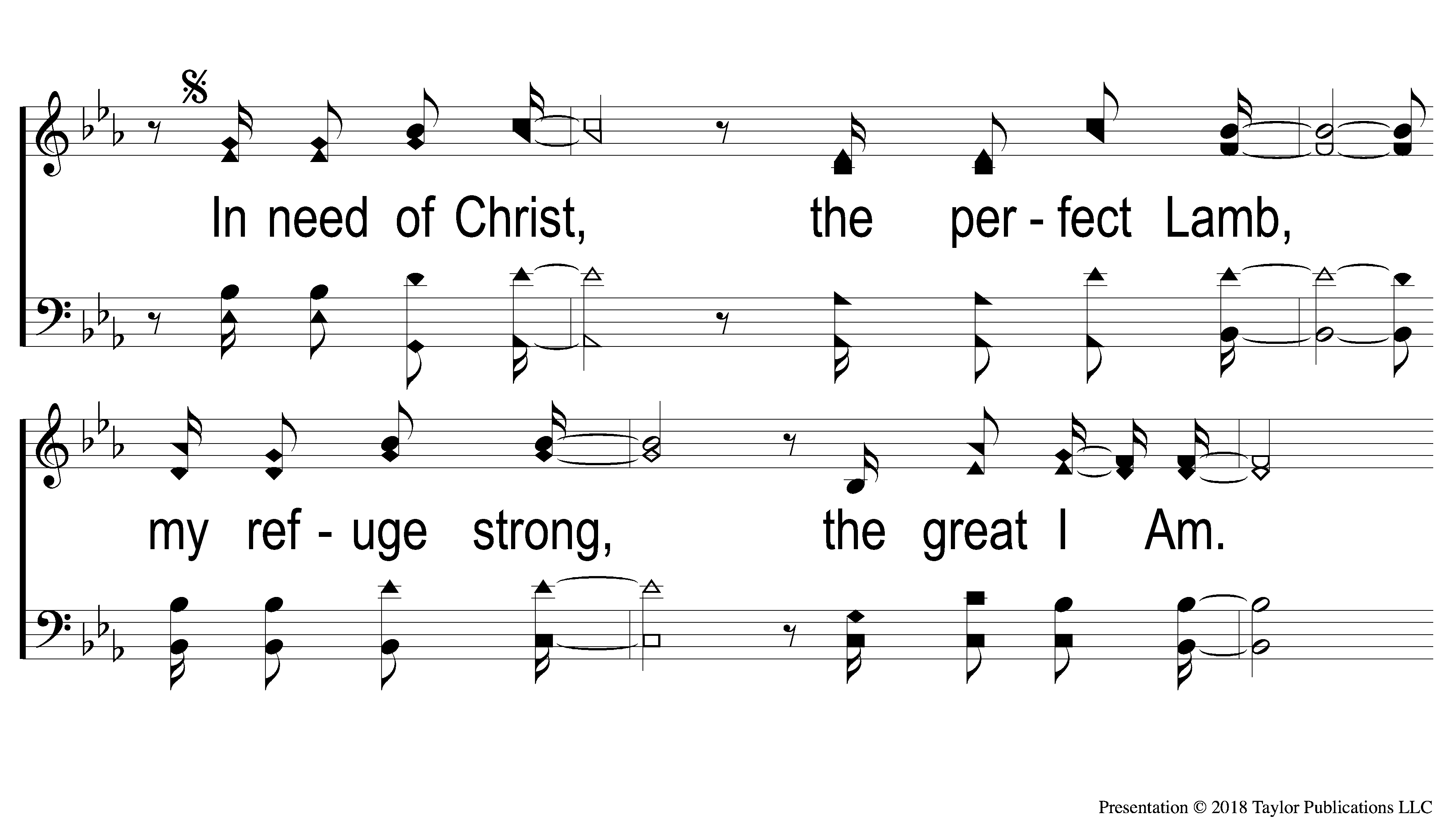 342
In Need
DS1 In Need
The
LORD’SSUPPER
Acts 20:7
LORD’S SUPPER
Unleavened Bread
17 And when I saw Him, I fell at His feet as dead. But He laid His right hand on me, saying to me, “Do not be afraid; I am the First and the Last. 18 I am He who lives, and was dead, and behold, I am alive forevermore.
Revelation 1:17-18a
Fruit of the Vine
LORD’S SUPPER
“And they sang a new song, saying: “You are worthy to take the scroll, And to open its seals; For You were slain, And have redeemed us to God by Your blood Out of every tribe and tongue and people and nation, And have made us kings and priests to our God; And we shall reign on the earth.”
Revelation 5:9-10
OFFERING
1 John 3:16-17
By this we know love, because He laid down His life for us. And we also ought to lay down our lives for the brethren. But whoever has this world’s goods, and sees his brother in need, and shuts up his heart from him, how does the love of God abide in him?
ClosingPRAYER
SONG:
Just Beyond The River
#756
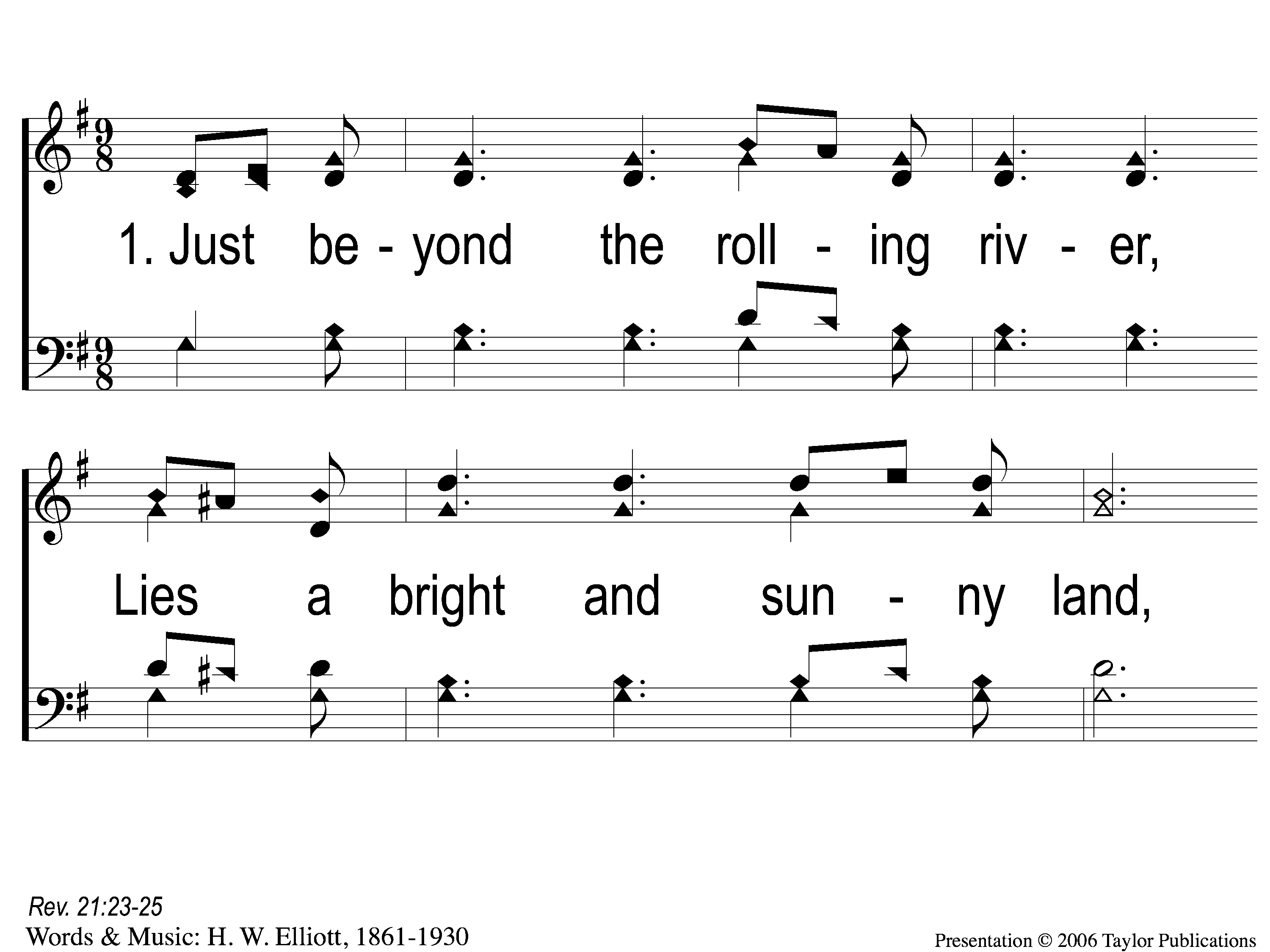 Just Beyond the Rolling River
756
1-1 Just Beyond the Rolling River
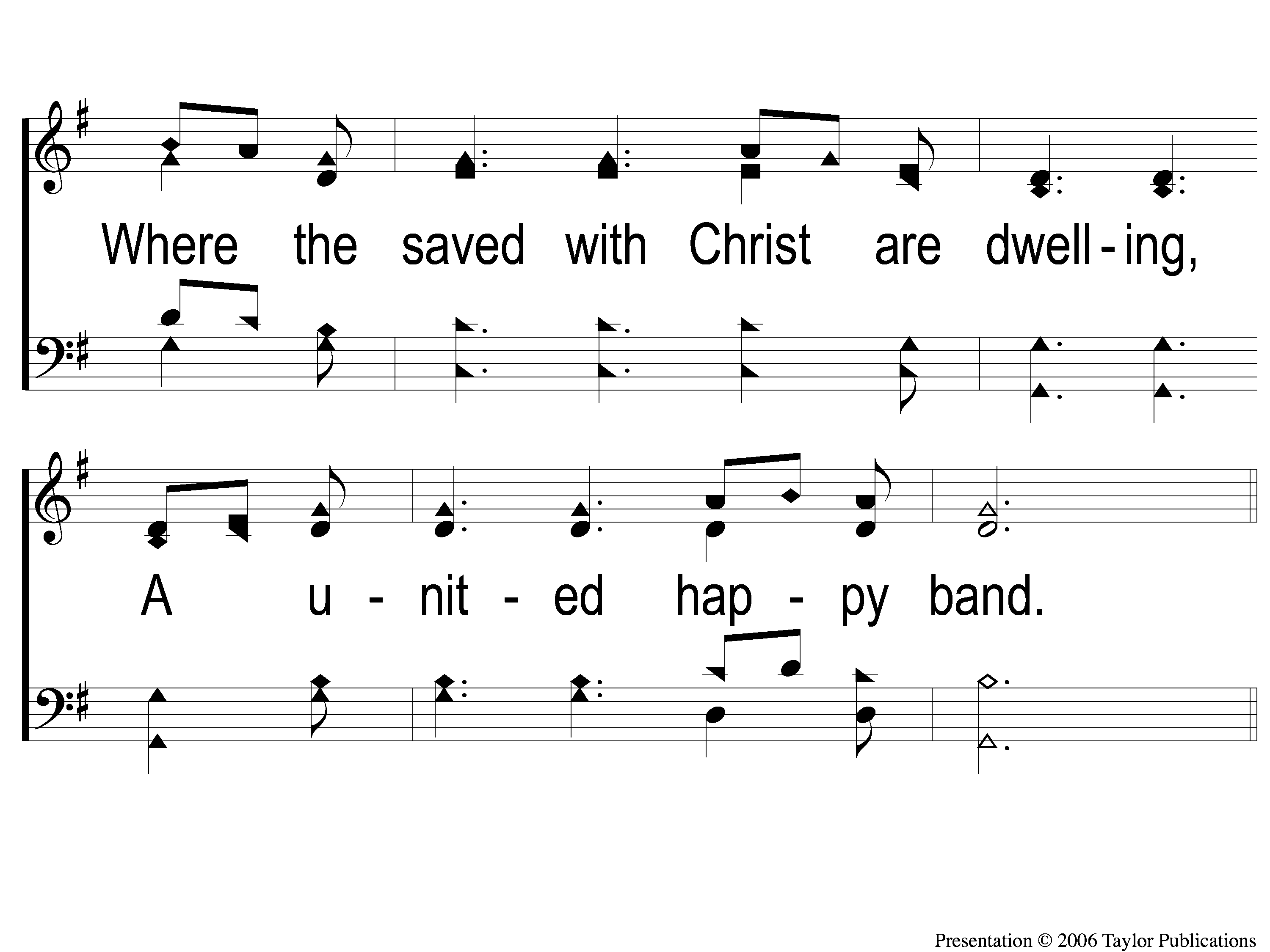 Just Beyond the Rolling River
756
1-2 Just Beyond the Rolling River
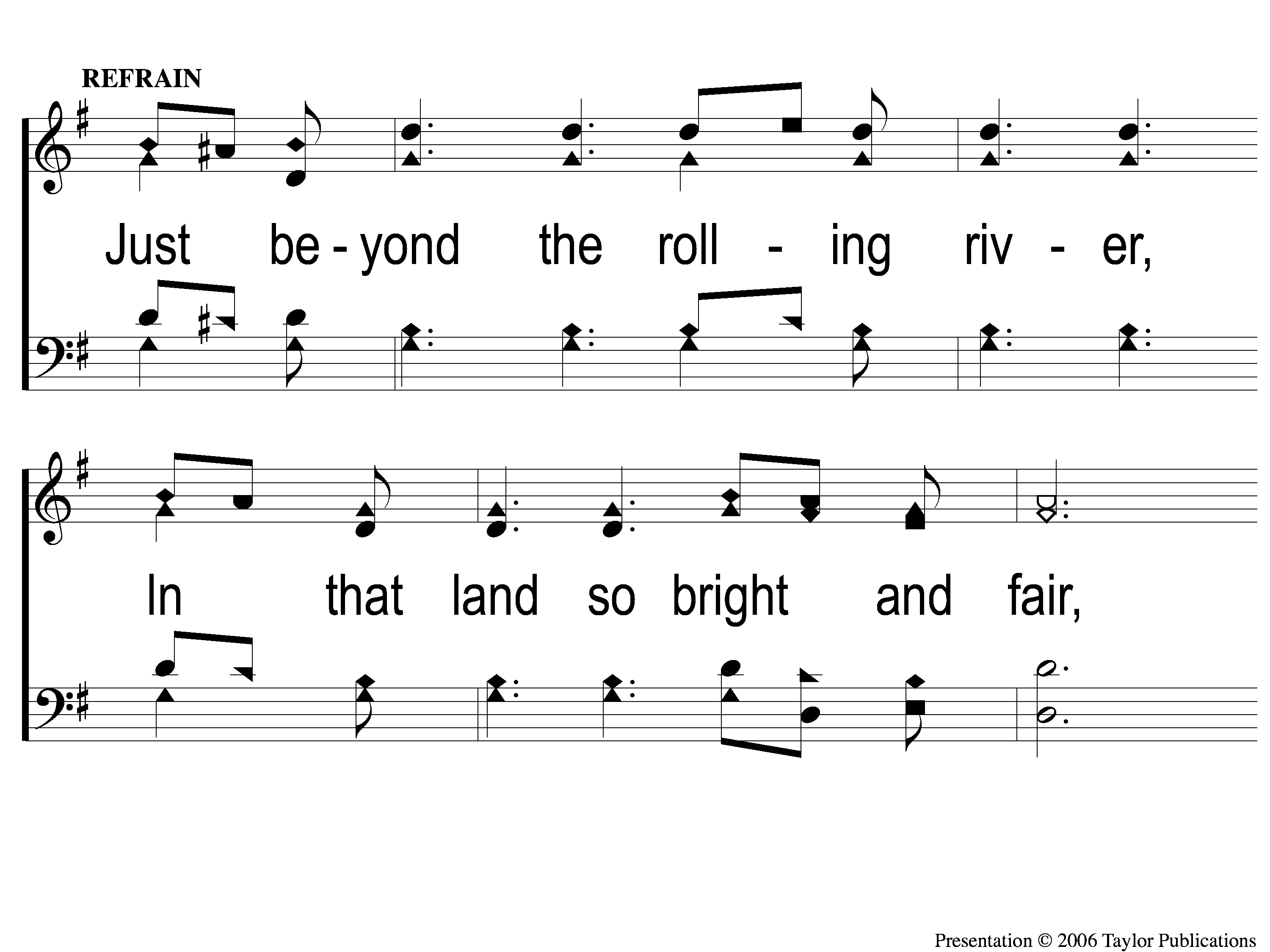 Just Beyond the Rolling River
756
C-1 Just Beyond the Rolling River
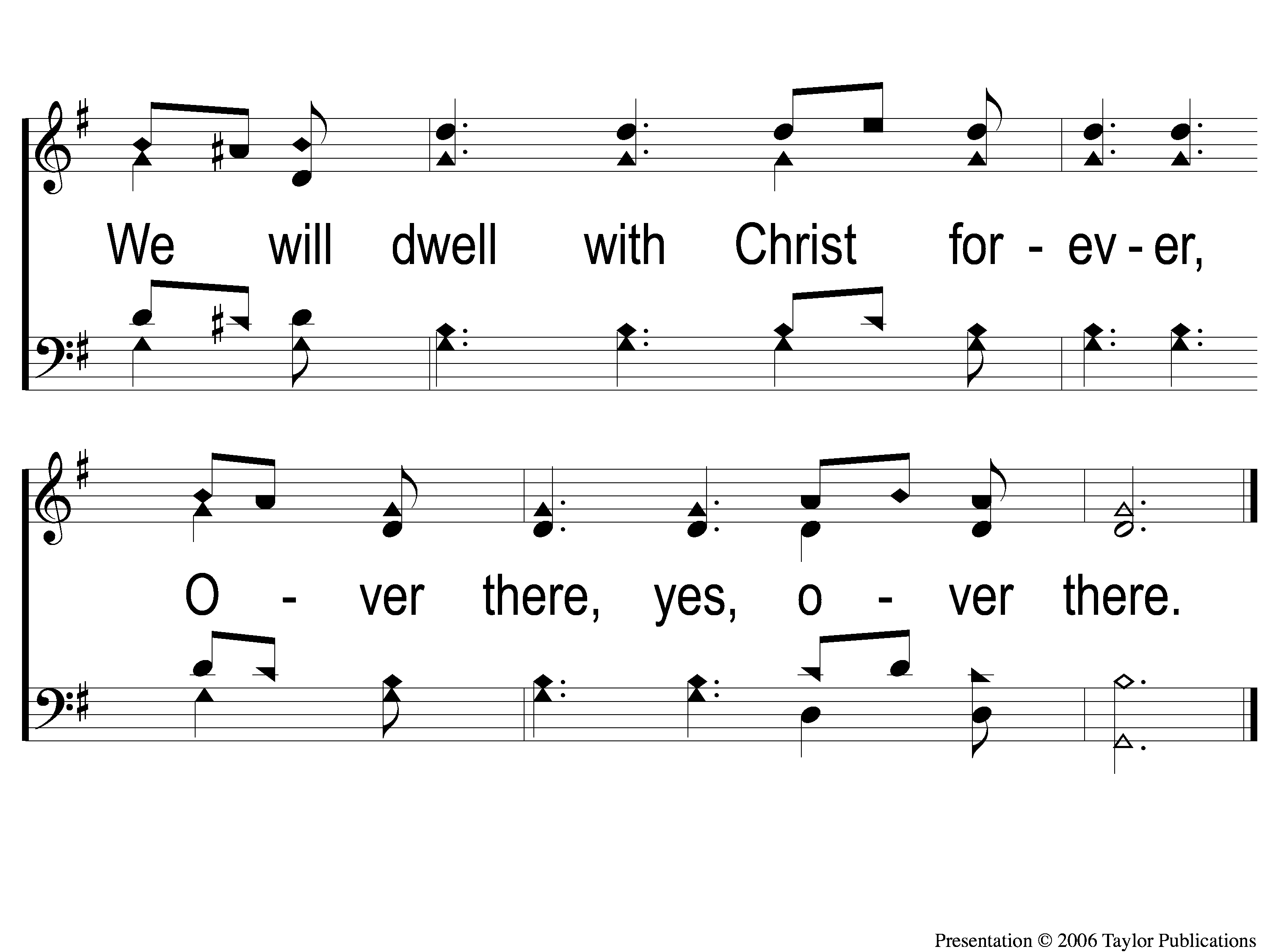 Just Beyond the Rolling River
756
C-2 Just Beyond the Rolling River
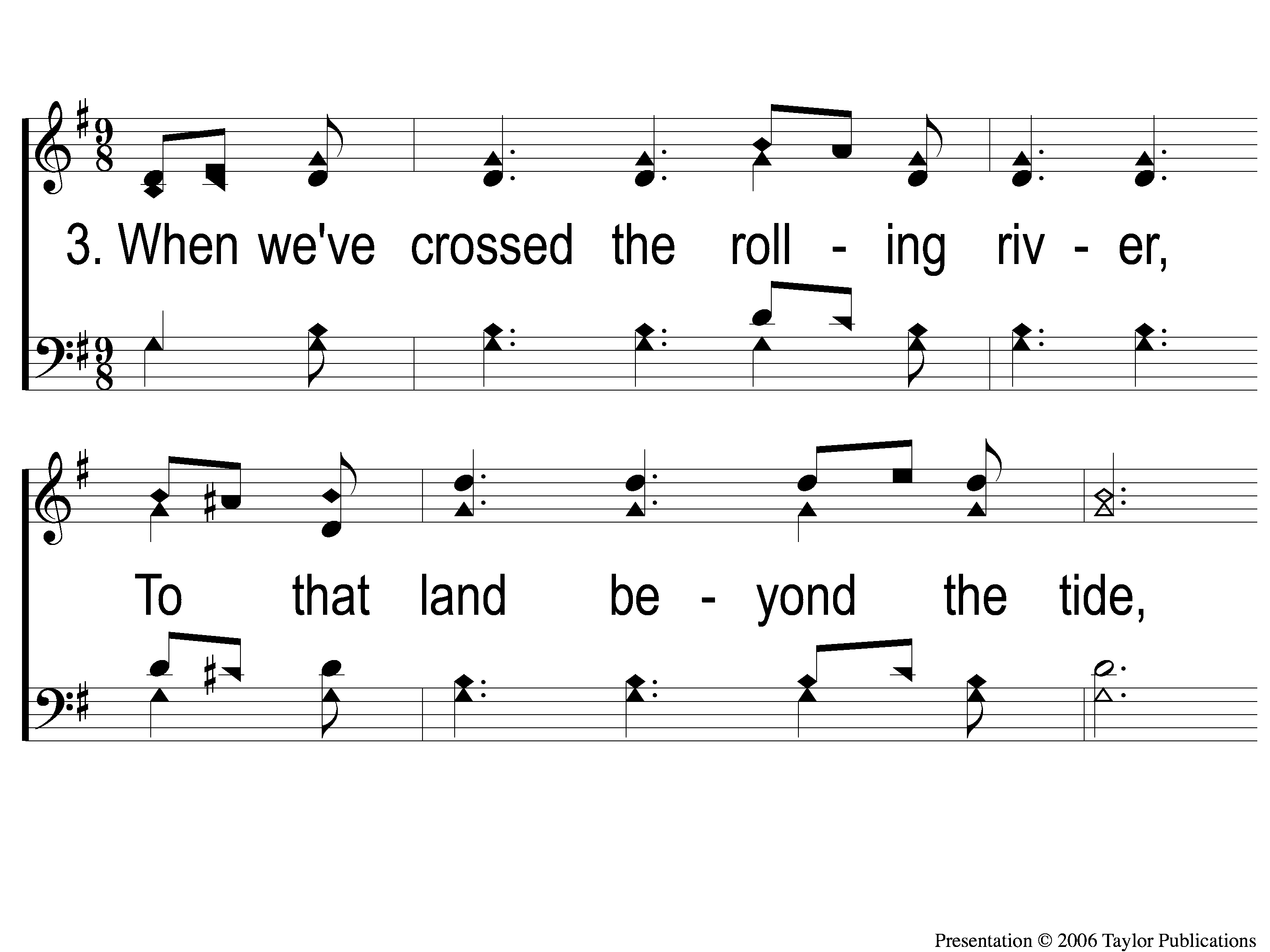 Just Beyond the Rolling River
756
3-1 Just Beyond the Rolling River
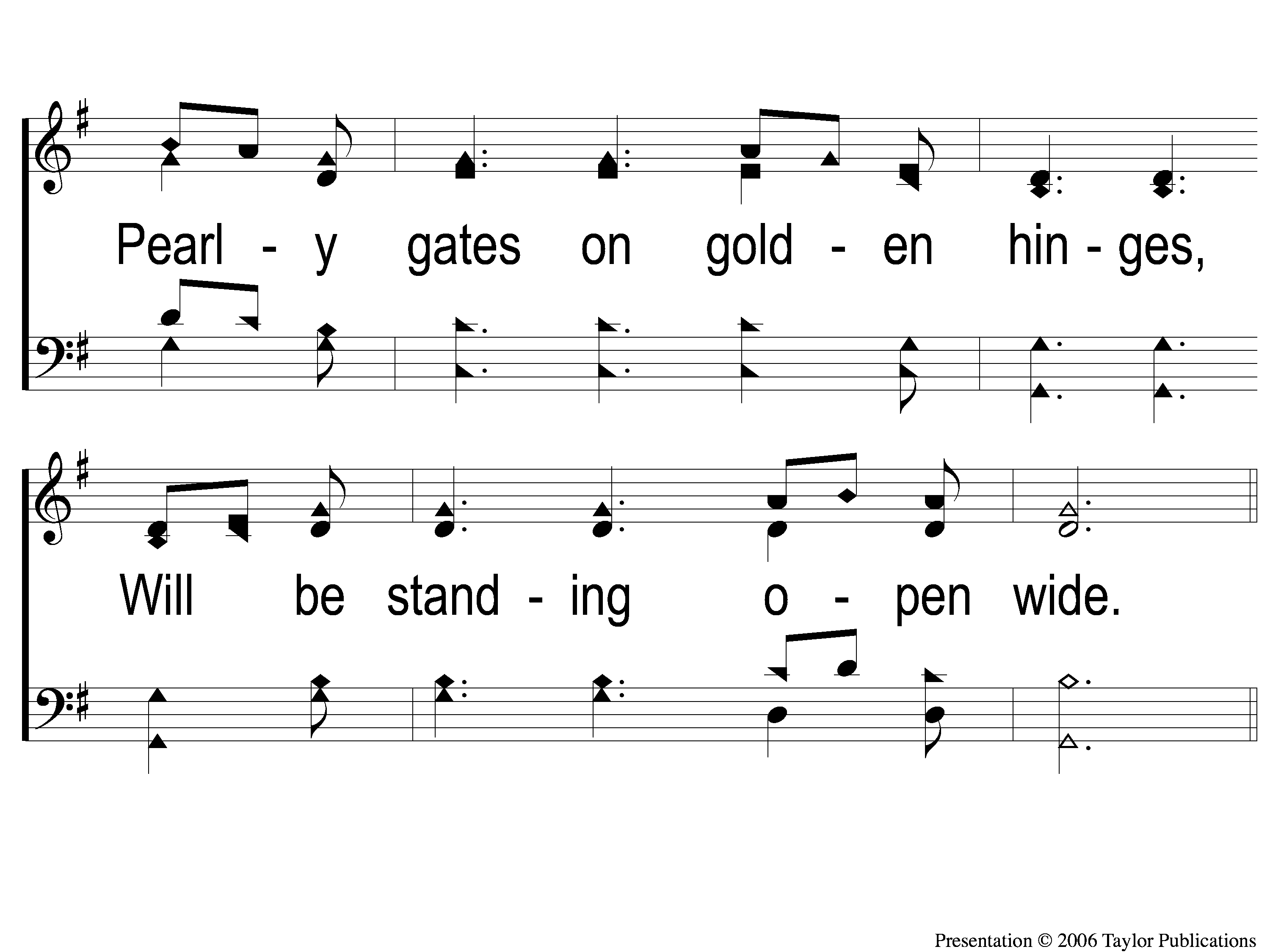 Just Beyond the Rolling River
756
3-2 Just Beyond the Rolling River
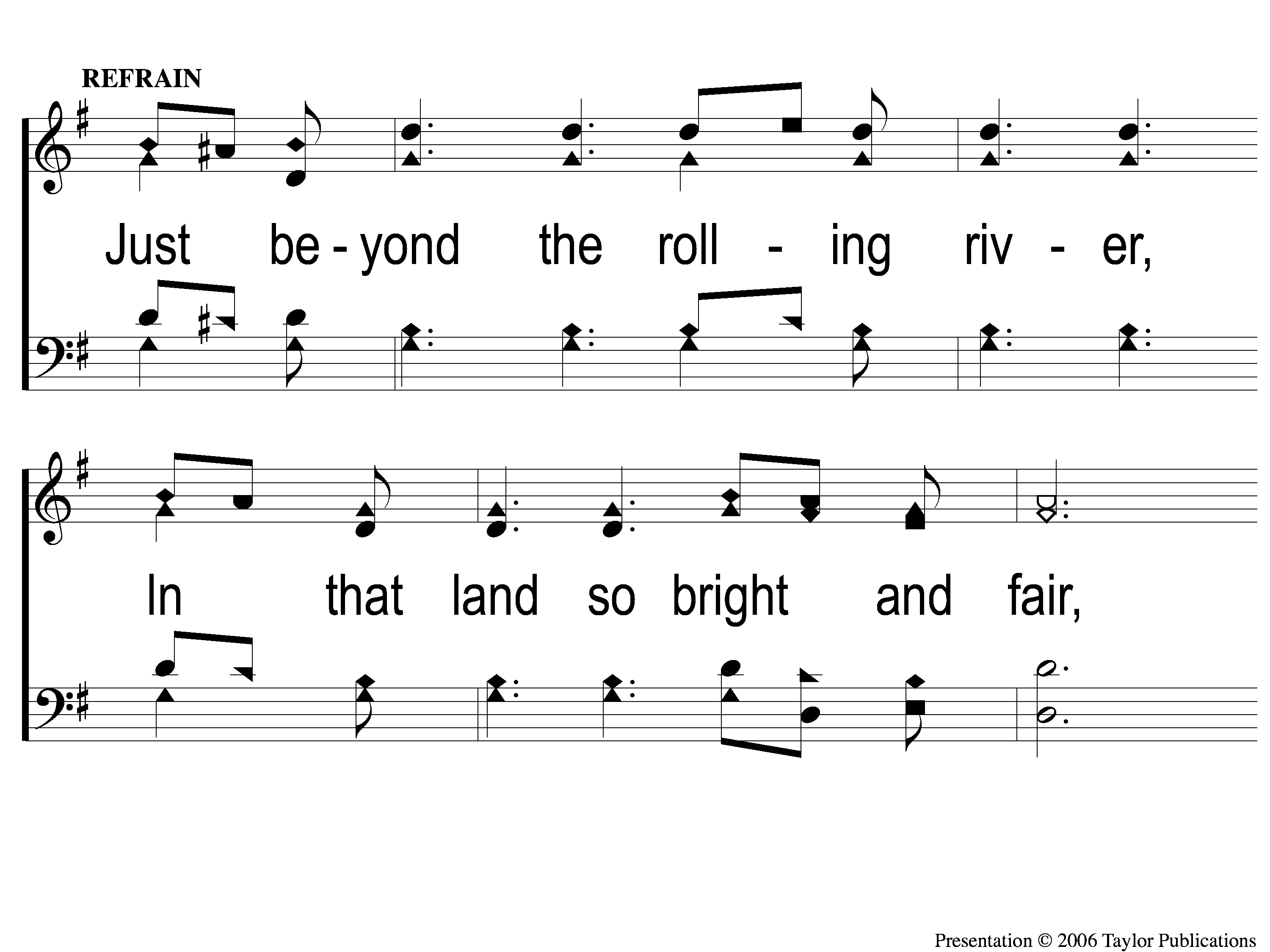 Just Beyond the Rolling River
756
C-1 Just Beyond the Rolling River
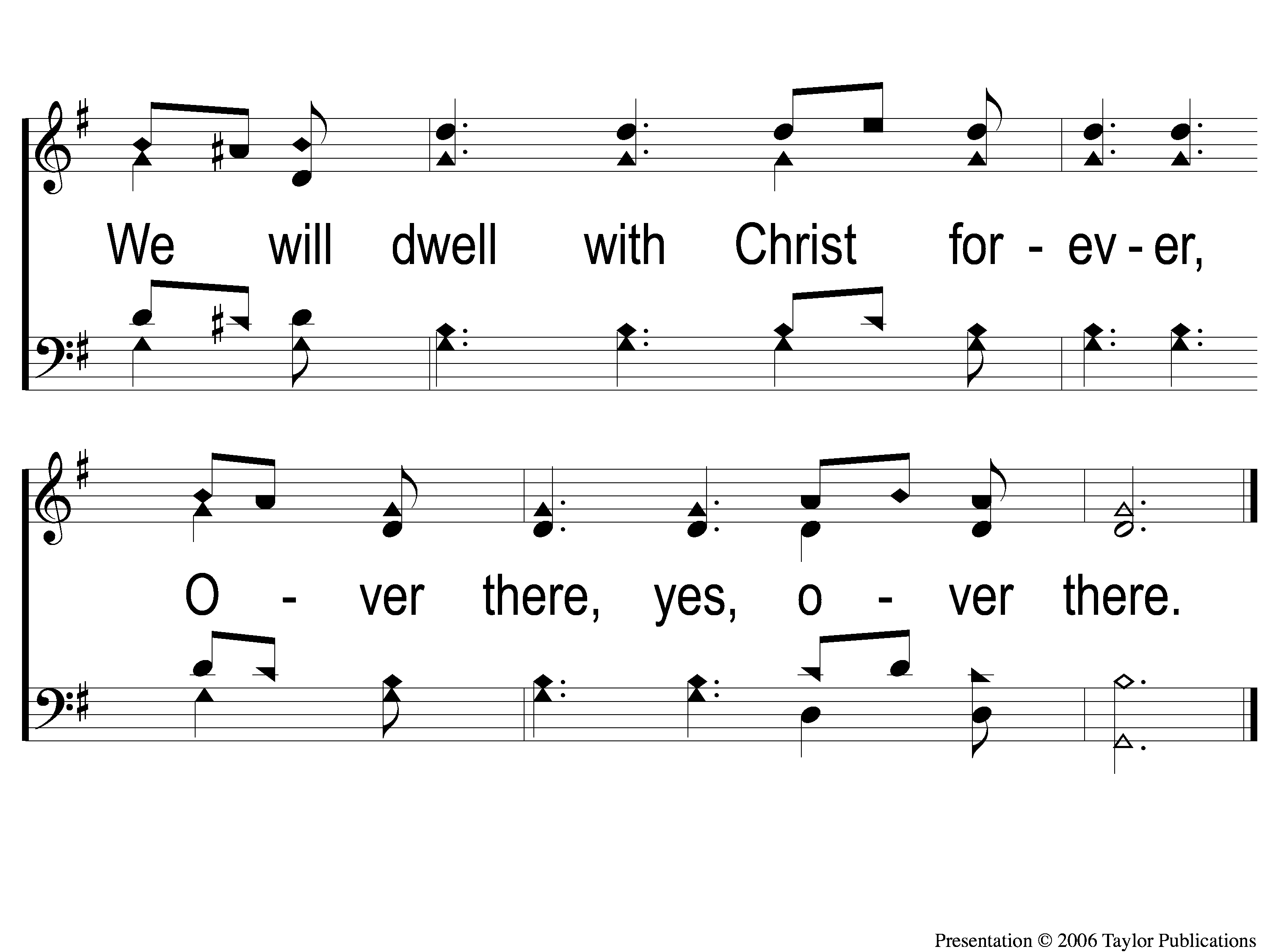 Just Beyond the Rolling River
756
C-2 Just Beyond the Rolling River
EVENING WORSHIP
TONIGHT@ 6:00 pm
HOPE TO SEE YOU THERE!